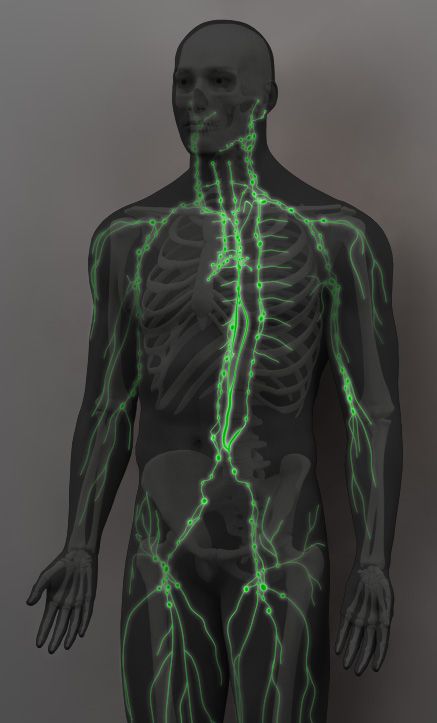 LYMFATICKÝ SYSTÉM
Petr Vaňhara
2024
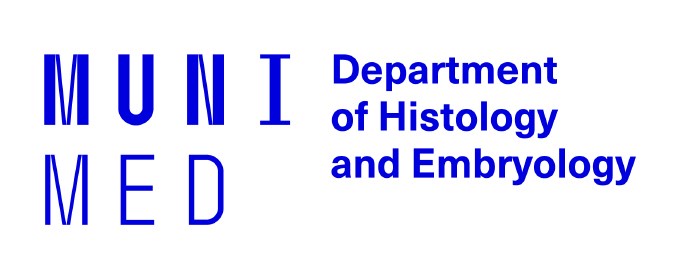 https://cz.pinterest.com/pin/353180795752366013/
OBSAH
Principy imunitní odpovědi
Epiteliální odpověď
Vrozená a získaná imunita
Humorální a buněčná imunita


Tkáňové struktury nezbytné pro fungování imunitního systému
Lymfatické cévy
Lymfatické uzlíky
Lymfatické uzliny
Slezina
Brzlík
MALT
Vývoj lymfatického systému
Vhodné pro bližší pochopení tématu
Imunitní systém
Lymfatický systém
Kardiovaskulární a hematopoetický systém
Důležité pro náš kurz
IMUNITNÍ SYSTÉM
Imunita = obrana
Epiteliální:	tkáňová bariéra 
Vrozená: 	komplement, makrofágy, neutrofily, NK buňky
Získaná:	lymfocyty
Klinická relevance?
Autoimunitní poruchy
Imunodeficience
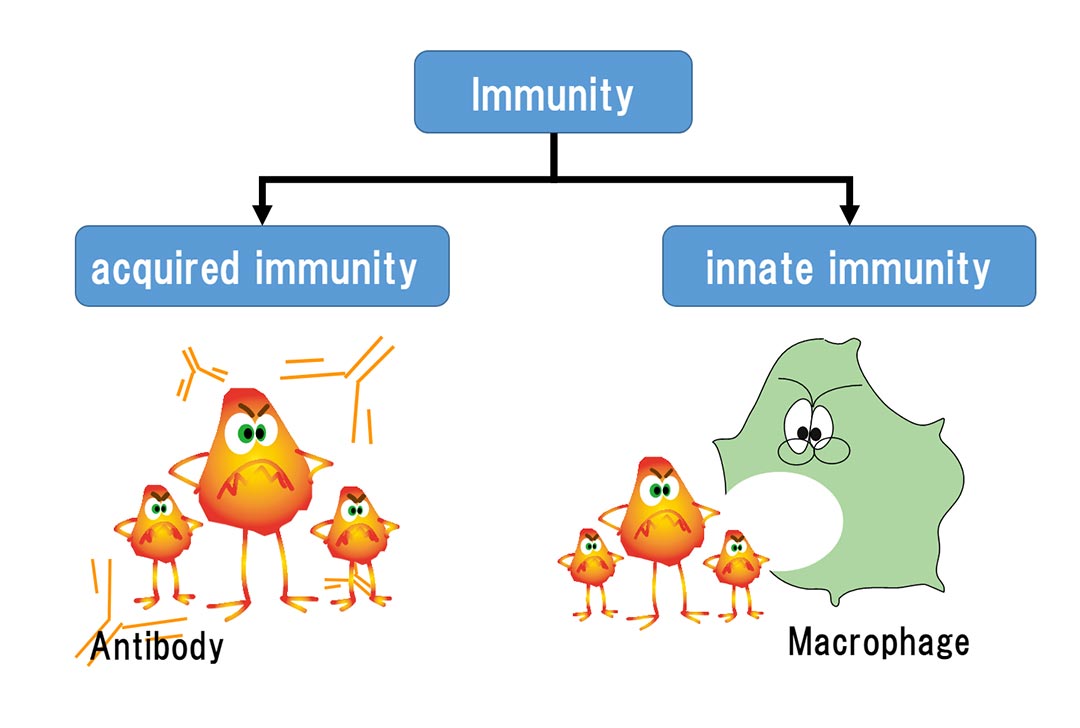 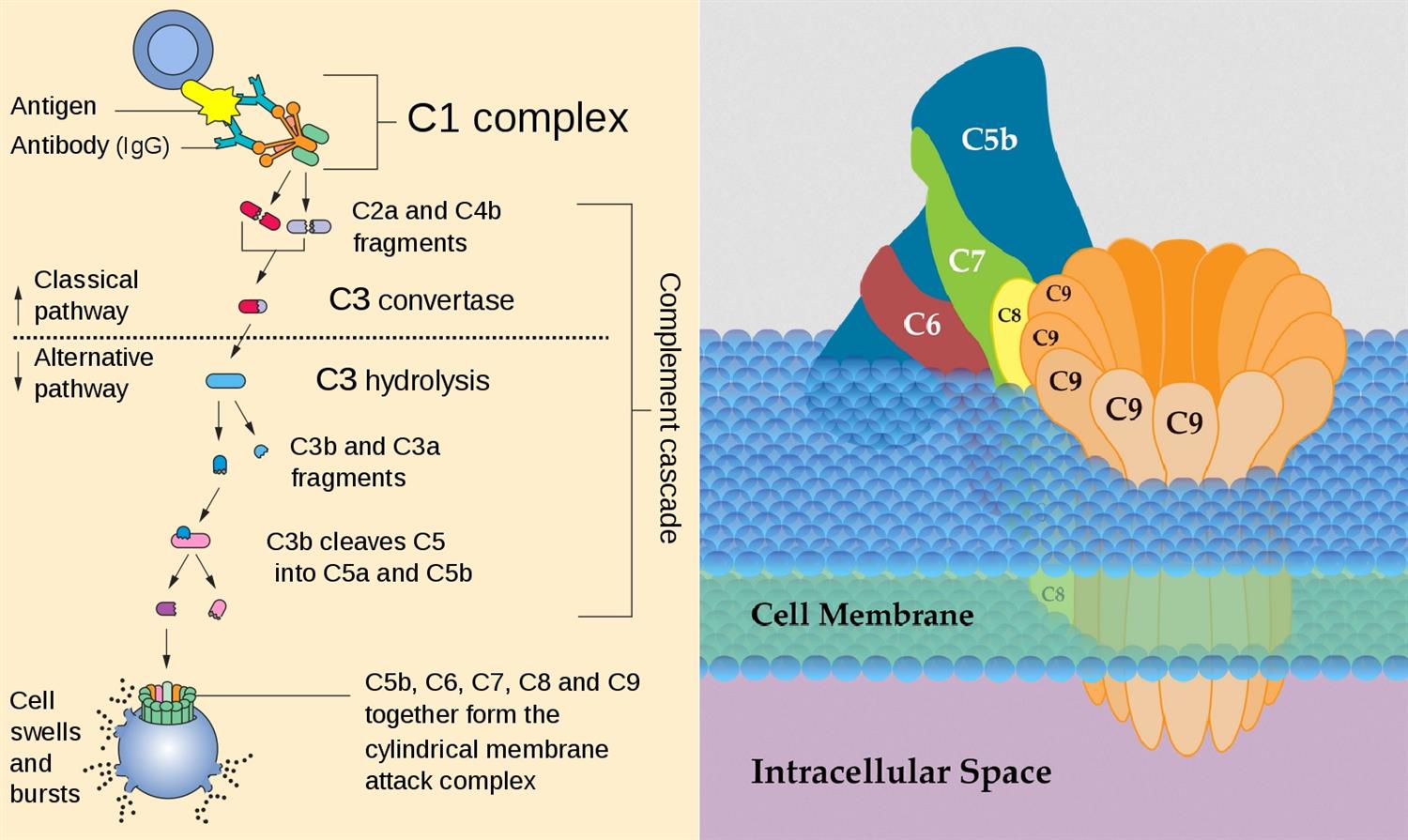 EPITELIÁLNÍ IMUNITNÍ ODPOVĚĎ
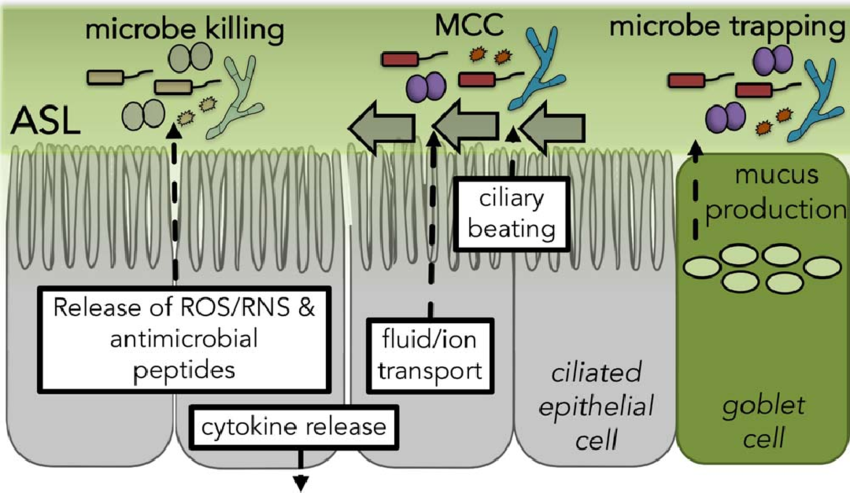 EPITEL DÝCHACÍCH CEST
EPITELIÁLNÍ IMUNITNÍ ODPOVĚĎ
Uvolněné signální molekuly
Poraněná kůže
Patogen
Fagocyty
Fibroblasty
Chemotaxe a extravazace leukocytů
Prozánětlivé cytokiny
interleukiny (e.g. IL-1, IL-8)
TNFa, TGFb
Interferony (IFNg)

Další signální molekuly
prostaglandiny
GM-CSF, M-CSF

A řada dalších
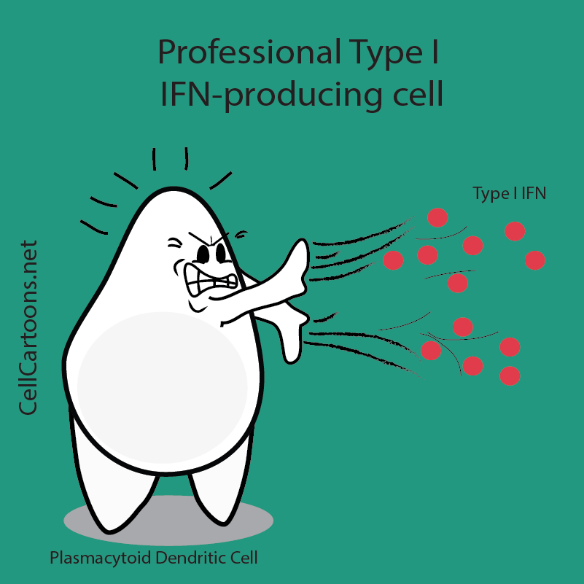 motifolio.com
EPITELIÁLNÍ IMUNITNÍ ODPOVĚĎ
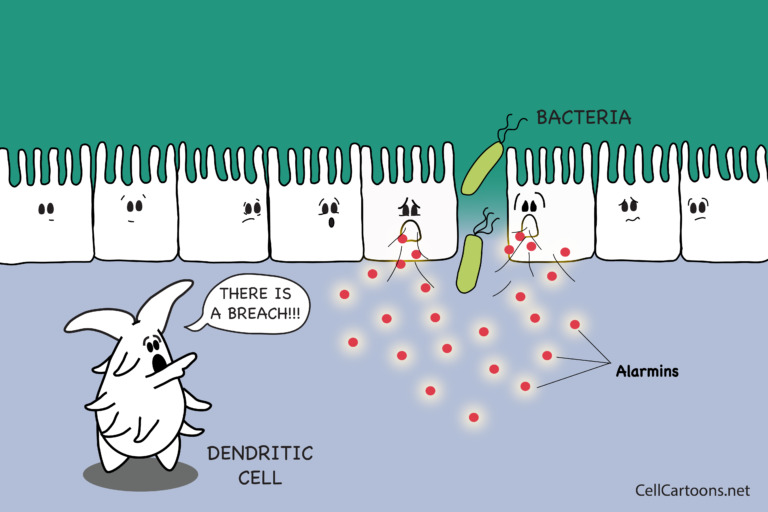 Damage-associated molecular patterns (DAMPs)
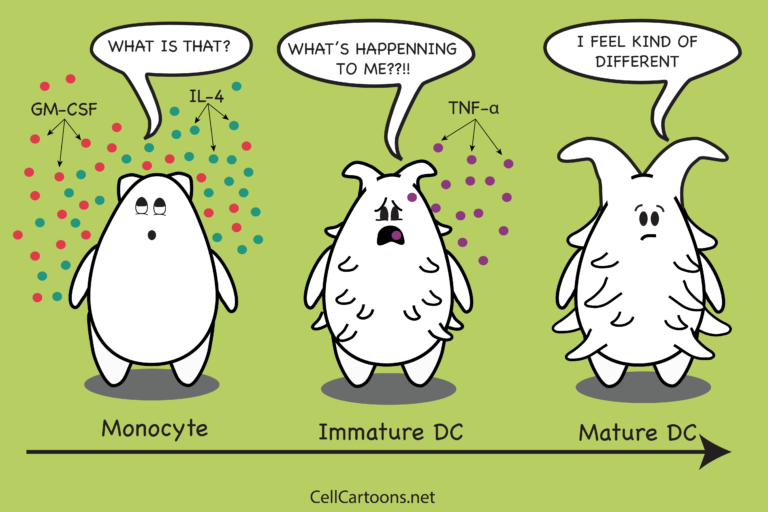 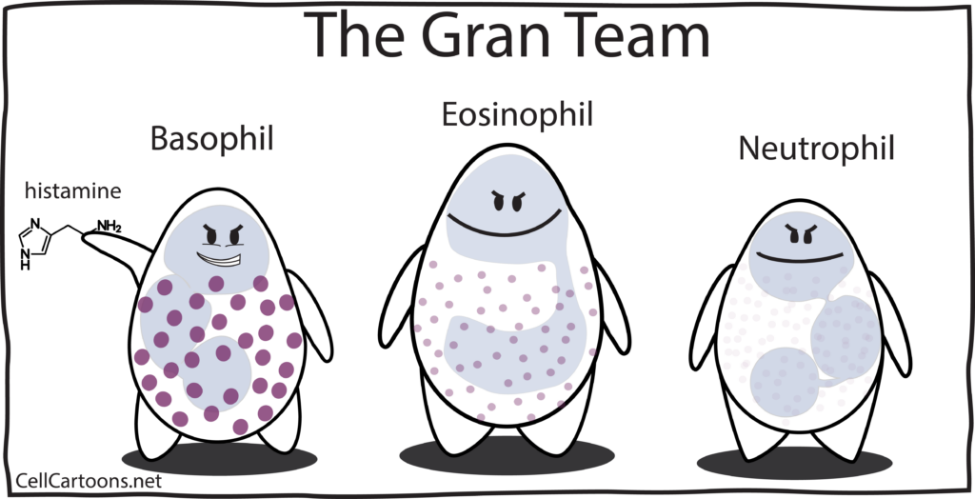 DENDRITICKÉ BUŇKY
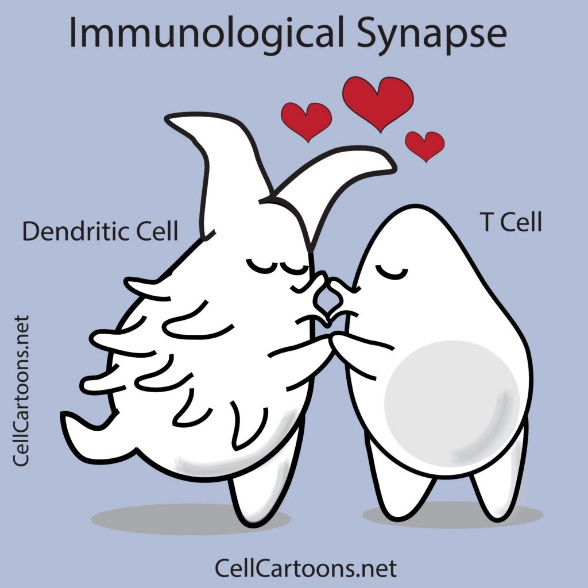 „profesionální“ antigen prezentující buňky = vysoká účinnost aktivace dalších imunitních buněk
zpracování antigenu – MHC II
produkce cytokinů
monocyto-makrofágový systém
lymfatické orgány, epitelie, vazivo
Rozpoznání antigenu vázaného na MHC komplex pomocí TCR receptoru je nezbytné pro aktivaci T-buněk
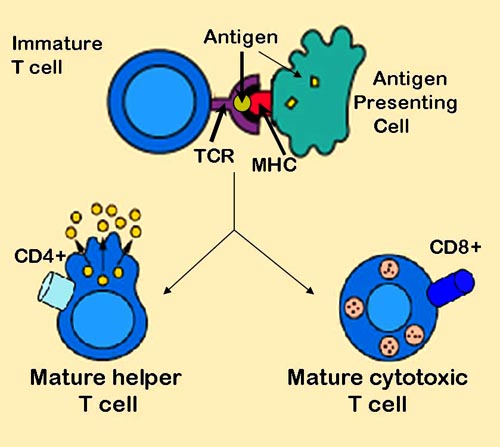 DENDRITICKÉ BUŇKY
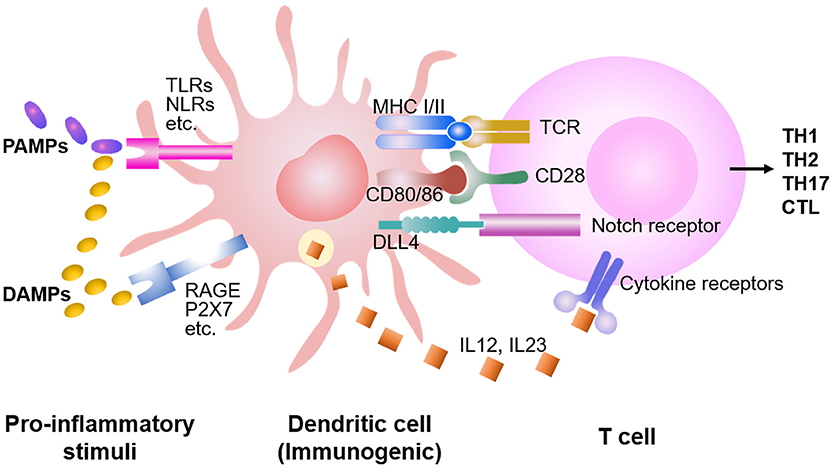 https://doi.org/10.3389/fimmu.2019.00093
MONOCYTO-MAKROFÁGOVÝ SYSTÉM
Mononukleární fagocytární systém, retikuloendoteliální systém
Fagocytóza větších částic
Původ v kostní dřeni:  monoblasty  monocyty
Po extravazaci: monocyty  makrofágy
Nepravidelný povrch (fagocytóza)
Početné lysozomy
Golgiho aparát a rER
Dlouho žijící buňky (měsíce)
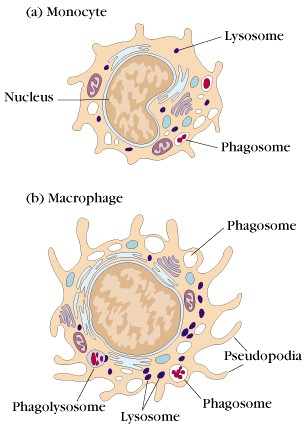 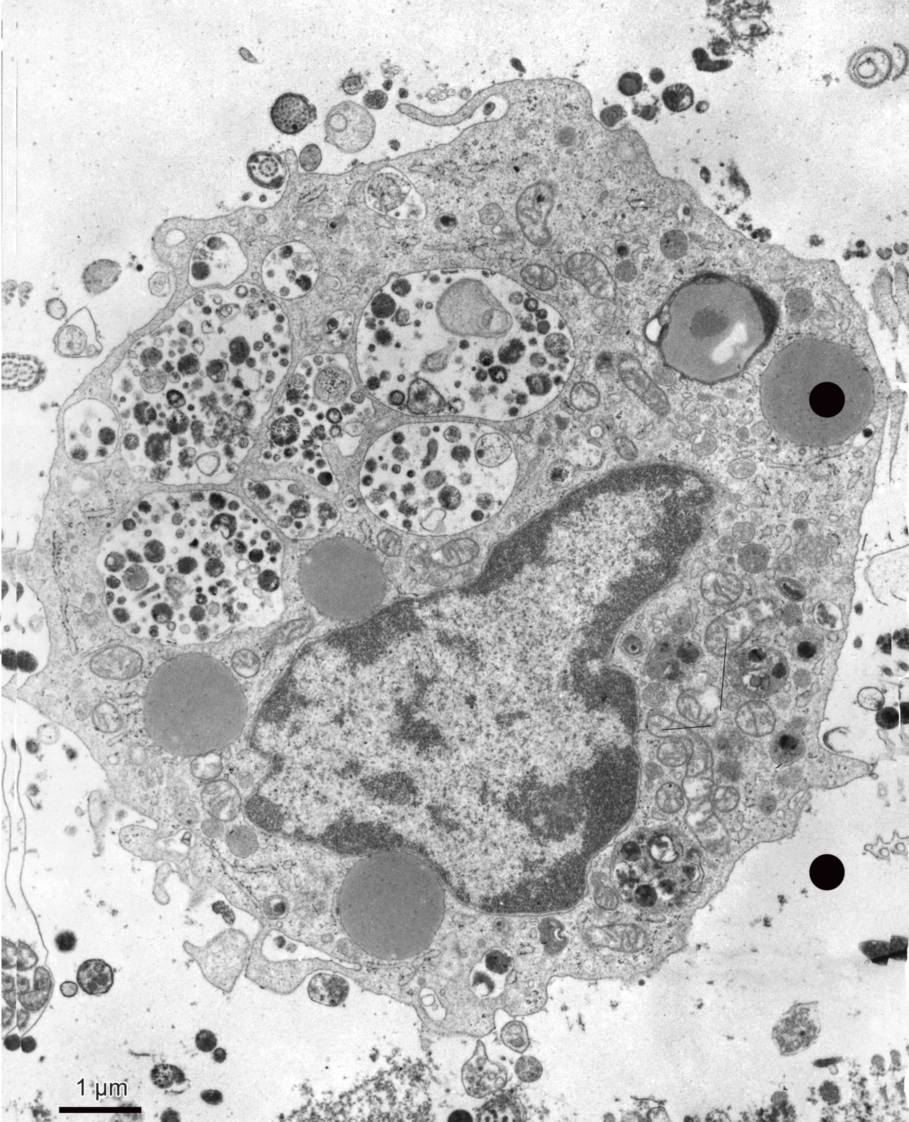 MONOCYTO-MAKROFÁGOVÝ SYSTÉM
monocyty (v cirkulaci)
makrofágy (histiocyty ve vazivu)
Kupfferovy buňky (játra)
osteoklasty (kosti)
mikroglie (CNS)
alveolární makrofágy (plíce)
makrofágy a dendritické buňky (lymfatické orgány, sliznice, vazivo)
Langerhansovy buňky (epidermis)
mesangiální buňky (ledviny)
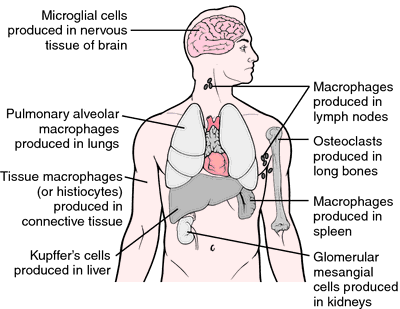 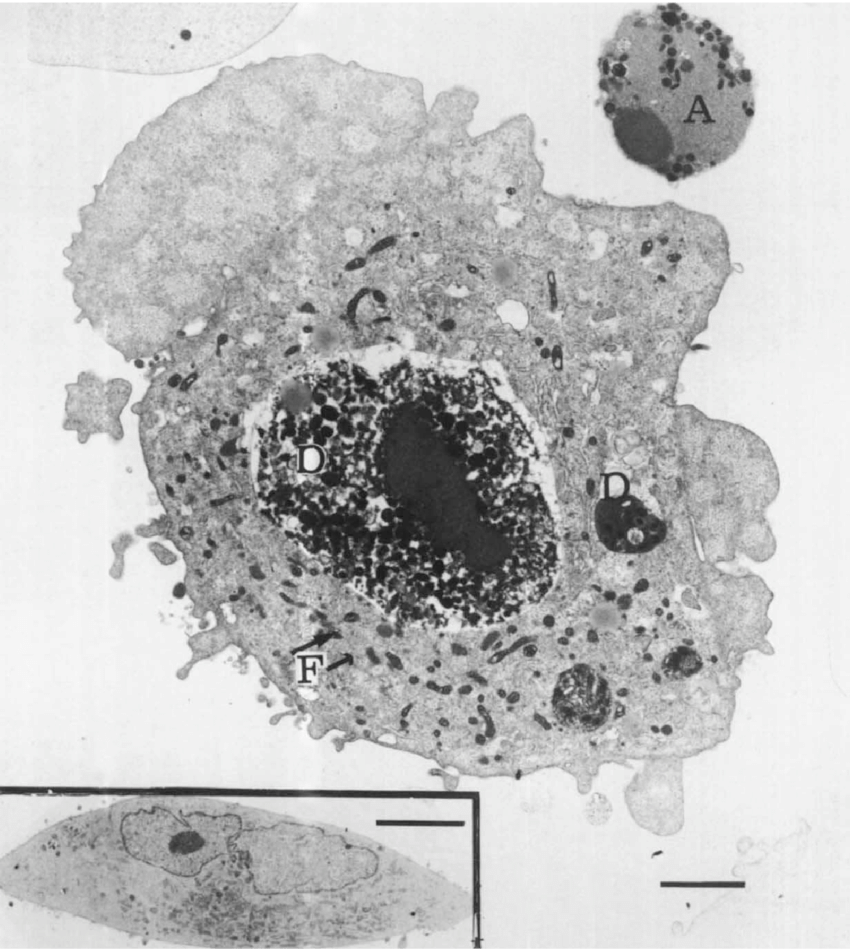 DOI: 10.1038/ki.1992.369
VROZENÁ A ZÍSKANÁ IMUNITA
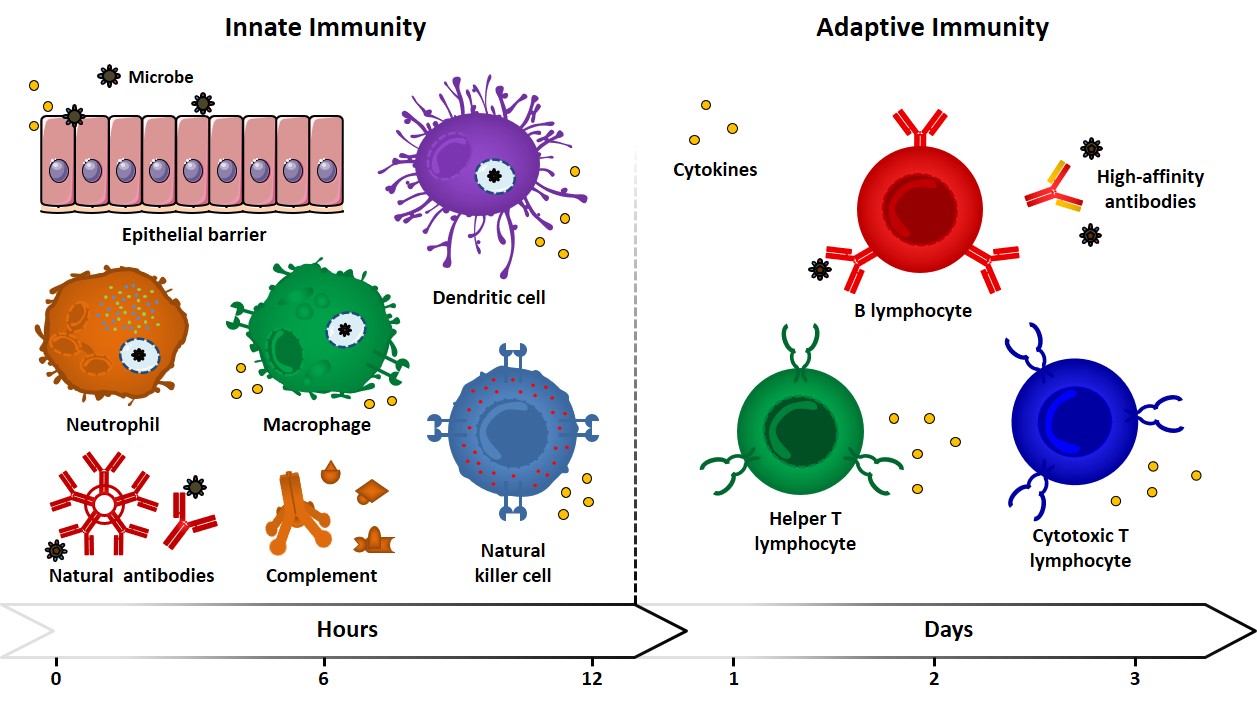 LYMFOCYTY
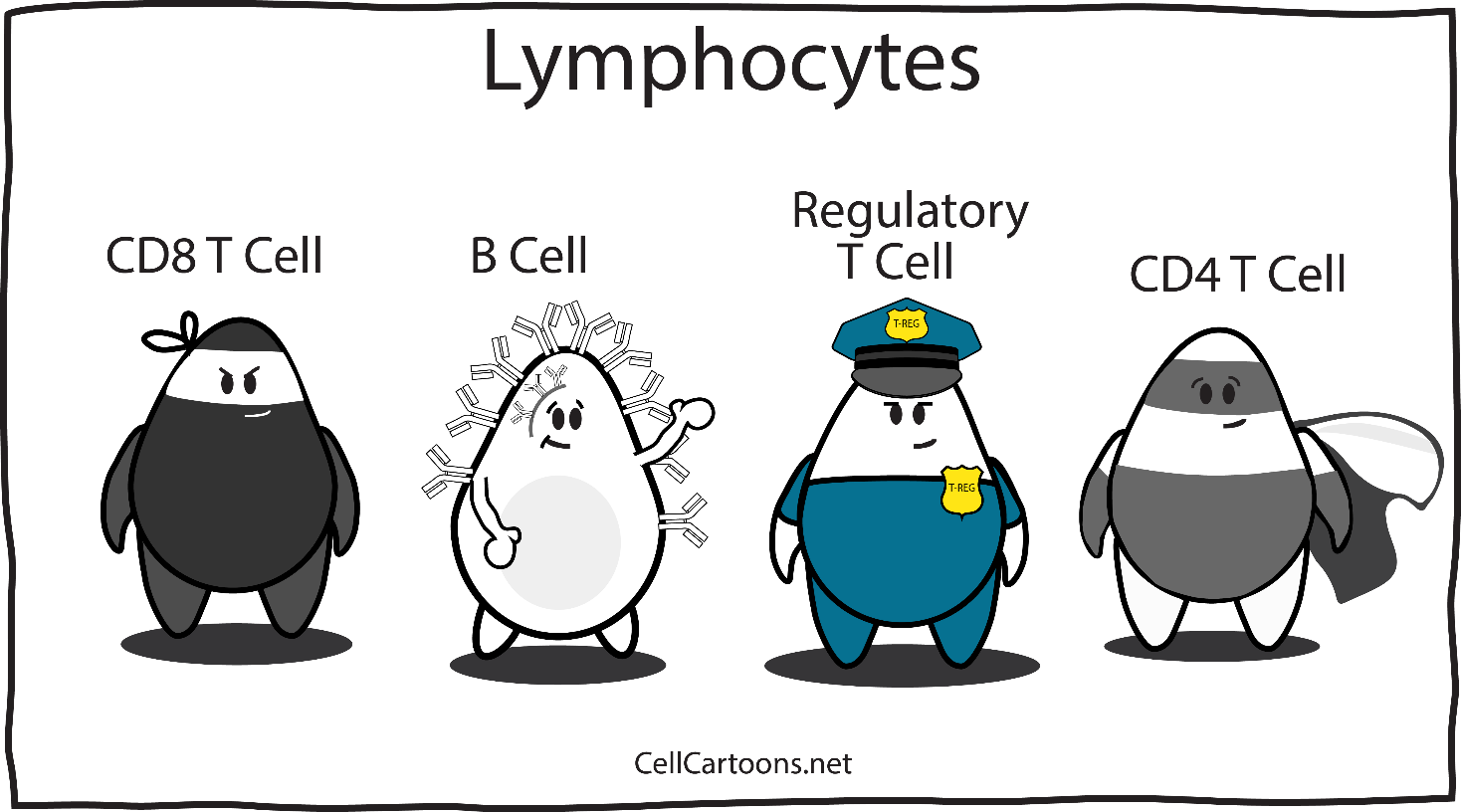 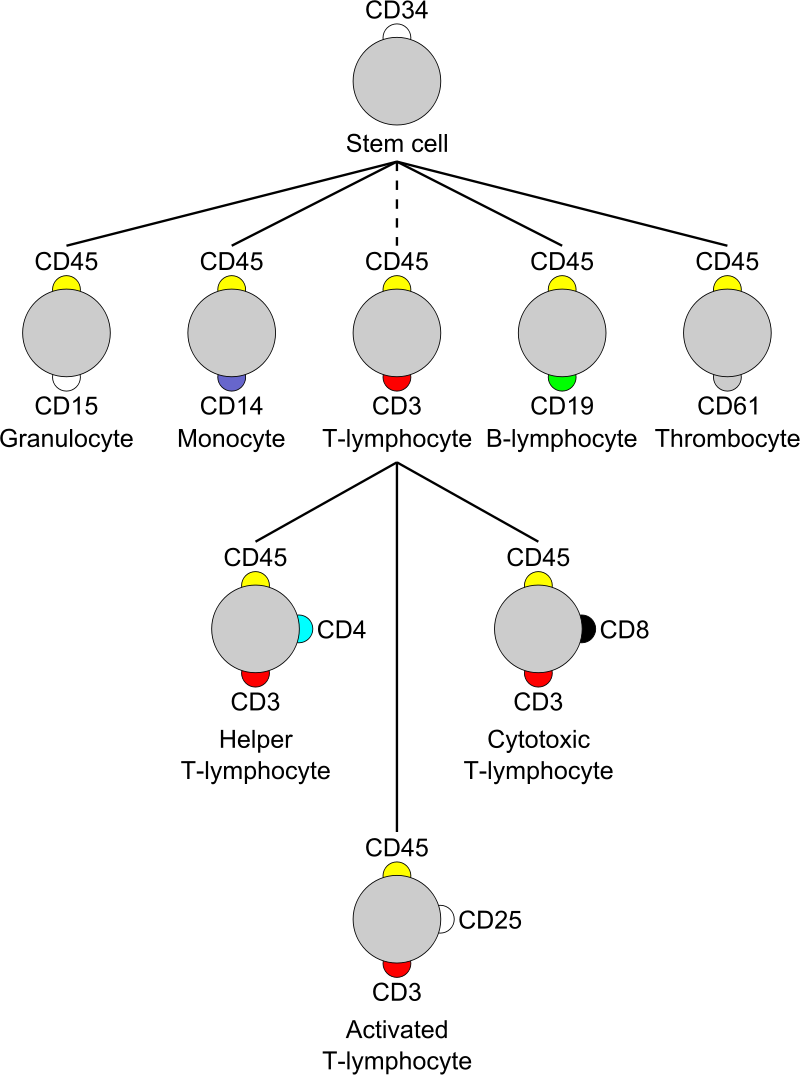 „Clusters of differentiation“, CD
Imunofenotyp
Molekulární signalizace řídící imunitní odpověď
Klinicky vysoce relevantní mechanismy
PROTILÁTKOVÁ (HUMORÁLNÍ) ODPOVĚĎ
Bacterium
Engulfed Bacterium
Phagocyte
Antigen of Bacterium
1. Prezentace antigenu a aktivace B-lymfocytů
Non-matching B cells
Antigen of Bacterium
Matching B cells
Memory B cell
Second exposure to the same bacteria activates this cell to rapidly produce plasma cells
2. Aktivované B-lymfocyty proliferují
Plasma cells
Antibody
Antigen of Bacterium
3. Většina B-lymfocytů diferencují do plazmatických buněk, část do paměťových
Inactivated bacterium
Phagocyte
motifolio.com
PROTILÁTKOVÁ (HUMORÁLNÍ) ODPOVĚĎ
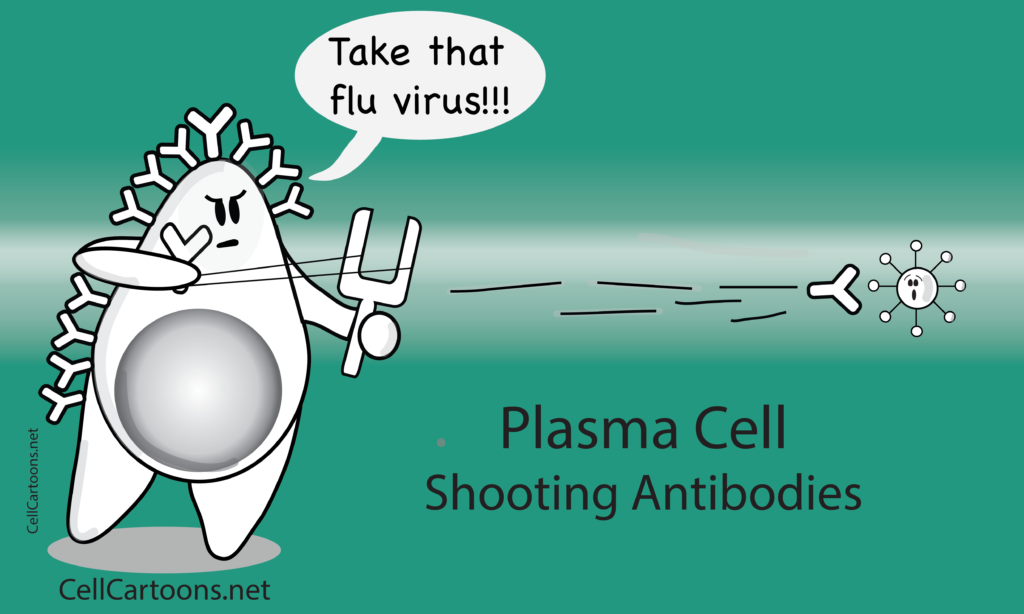 PROTILÁTKY
Imunoglobuliny
Velké proteiny se zvláštní strukturou a doménami schopnými vázat antigeny
Variabilní a konstantní oblasti
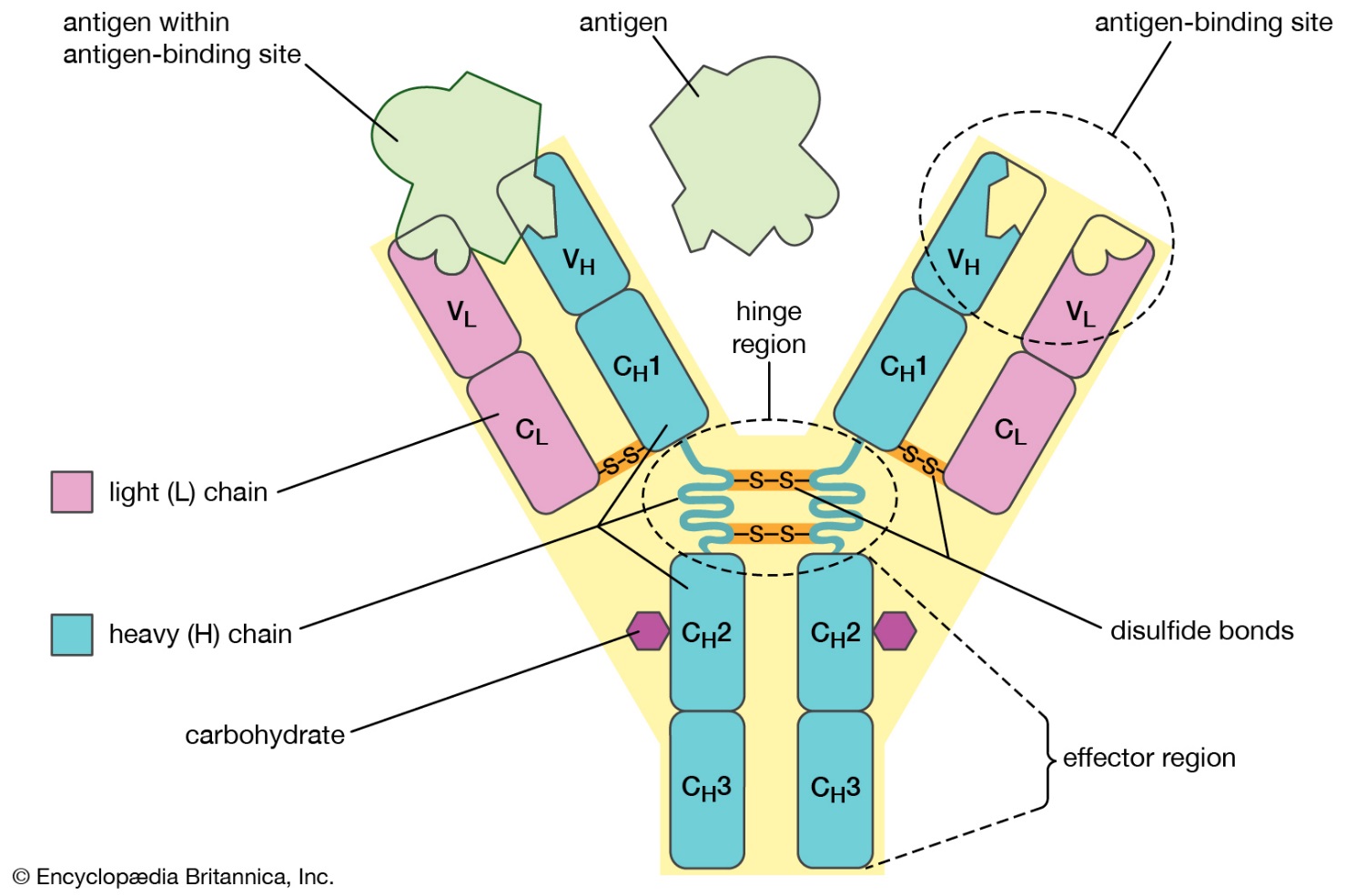 PROTILÁTKY
Přestavba genomu ve de k produkci jedinečných mRNA kódující imunoglobulinové řetězce (>10 billions)
„V(D)J rekombinace“ během vývoje
„Isotype switching“
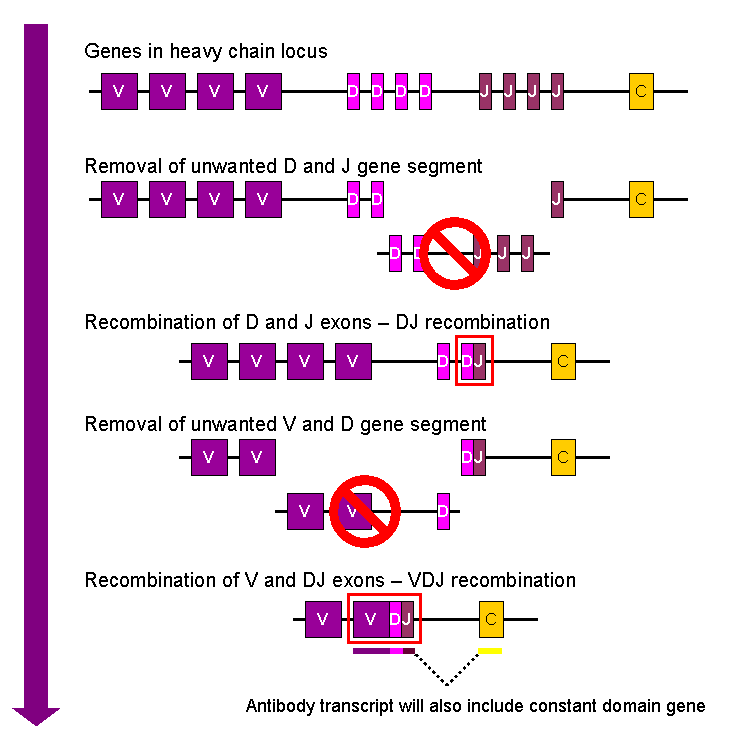 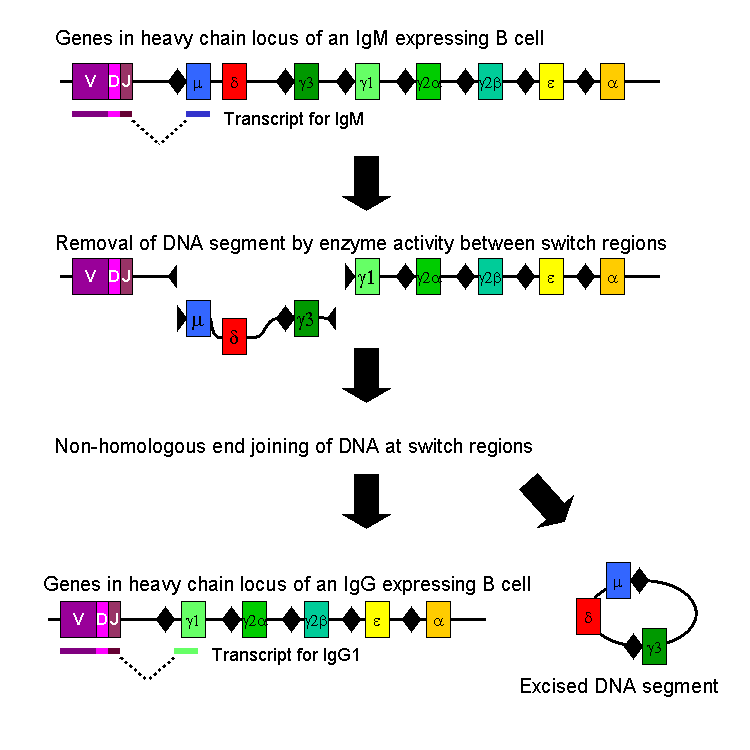 PROTILÁTKY
5 základních tříd
IgG: nejběžnější (>75%), stabilní
IgA: exokrinní sekret, sliznice
IgM: aktivátor komplementu
IgE: aktivátor žírných buněk
IgD: aktivátor B-lymfocytů
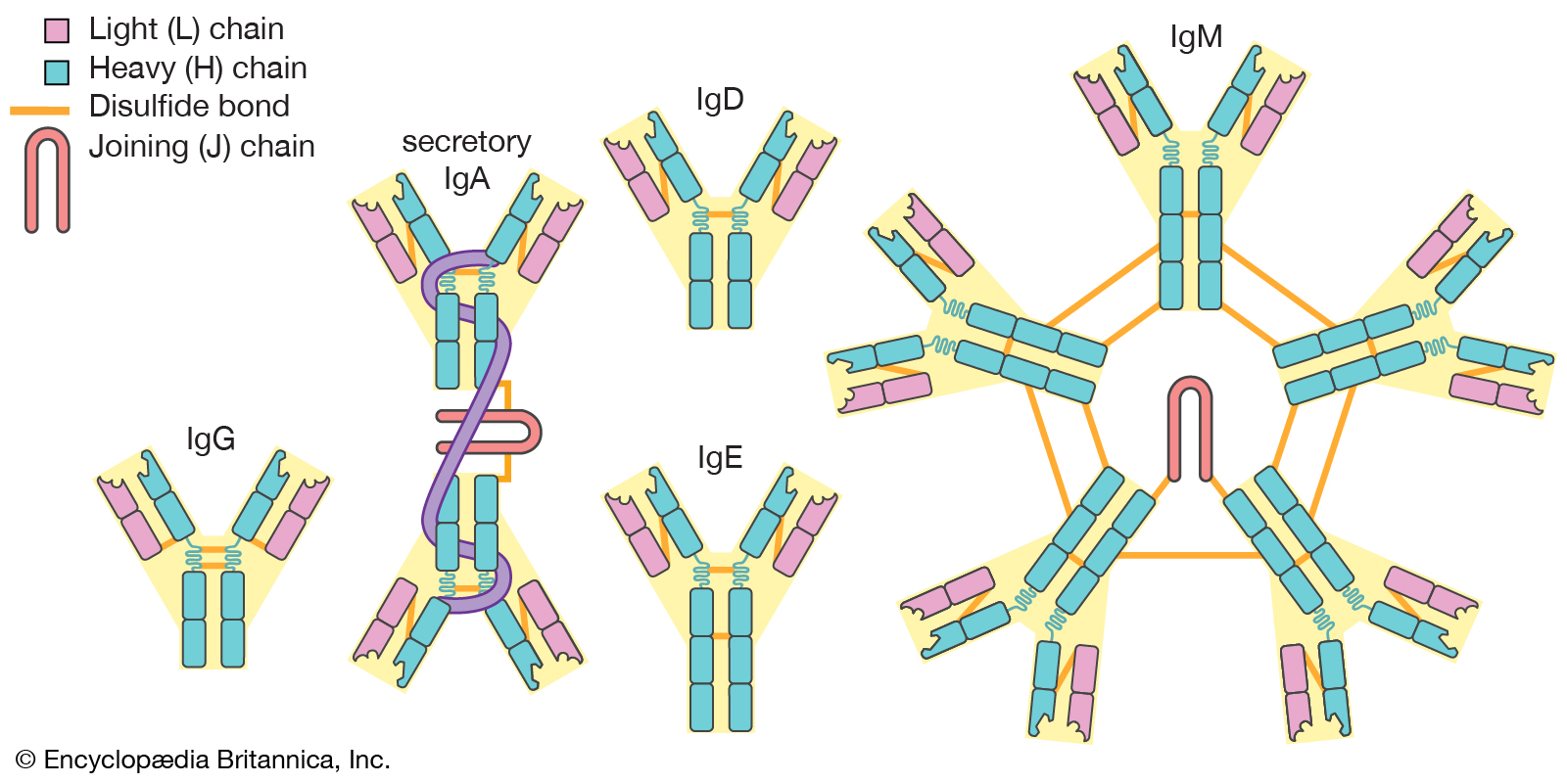 PROTILÁTKY
IgE: aktivátor žírných buněk
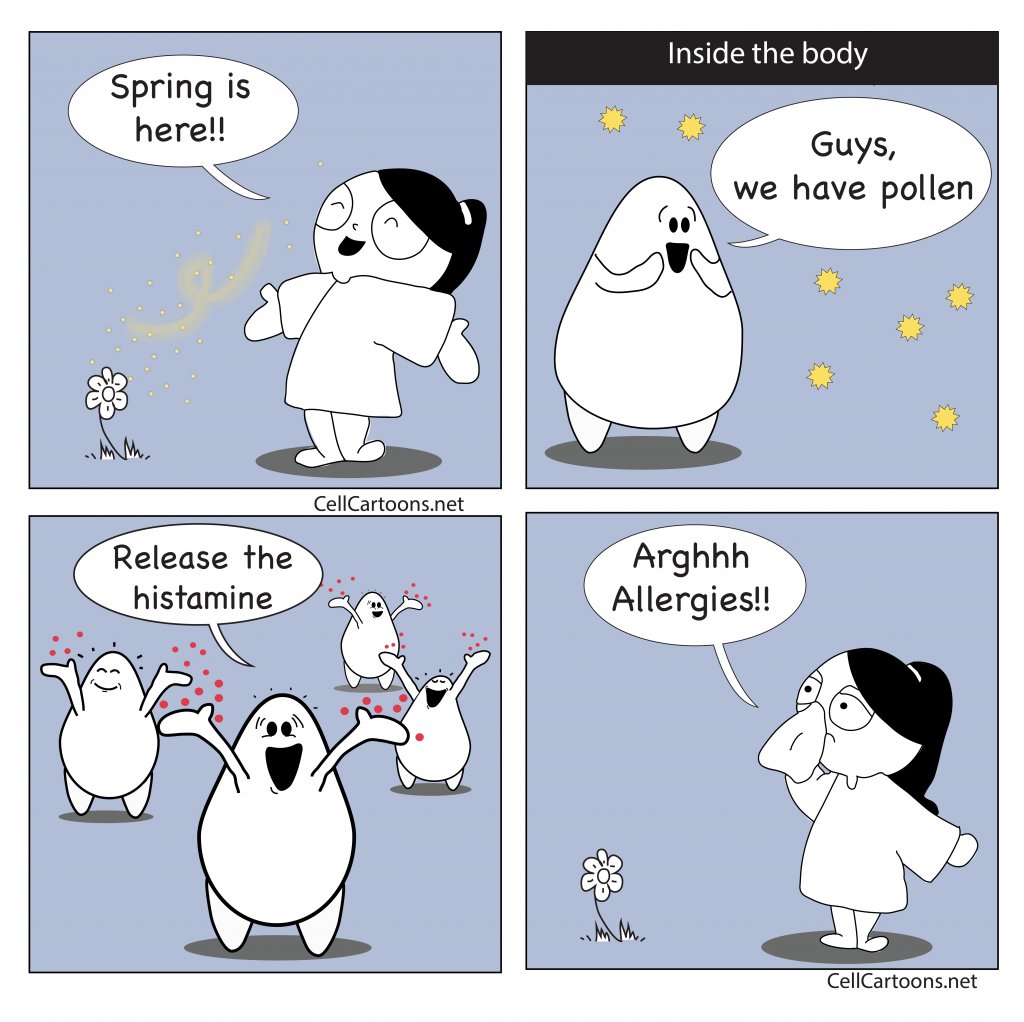 BUNĚČNÁ ODPOVĚĎ
Virus
Phagocyte
1. Prezentace antigenu a aktivace T-lymfocytů
Cell
Antigen of virus
Non-matching T cells
Matching T cell
Memory T cell
Future exposure to the same antigen activates this to rapidly produce killer T cells
2. T-lymfocyty diferencují do cytotoxických, regulačních a paměťových T-lymfocytů
Toxic protein
Killer T cell
Released toxic protein
3. Cytotoxické (Tc) lymfocyty eliminují abnormální buňky
Infected cell
Killer T cell seeking new target
motifolio.com
BUNĚČNÁ ODPOVĚĎ
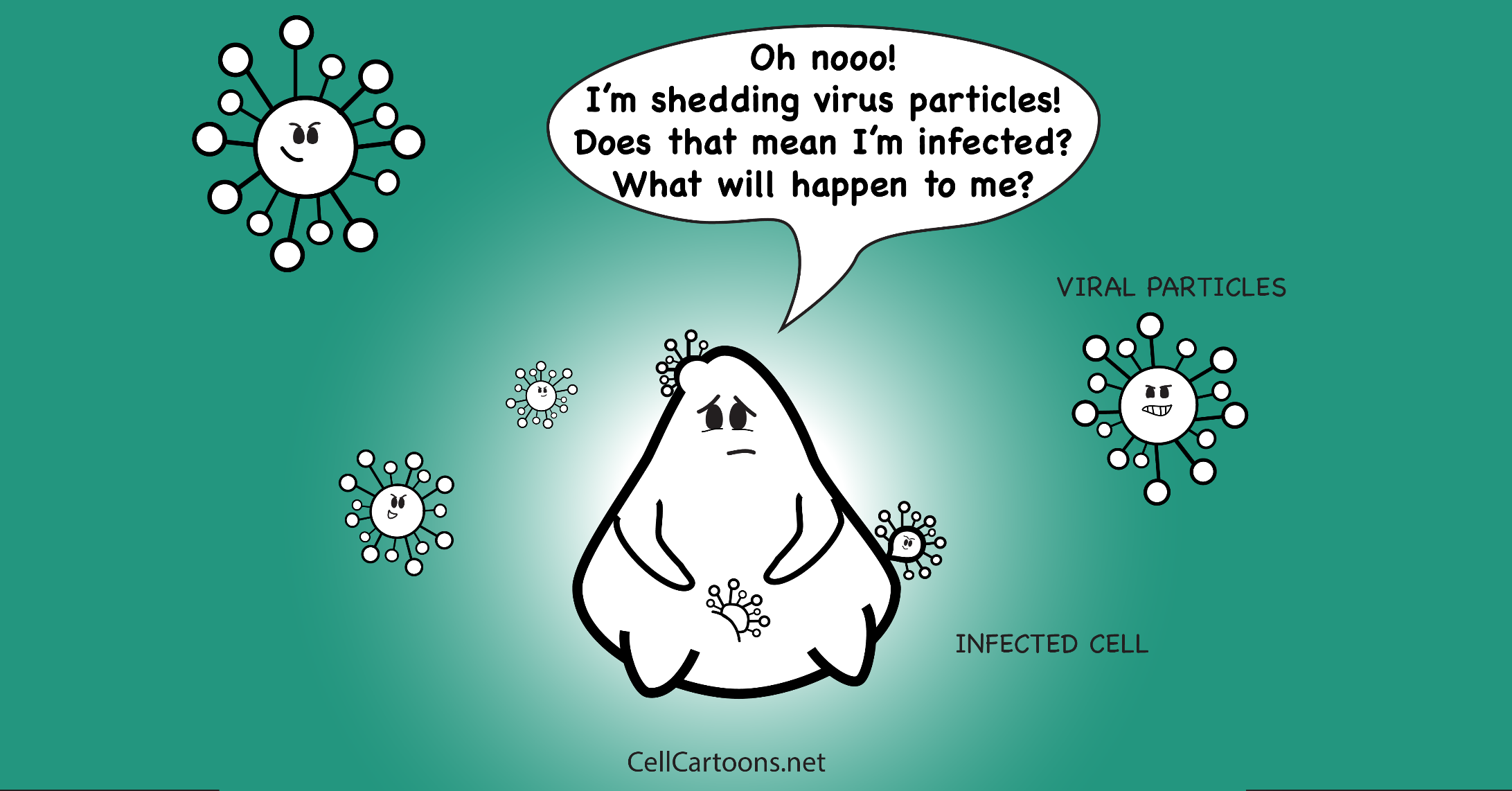 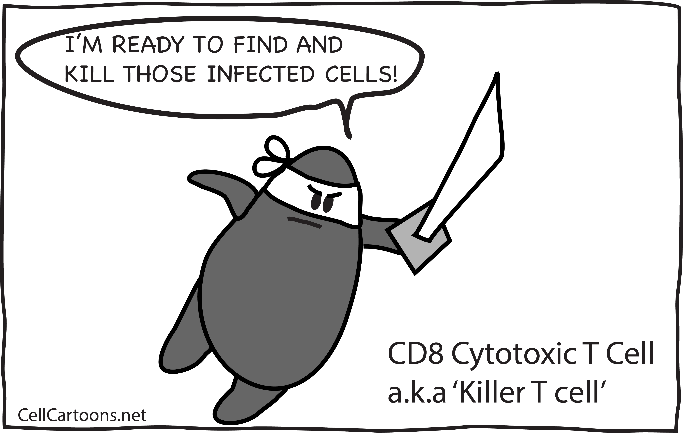 MHC PROTEINY
Hlavní histokompatibilní komplex (MHC)
Aktivace nebo utlumení T-lymfocytů
„Peptidový display“
MHC I: všechny jaderné buňky a trombocyty
MHC II: antigen prezentující buňky
(MHC III: strukturně podobné MHC I a II, ale spíše s nepoznanou funkcí v imunitní odpovědi)
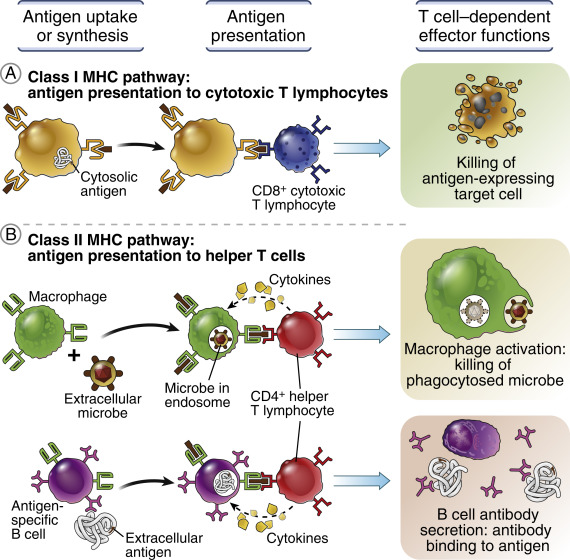 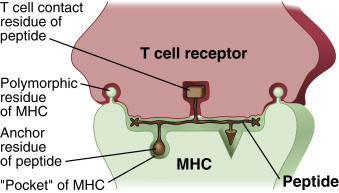 B- A T- LYMFOCYTY V LIDSKÉM TĚLE
T-lymfocyty
Parakortikální zóny lymfatických uzlin
Bílá pulpa sleziny (periarteriolární pochva) 
Interfolikulární oblasti dalších lymfatických orgánů (tonsily)
B-lymfocyty
Lymfatické uzlíky a medulární provazce lymfatických uzlin
Lymfatické uzlíky a marginální zóny bílé pulpy sleziny
Lymfatické uzlíky v jiných orgánech
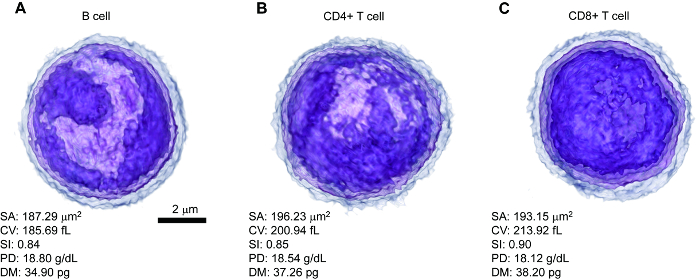 doi: 10.3791/58305
ZÍSKANÁ IMUNITA
Histologie: 	
Leukocyty

Lymfatické orgány
Lymfocyty
Antigen prezentující buňky
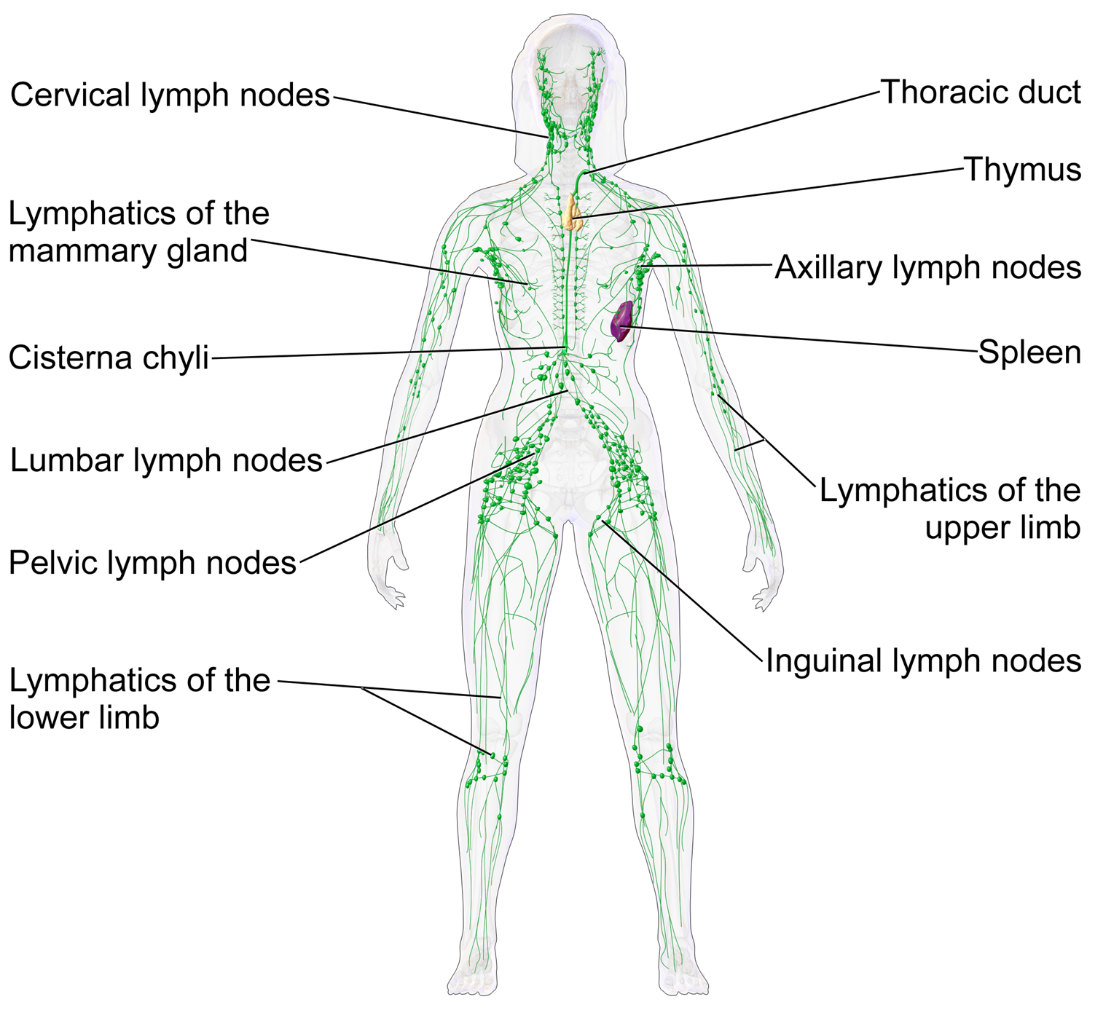 LYMFATICKÁ CIRKULACE
Lymfatické cévy
Histologie
Lymfatické kapiláry
Tenkostěnné, slepě zakončené cévy s nepravidelnou laminou basalis
Vlákna, malé chlopně
Lymfatické cévy
Stavba:
T. intima – endotel a subendoteliální c.t.
T. media – několik vrstev hladkých svalových buněk
T. adventitia – kolagenní vazivo 
Podobné malým vénám
Chlopně odvozené z t. intima
Otevírají se do d. thoracicus a 
d. lymphaticus dx.  v. subclavia
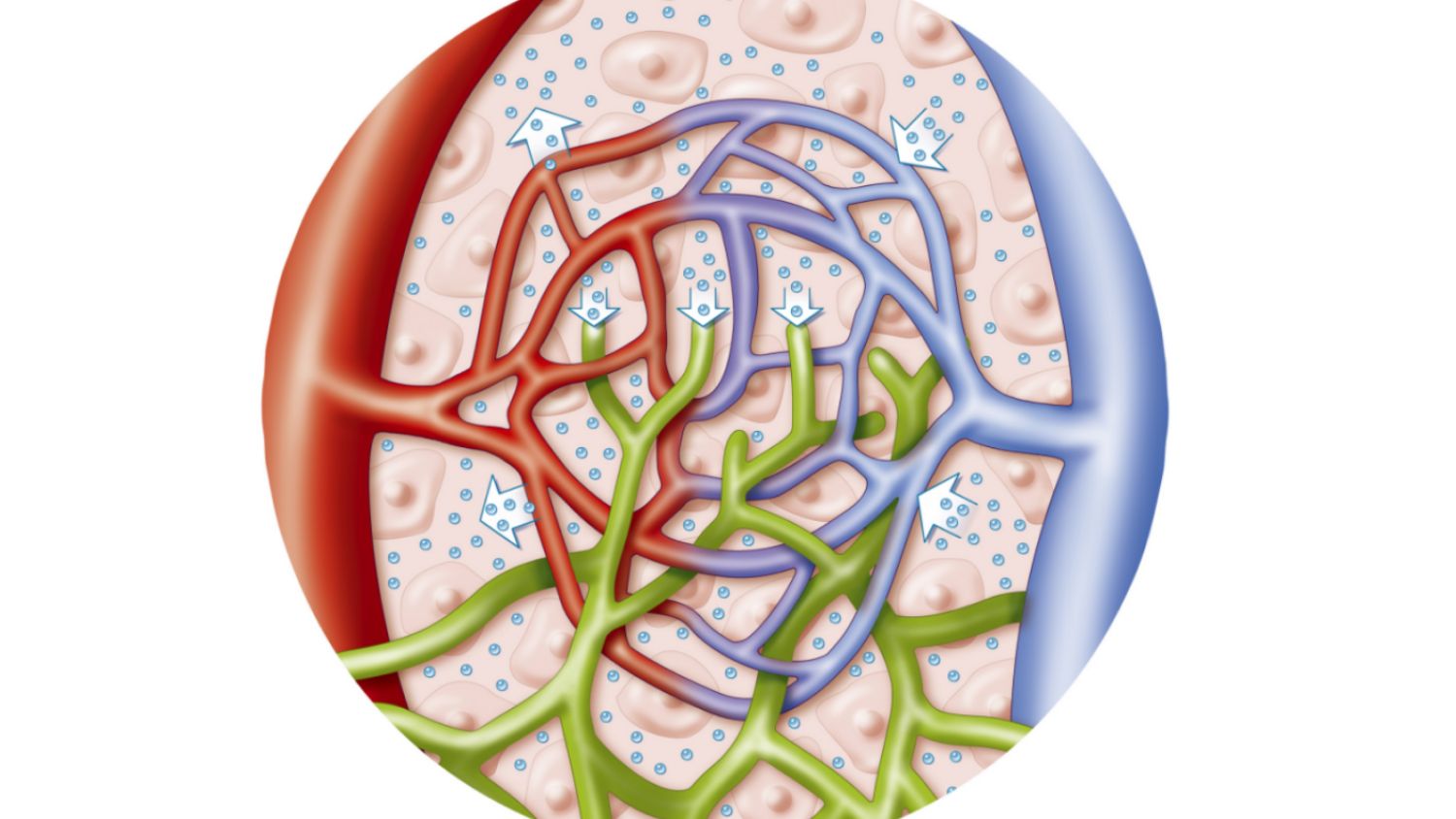 Funkce
Sbírají tkáňový mok (intersticiální tekutinu)
Mikroprostředí pro vývoj a maturaci lymfocytů
Transport lipidů (chylomikrony)
LYMFATICKÁ CIRKULACE
Lymfatické kapiláry
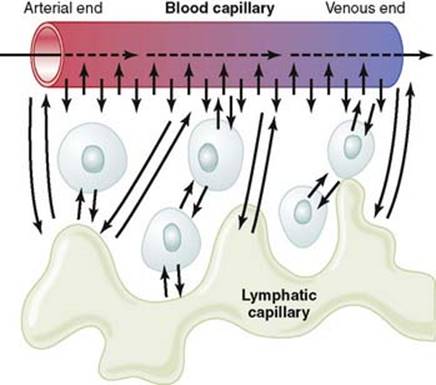 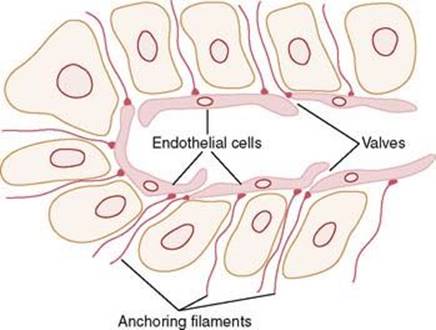 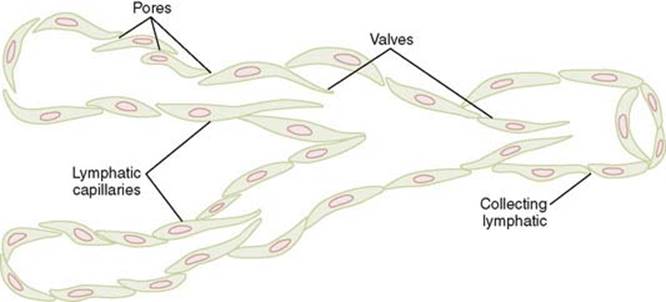 Guyton and Hall Textbook of Medical Physiology
LYMFATICKÁ CIRKULACE
Tok lymfy je jednosměrný
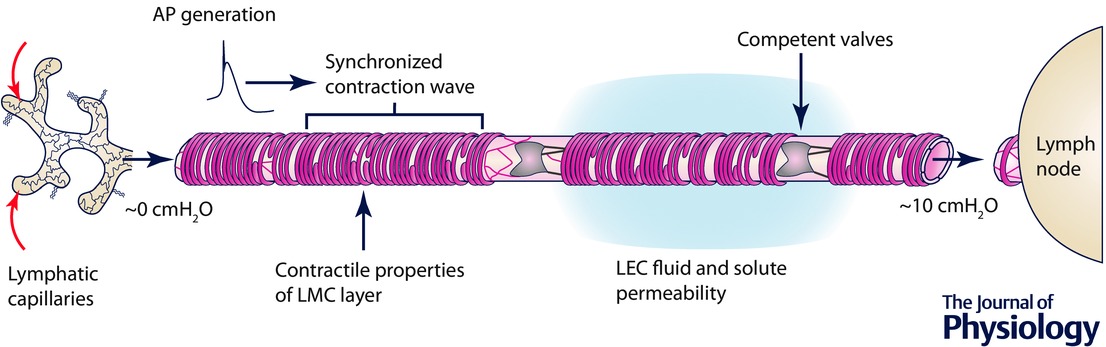 https://doi.org/10.1113/JP272088
Složení lymfy
Obsahuje podobnou koncentraci iontů jako krevní plasma, ale mnohem méně proteinů
Na lipidy bohatá lymfa ze střev - chylus
Imunitní buňky
Objem lymfy v cirkulaci - cca 1l (2-2.5l lymfy vzniká každý den z tkáňového moku)
LYMFATICKÉ ORGÁNY
Primární lymfatické orgány

Kostní dřeň
Thymus
Sekundární lymfatické organy

Lymfatické uzliny
Slezina
MALT, tonsily, apendix
Tkáně

Krev
Lymfa
Sliznice
Vazivo
LYMFATICKÉ ORGÁNY
Primární (centrální):
thymus
kostní dřeň

Sekundární (periferní):
opouzdřené – lymfatické uzliny, slezina
neopouzdřené (nebo jen částečně)
asociované se sliznicí - „mucosa associated lymphoid tissue“ – MALT
tonsily 
lymfatické uzlíky ve slizničním vazivu různých orgánů
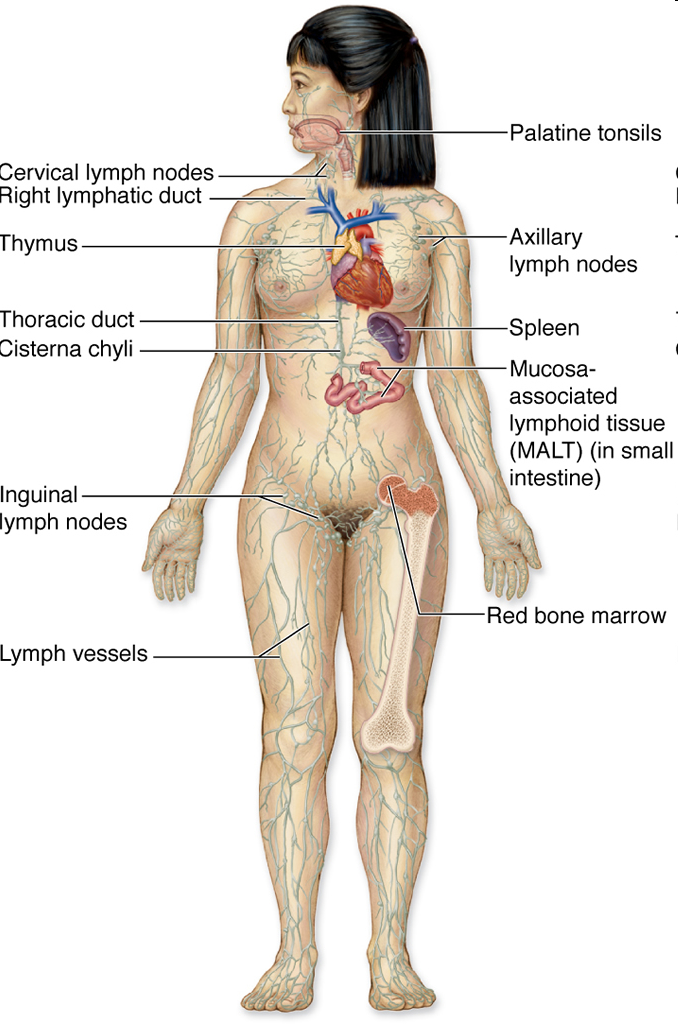 Mescher
LYMFATICKÝ UZLÍK
Folliculus, nodulus lymphaticus
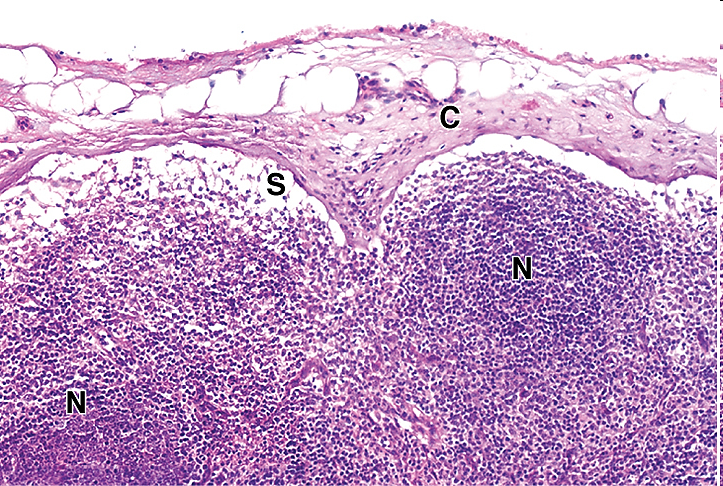 neopouzdřené agregáty retikulárního vaziva a lymfocytů
periferní lymfatické orgány
sliznice dutých orgánů (GIT, dýchací, močový, pohlavní systém) 

primární uzlíky – před kontaktem s antigenem
sekundární uzlíky – stimulované antigenem
světlé germinativní (zárodečné) centrum
tmavá plášťová zóna
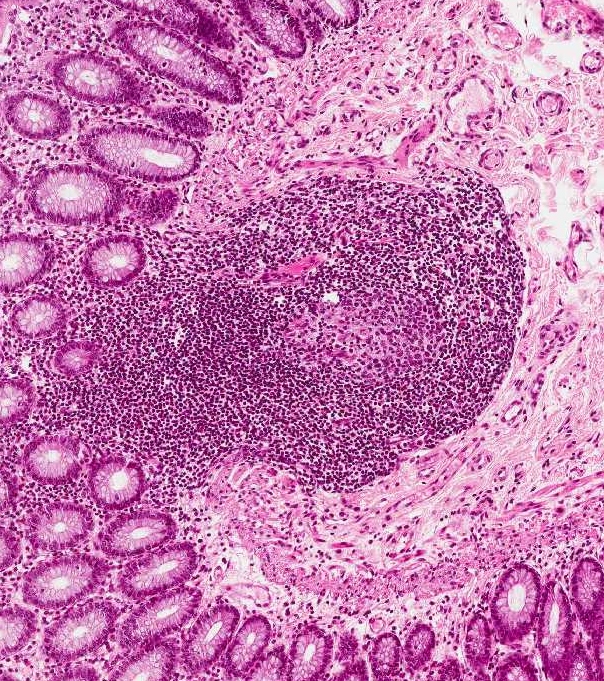 LYMFATICKÁ (LYMFORETIKULÁRNÍ) TKÁŇ
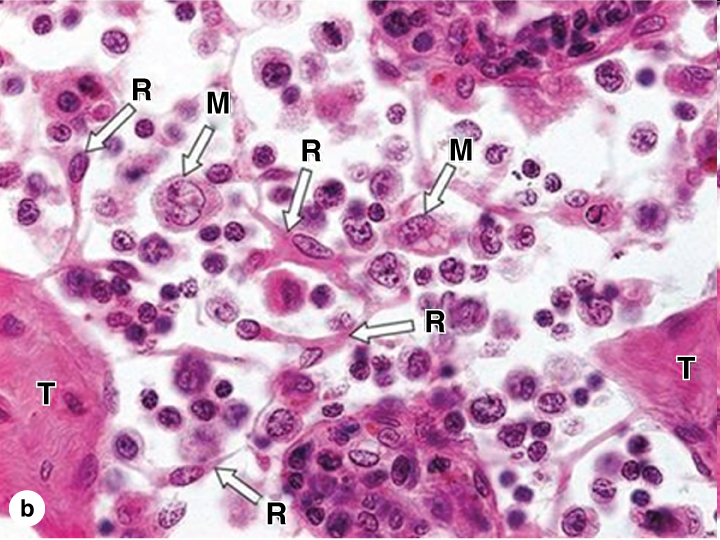 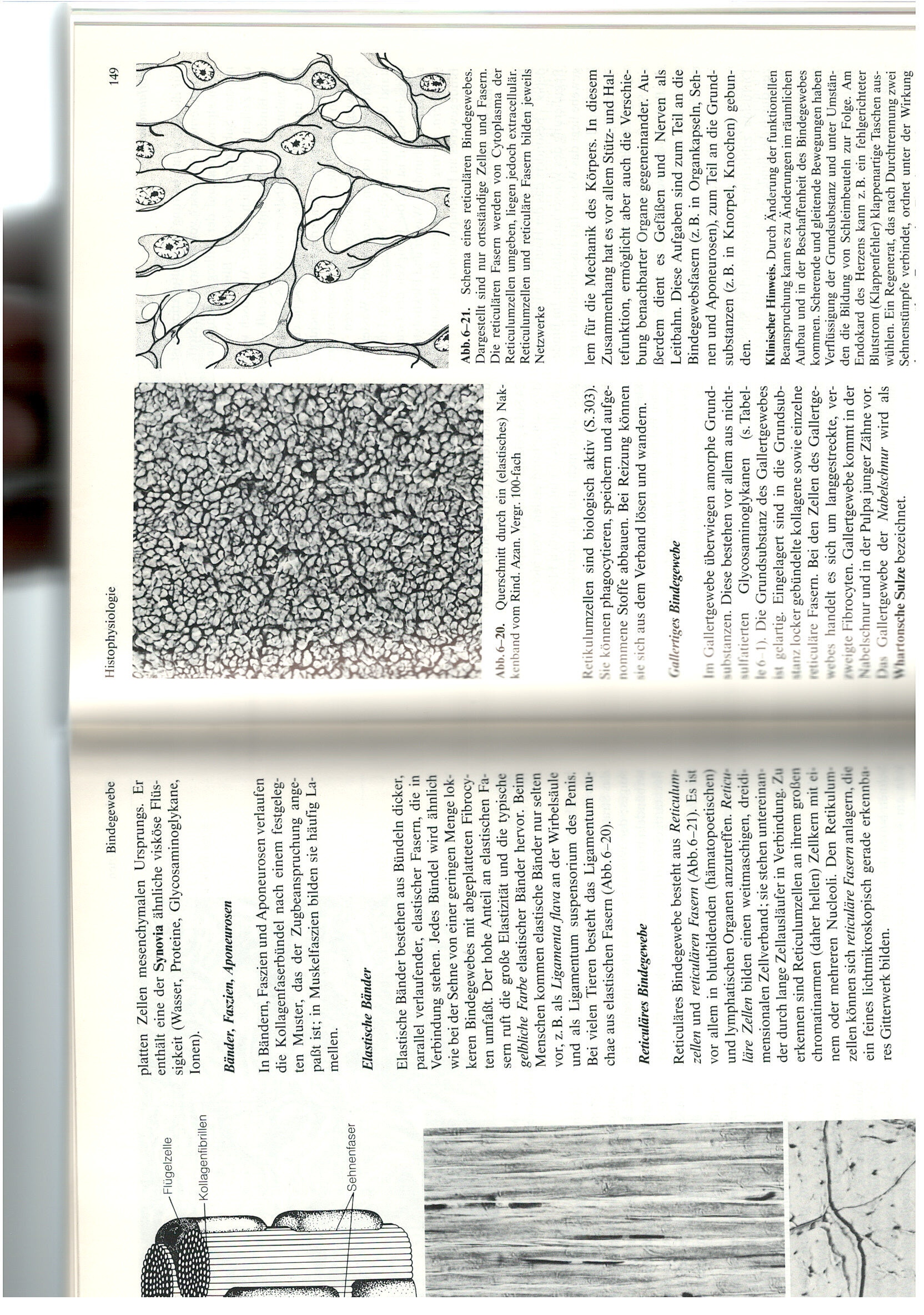 retikulární vazivo a leukocyty
není v thymu, tam je epiteliální cytoretikulum!
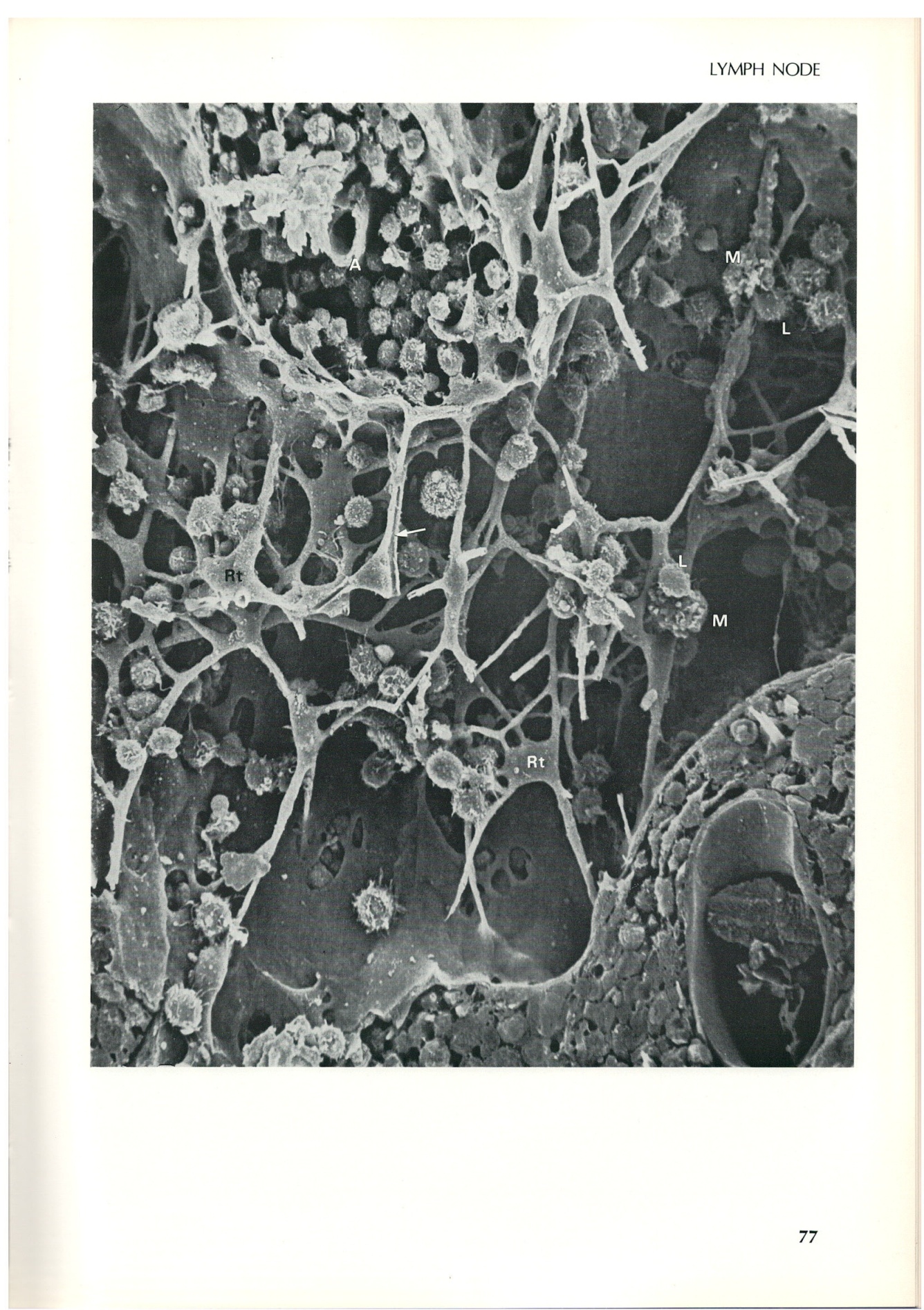 Mescher
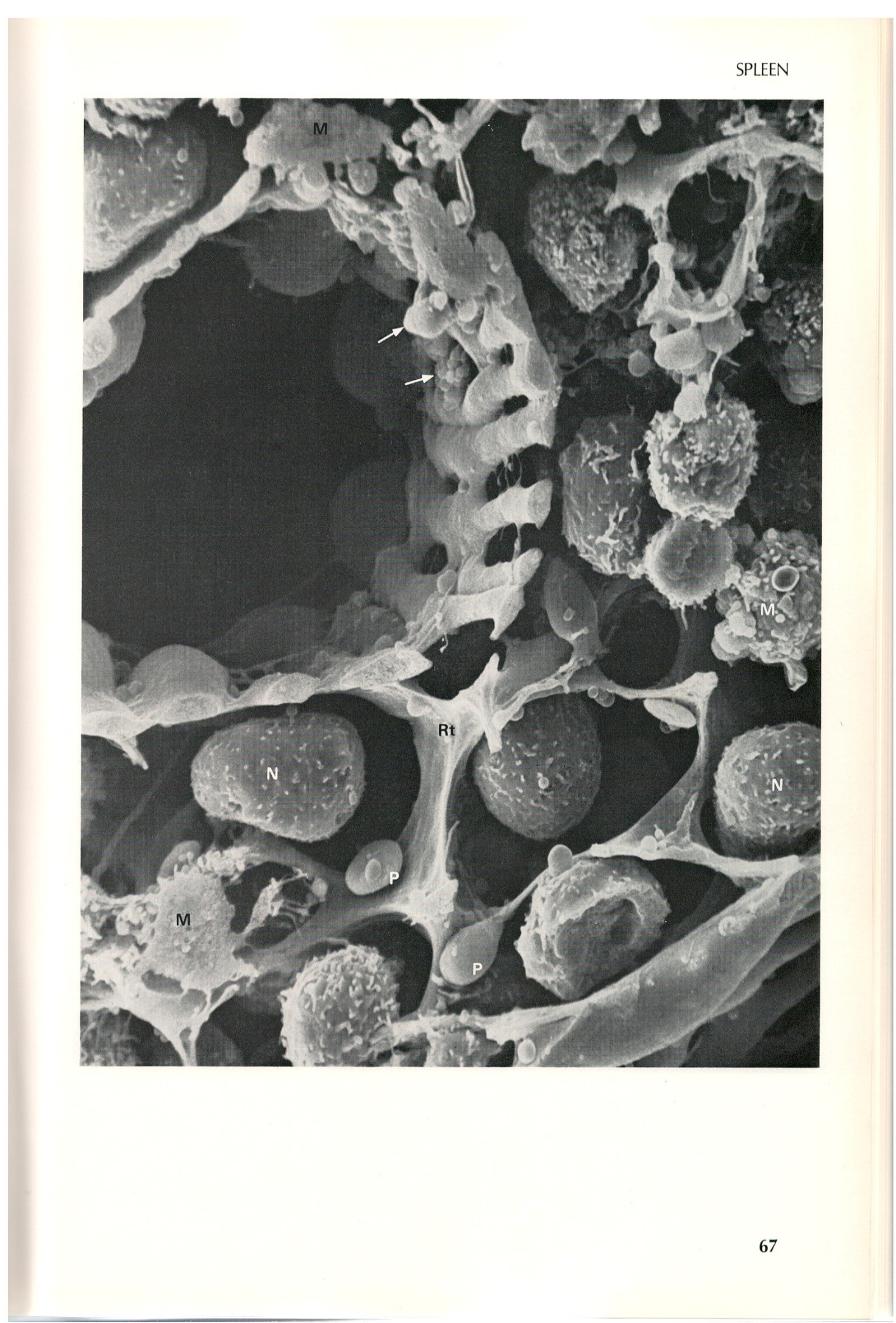 Ross, Romrell
Tanaka, Fujita
LYMFATICKÁ UZLINA (nodus lymphaticus, lymphonodus)
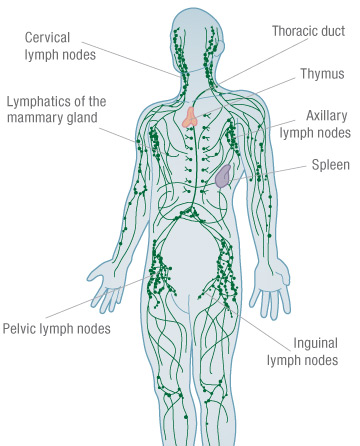 cca 500 uzlin v těle
sentinelové uzliny 
velikost 1 mm – 3 cm
vazivový obal, hilus 
parenchymy = lymforetikulární tkáň 
kůra (lymfatické uzlíky a sinusy) (B-lymfocyty)
dřeň (provazce a sinusy) (B-lymfocyty)
parakortikální oblast (T-lymfocyty)
sinusy: subkapsulární (marginální), perifolikulární (kortikální), dřeňové
litorální buňky – výstelka sinusů, fagocytóza
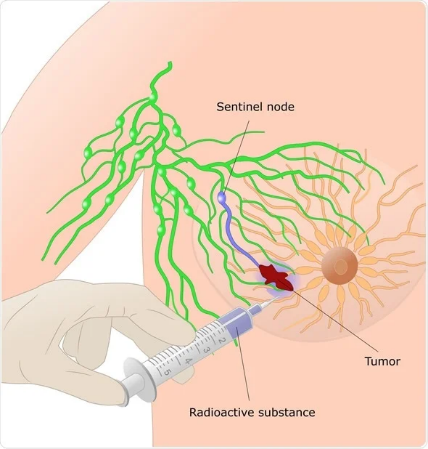 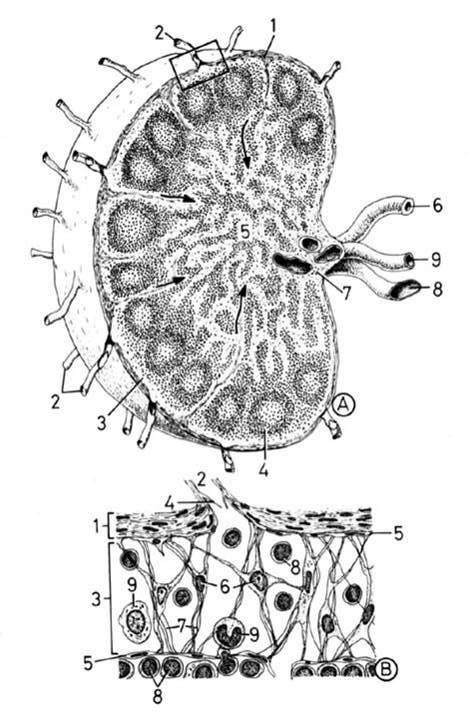 LYMFATICKÁ UZLINA (nodus lymphaticus, lymphonodus)
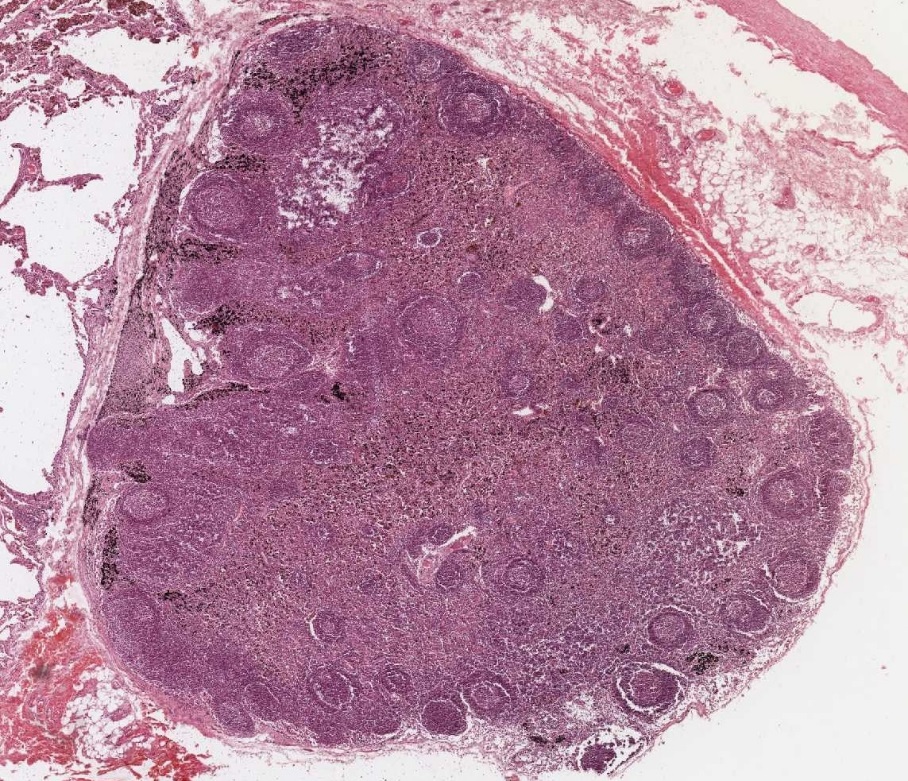 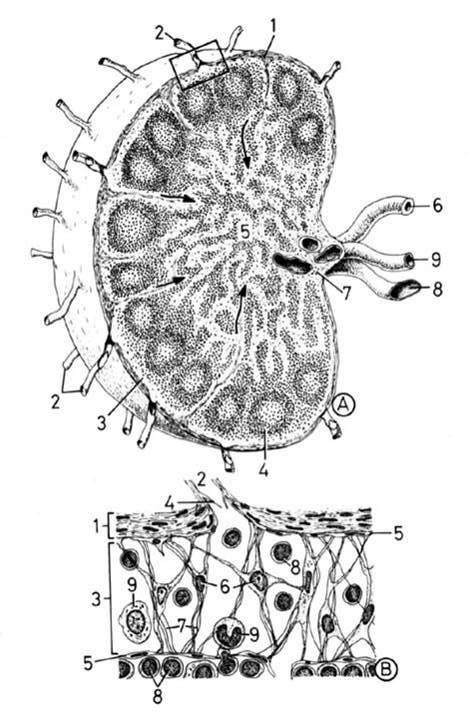 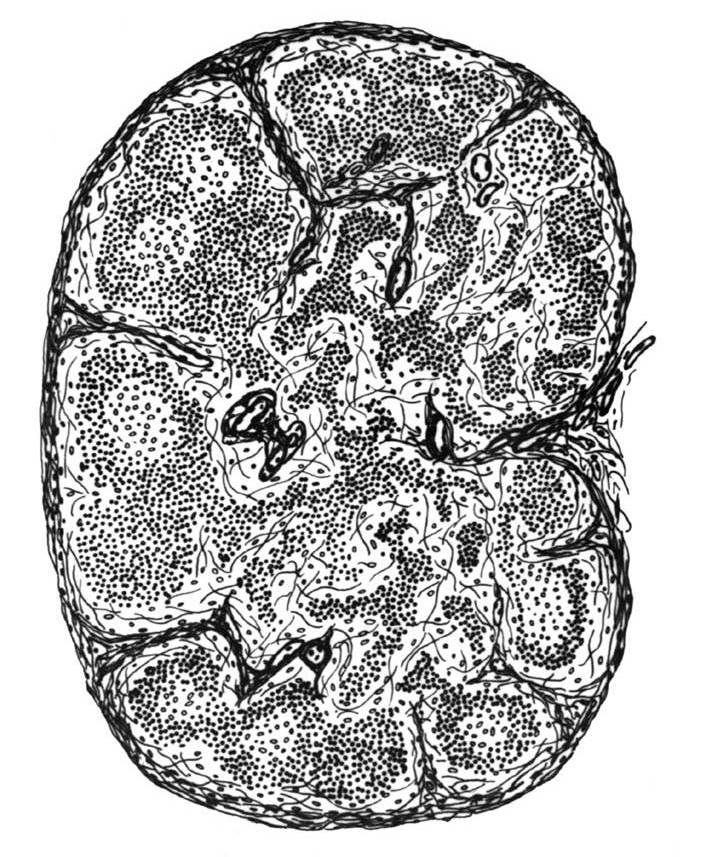 KREVNÍ A LYMFATICKÁ CIRKULACE V UZLINĚ
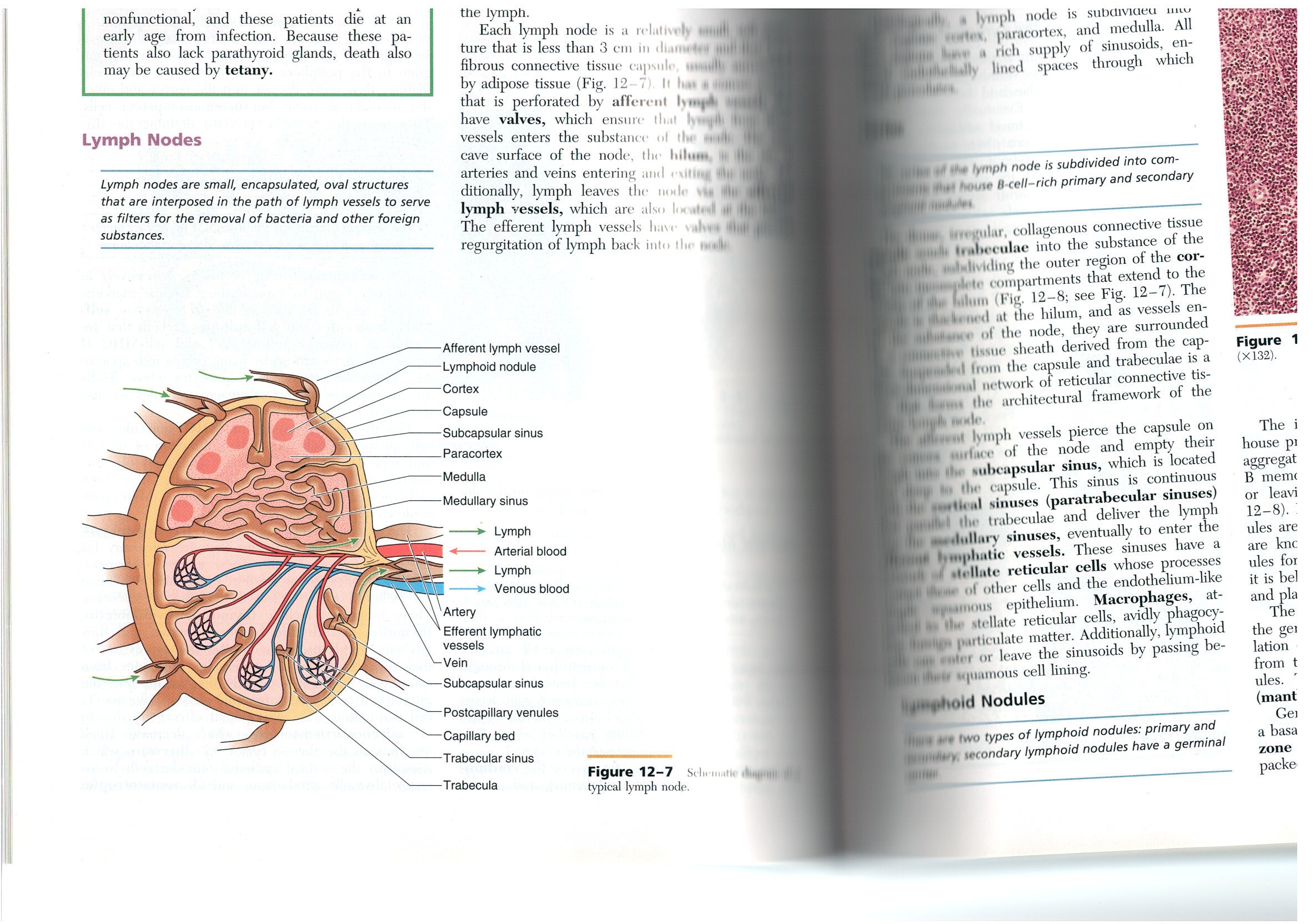 Gartner, Hiatt
LYMFATICKÁ UZLINA (nodus lymphaticus, lymphonodus)
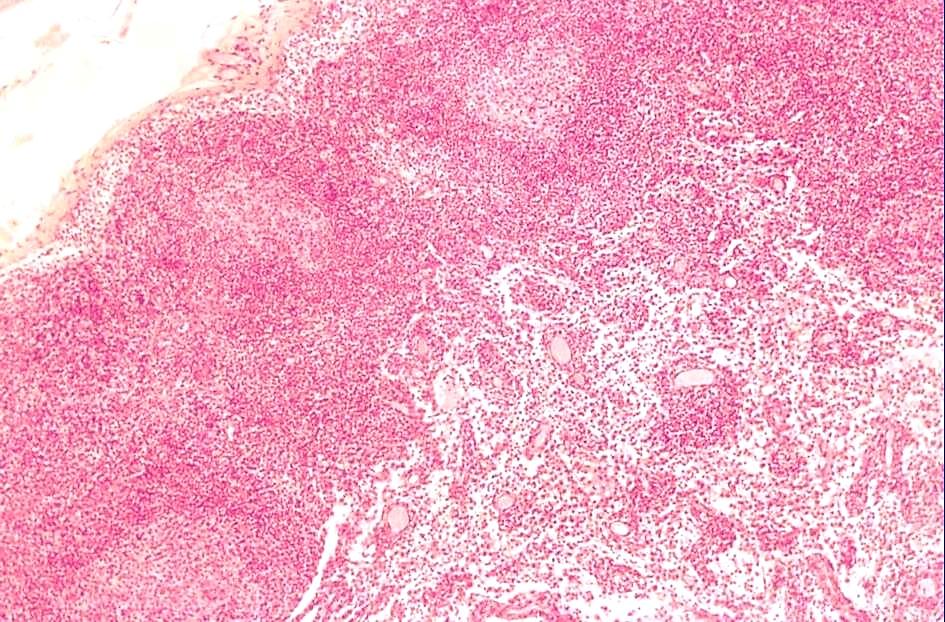 uzlíky
kůra
dřeň
LYMFATICKÁ UZLINA (nodus lymphaticus, lymphonodus)
lymfatický uzlík
subkapsulární sinus
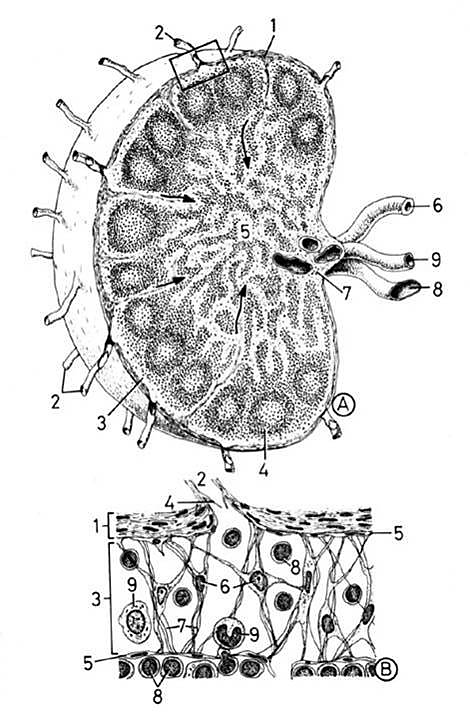 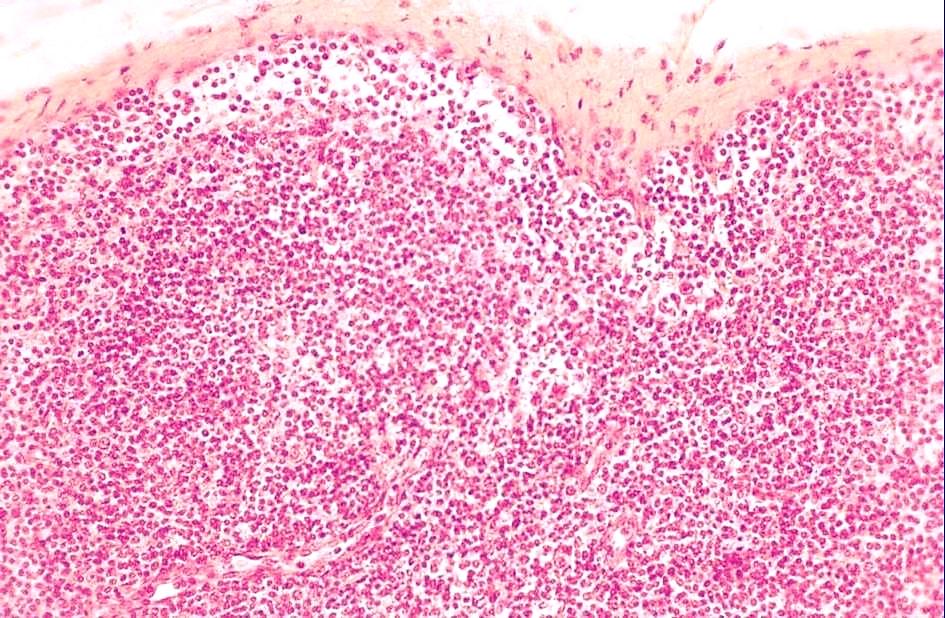 Krstic
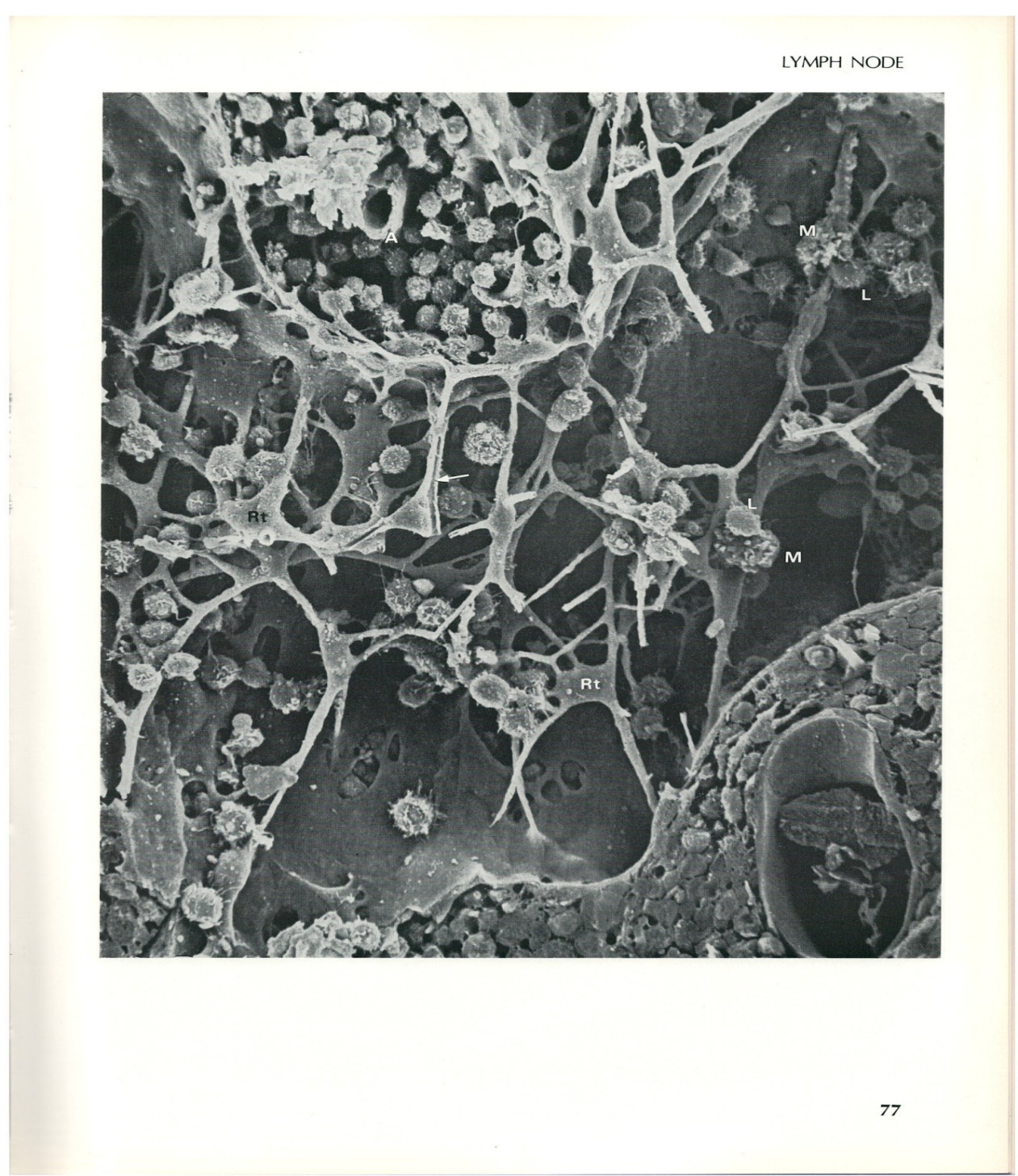 VAZIVOVÝ OBAL A KORTIKÁLNÍ OBLAST LYMFATICKÉ UZLINY
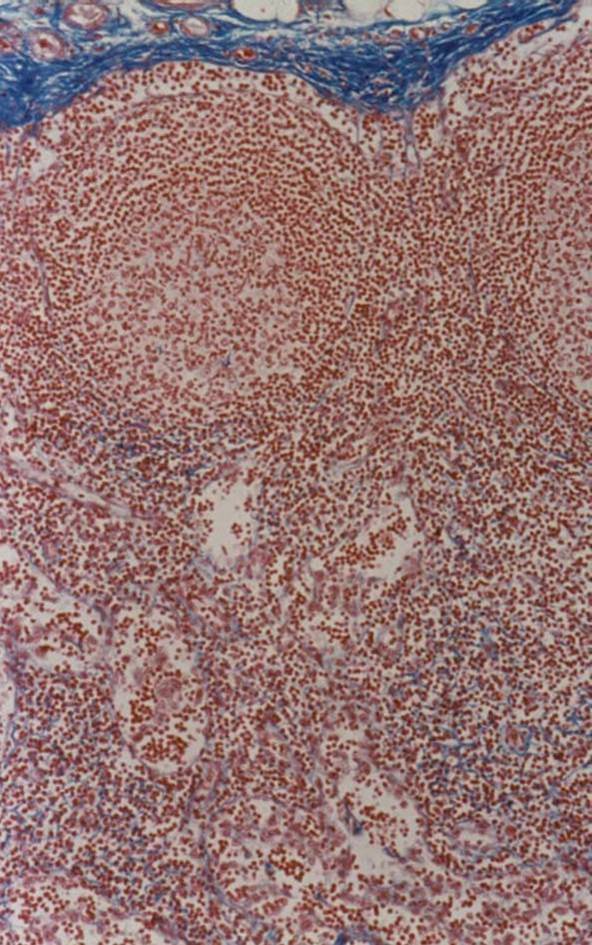 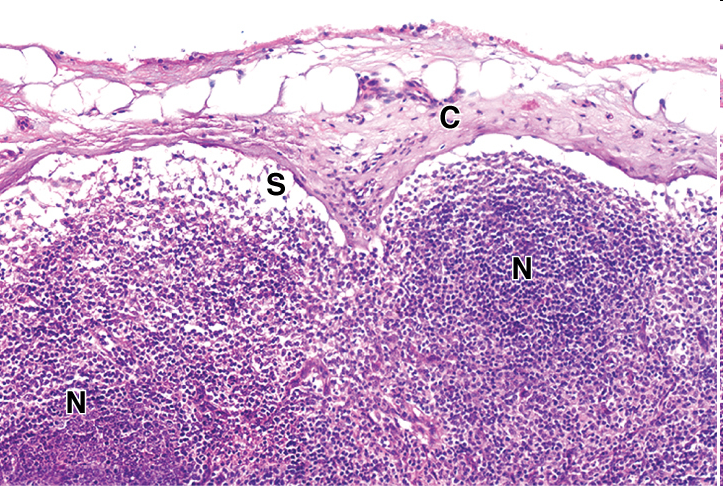 DŘEŇ LYMFATICKÉ UZLINY
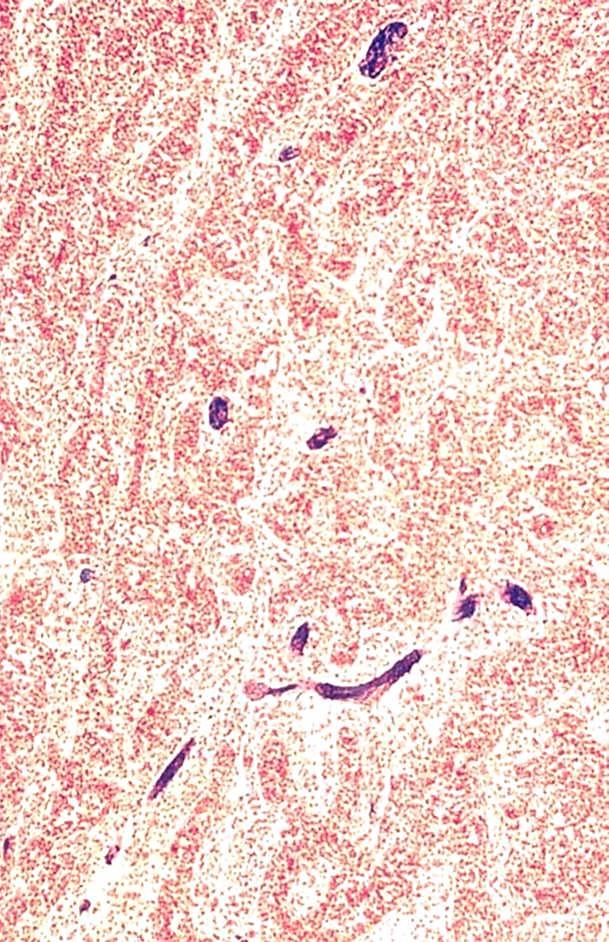 Dřeňové provazce a sinusy
Uzlina z plicního hilu – depozita prachových částic = antrakóza
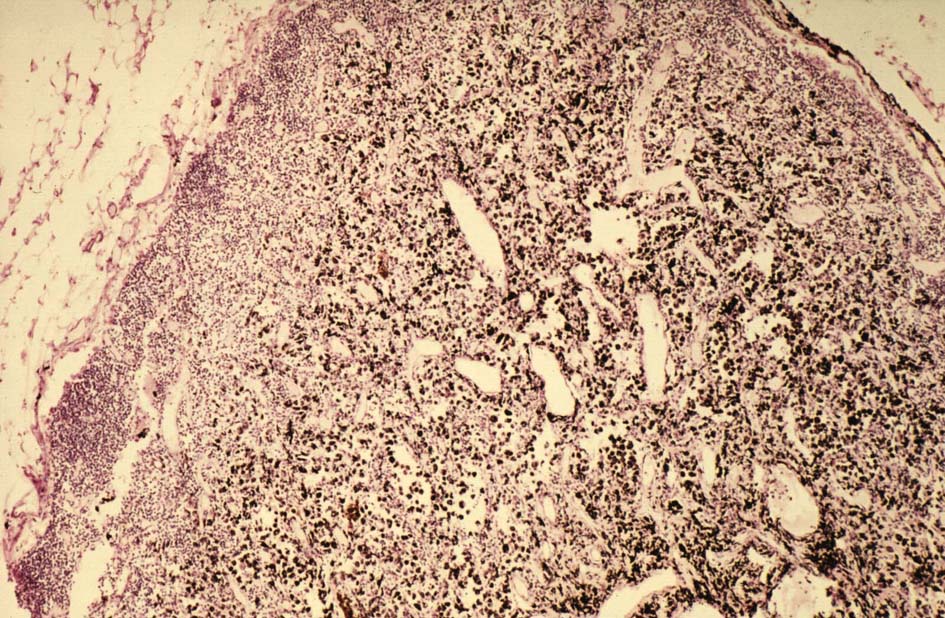 DŘEŇ LYMFATICKÉ UZLINY
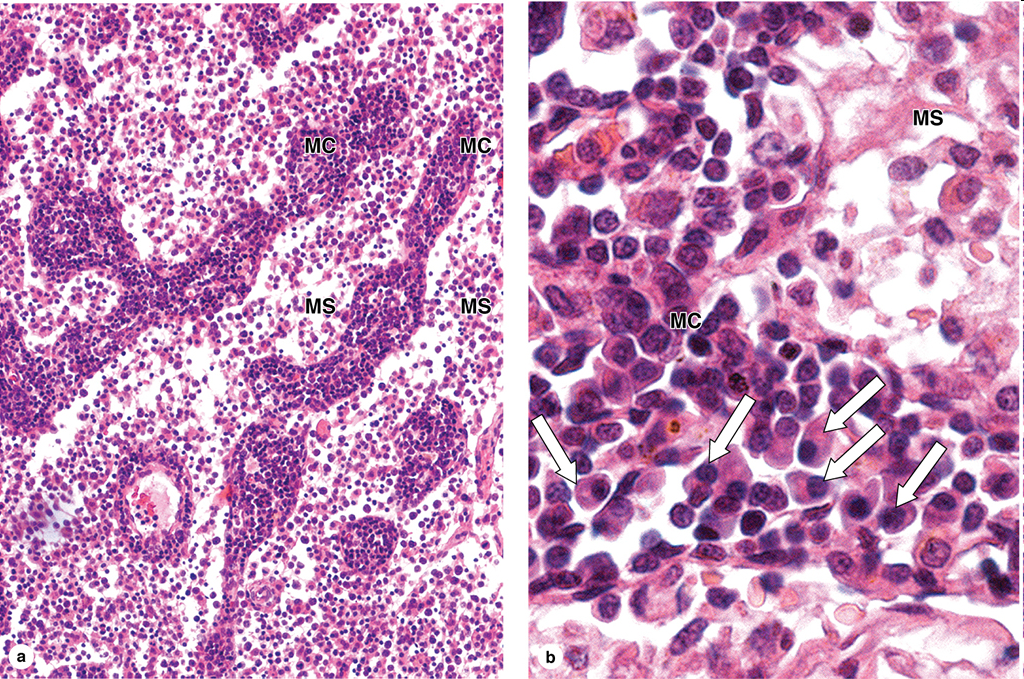 Dřeňové provazce a sinusy
Plazmatické buňky
Postakapilární venuly s vyskoým endotelem (HEV, high endothelium post-capillary venules) – umožnují snadnou extravazaci leukocytů z krve do parenchymu lymfatické uzliny
Mescher
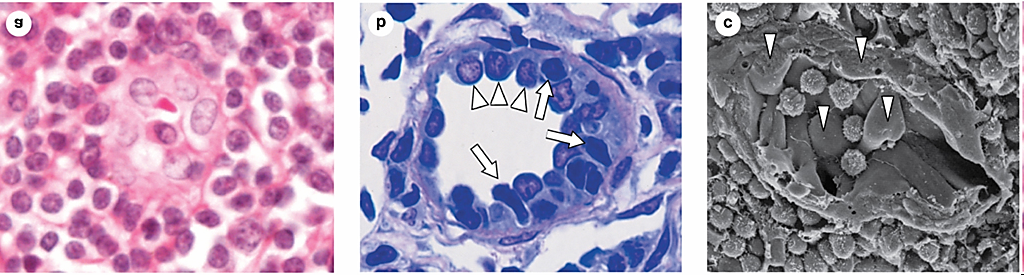 SLEZINA (LIEN)
Stavba
vazivový obal, vazivové trabekuly
parenchym sleziny = „pulpa“
bílá pulpa (lymfoidní)
periarteriolární lymfatická pochva - PALS 
Malpighiho tělíska = uzlíky 
červená pulpa (nelymfoidní)
Billrothovy provazce – síť retikulárních vláken a buněk mezi venózními sinusy
venózní sinusy
marginální zóna – okrajová zóna mezi bílou a červenou pulpou, obsahuje zejména antigen prezentující buňky a makrofágy
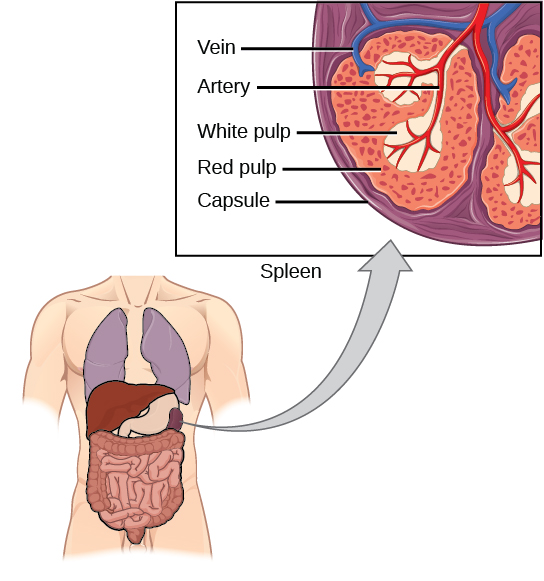 SLEZINA (LIEN)
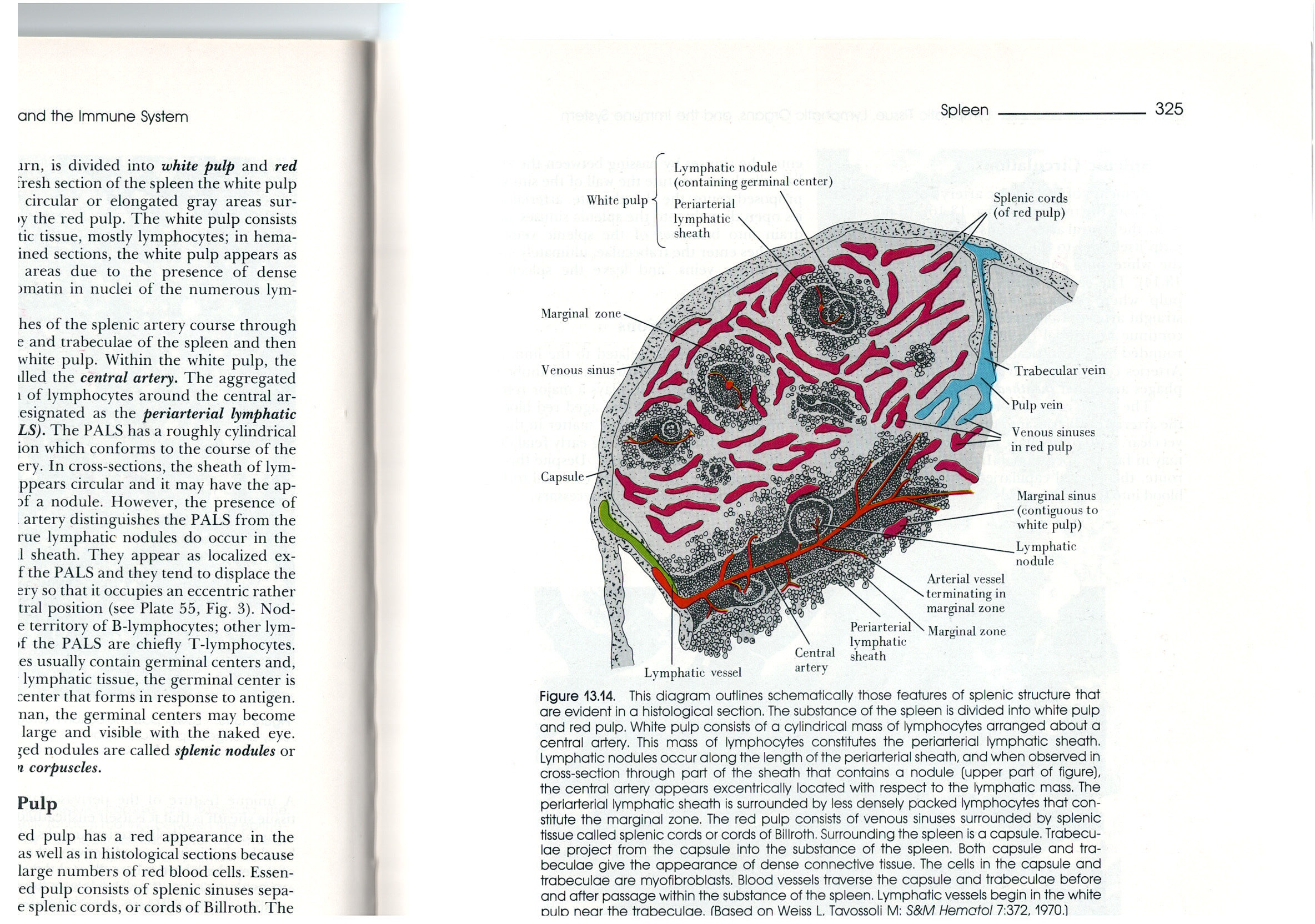 Ross, Romrell
SLEZINA (LIEN)
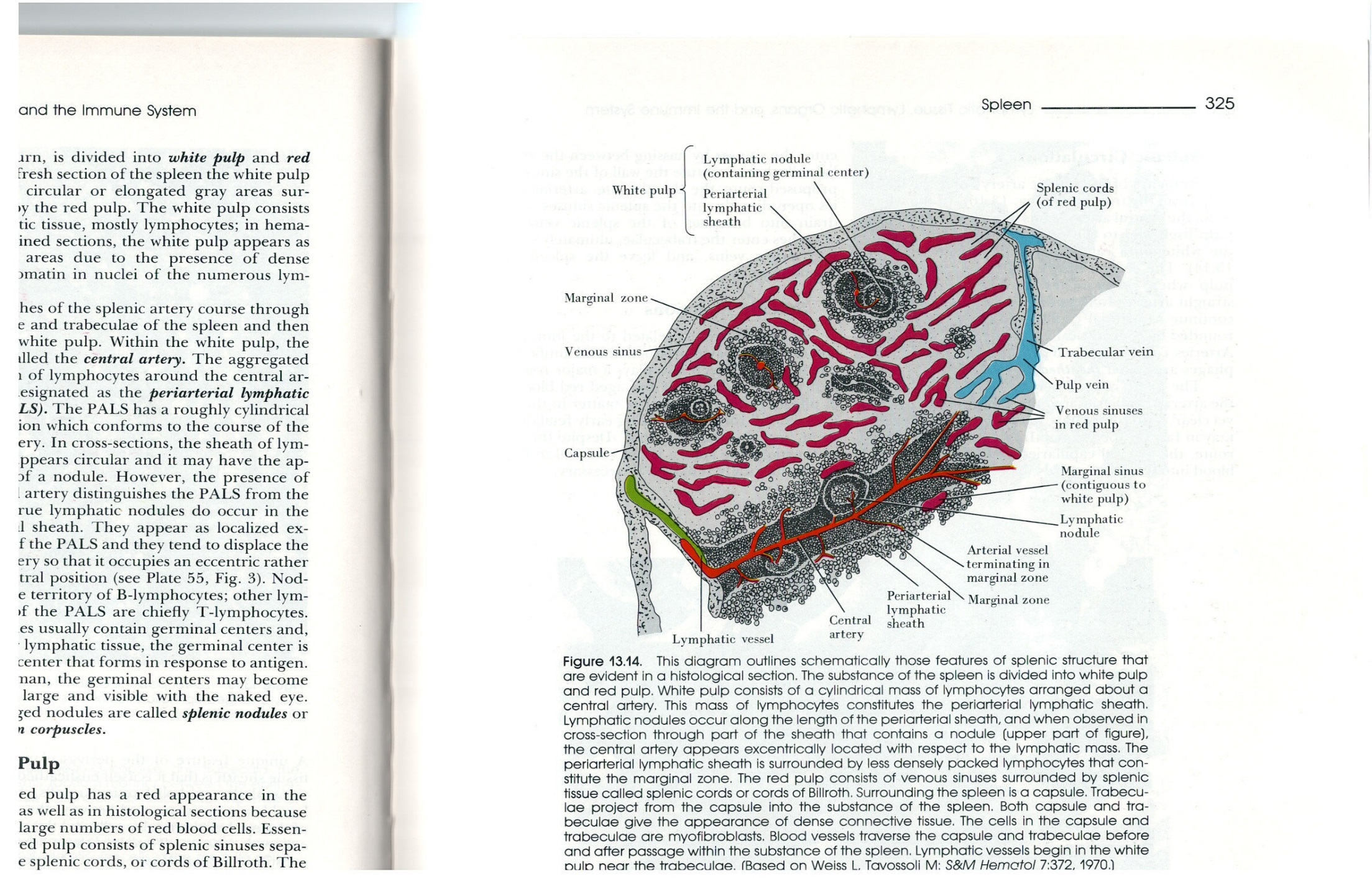 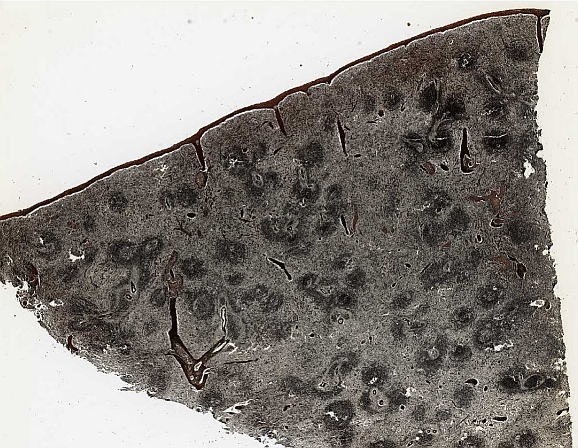 42
SLEZINA (LIEN)
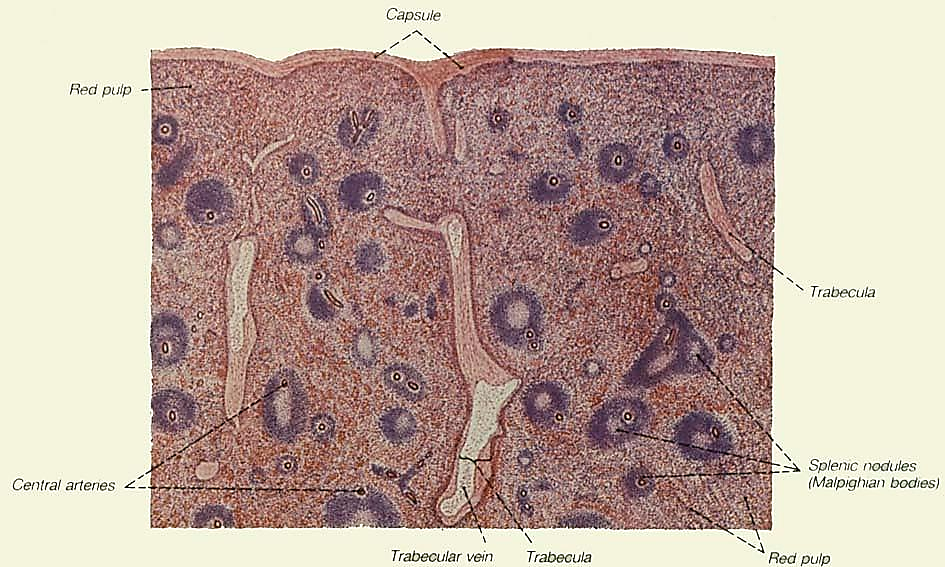 bílá pulpa
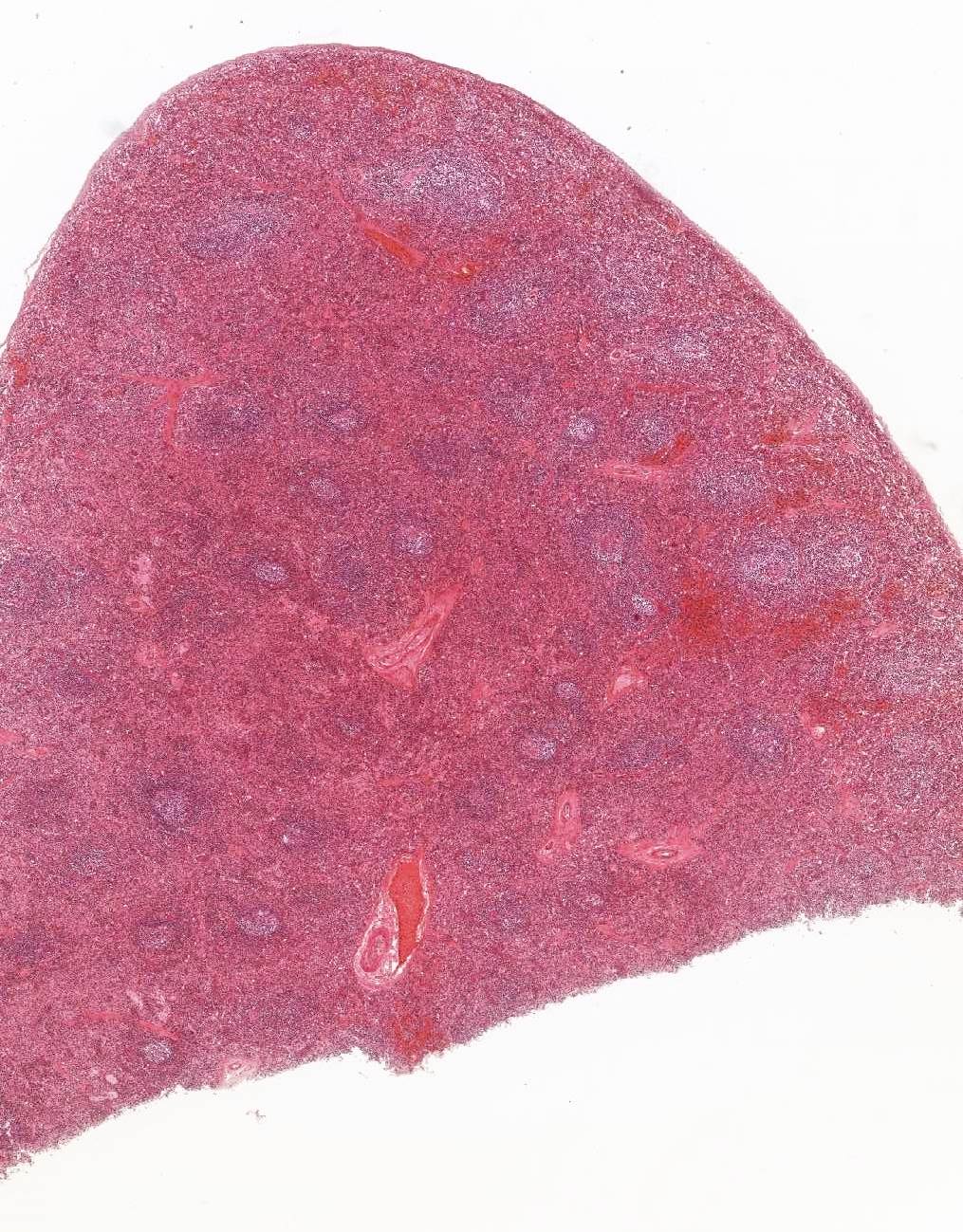 Sobotta
SLEZINA (LIEN)
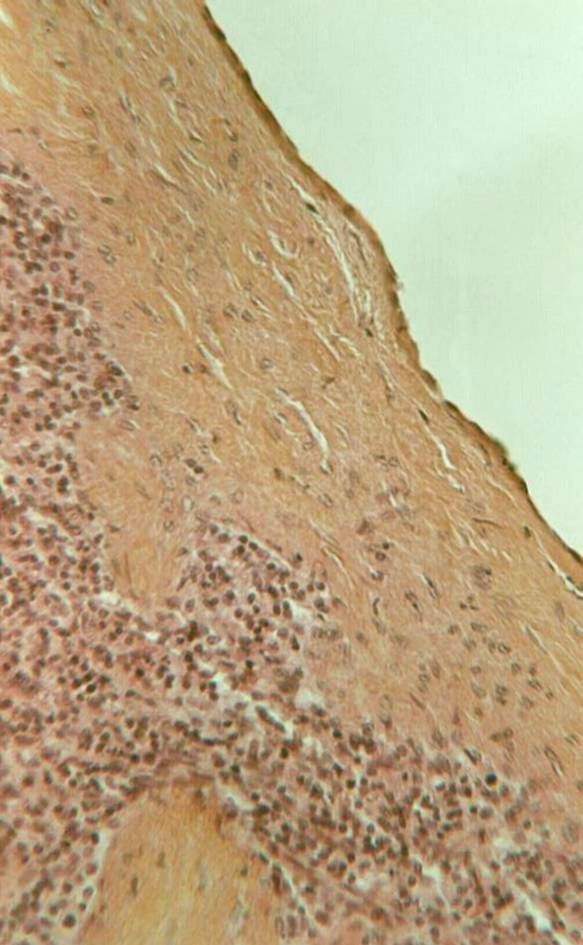 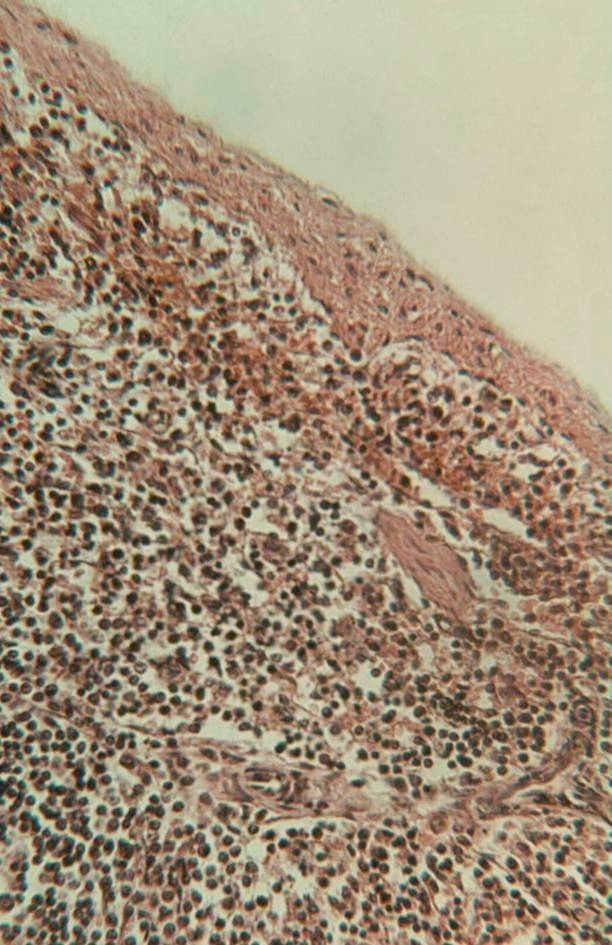 mezotel
capsula lienis
trabekuly
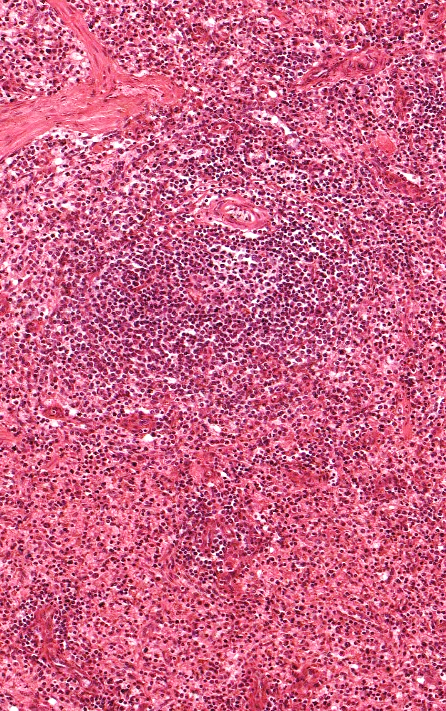 SLEZINA (LIEN)
a. centralis
bílá pulpa
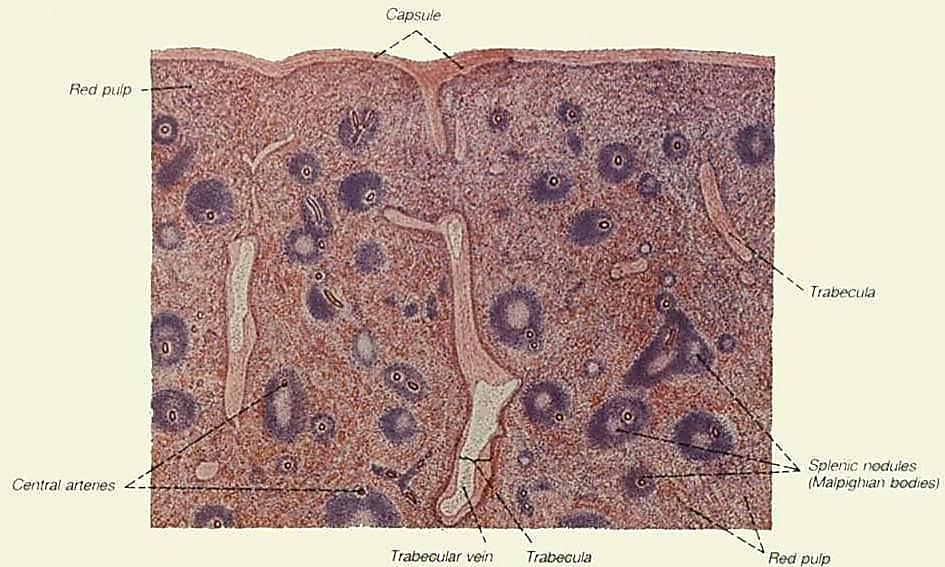 SLEZINA (LIEN)
PALS – periarteriolární lymfatická pochva – kolem aa.centrales
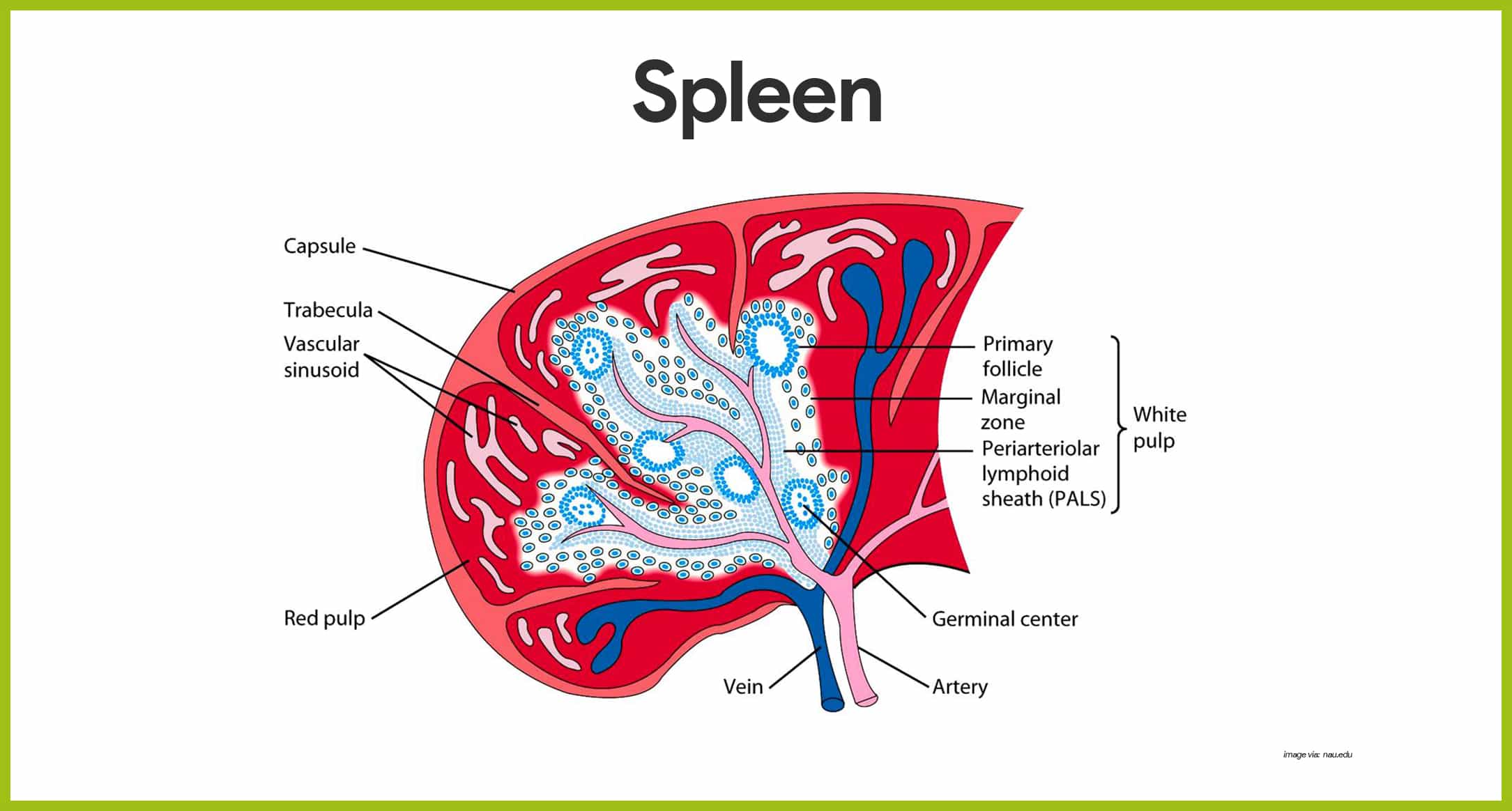 SLEZINA (LIEN)
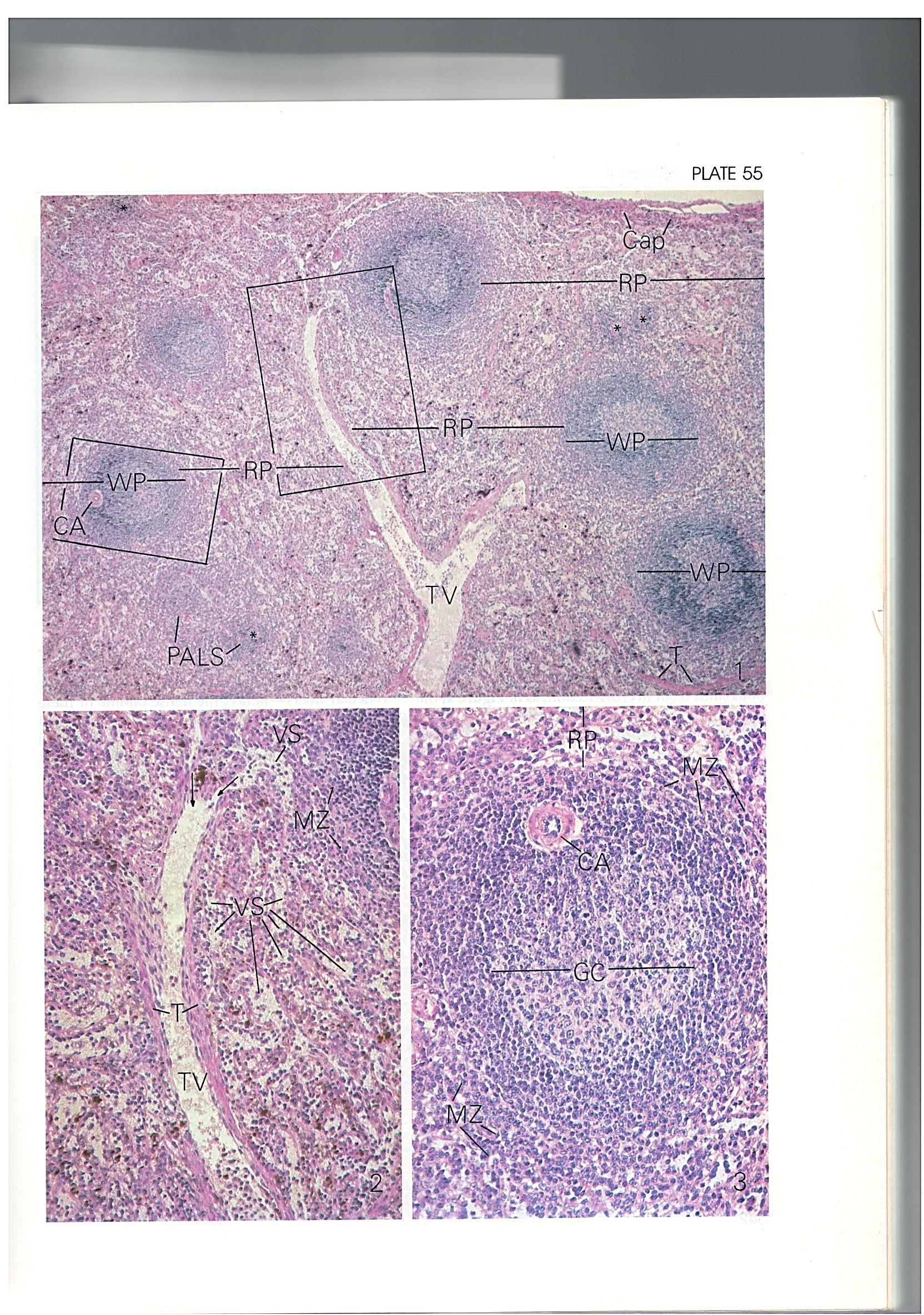 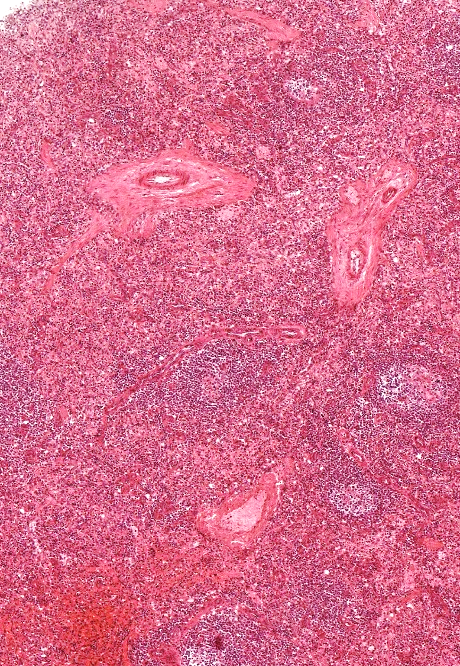 bílá pulpa
červená pulpa
47
Ross, Romrell
SLEZINA (LIEN)
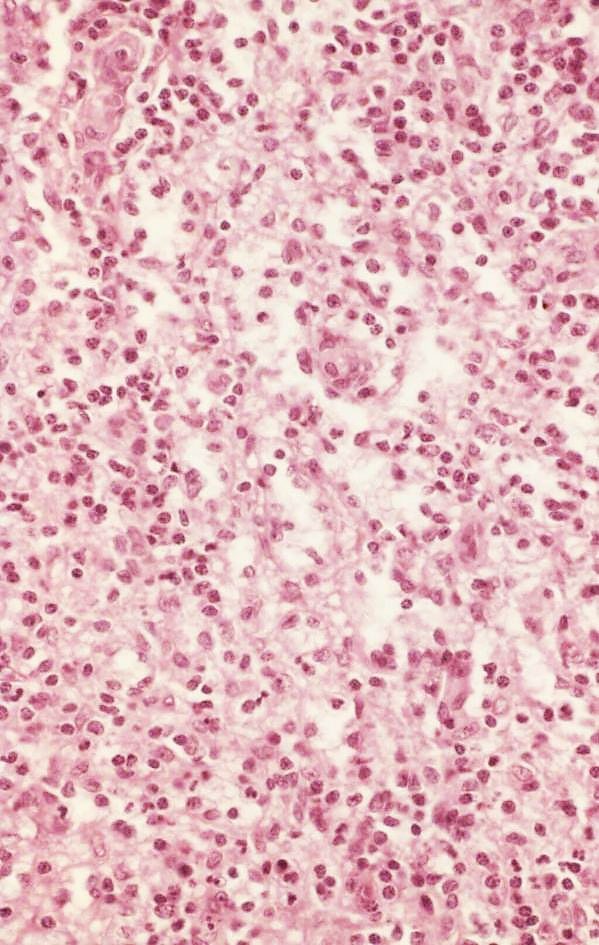 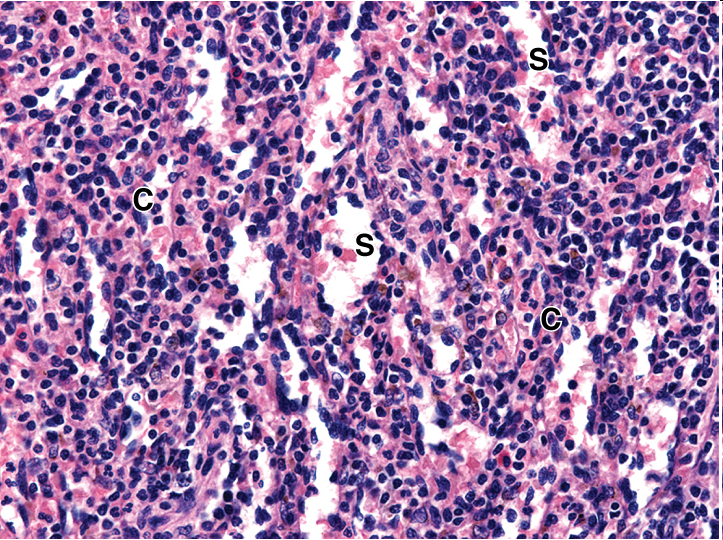 červená pulpa
venózní sinusy
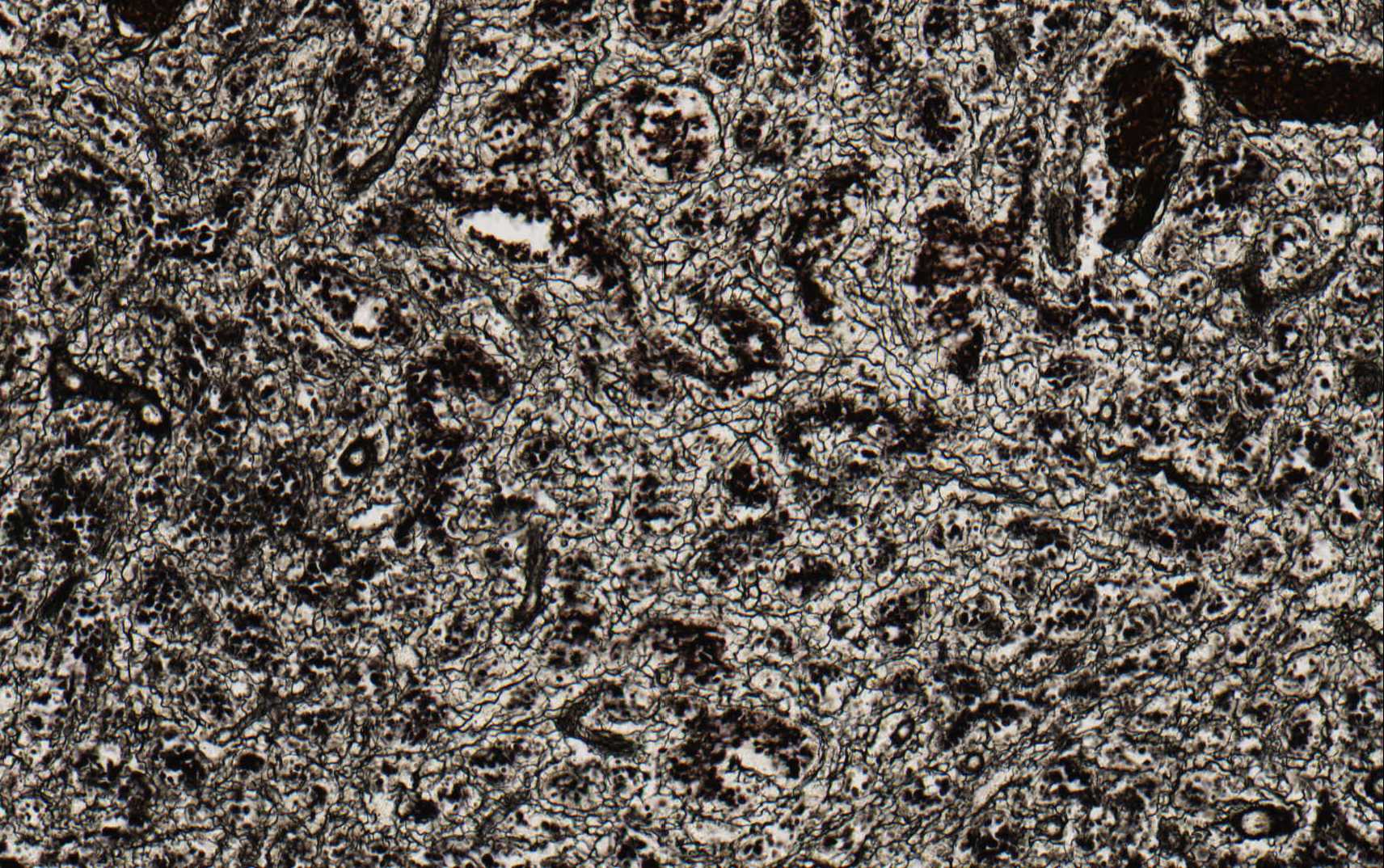 Mescher
SLEZINA (LIEN)
Fawcett, Jensh
Venózní sinusy červené pulpy
Odstranění abnormálních erytrocytů
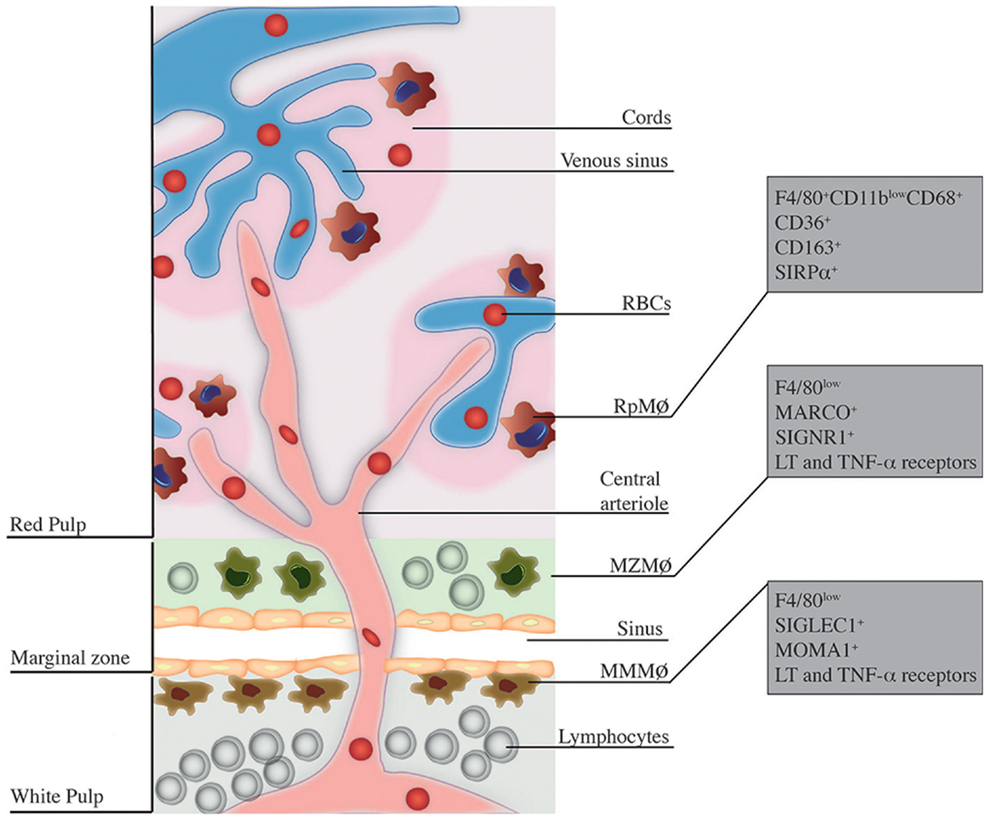 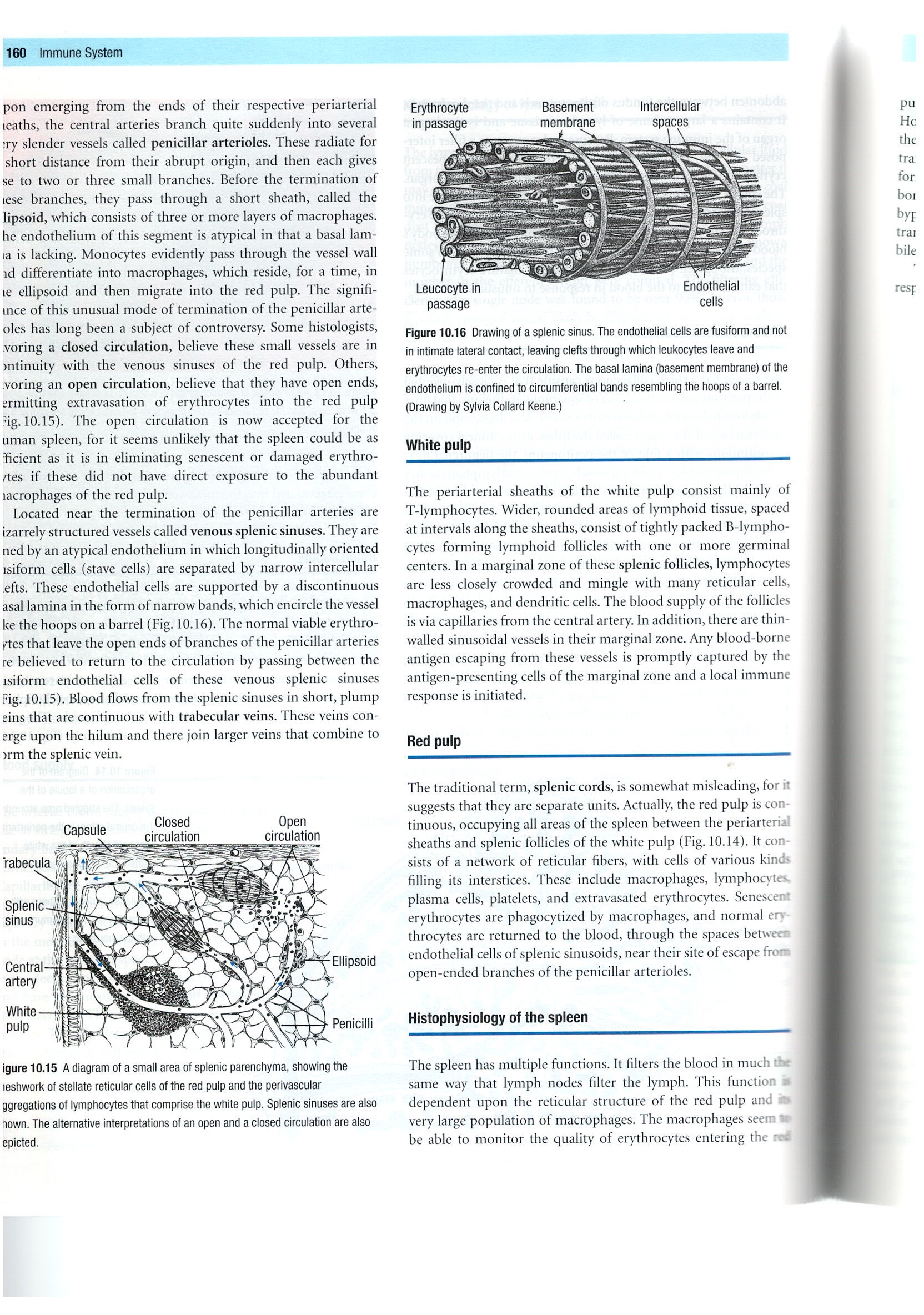 Ross, Romrell
SLEZINA (LIEN)
Fawcett, Jensh
Venózní sinusy červené pulpy
Odstranění abnormálních erytrocytů
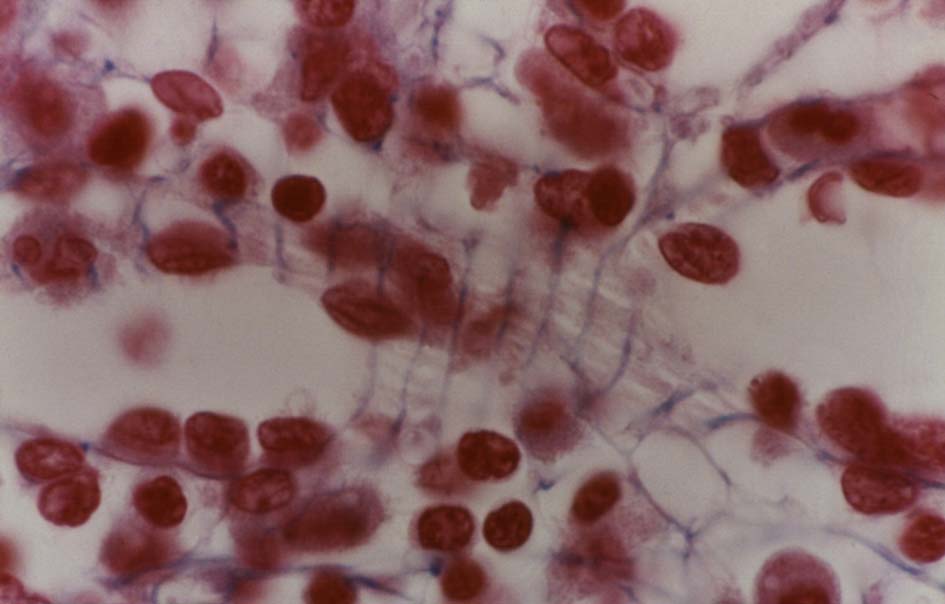 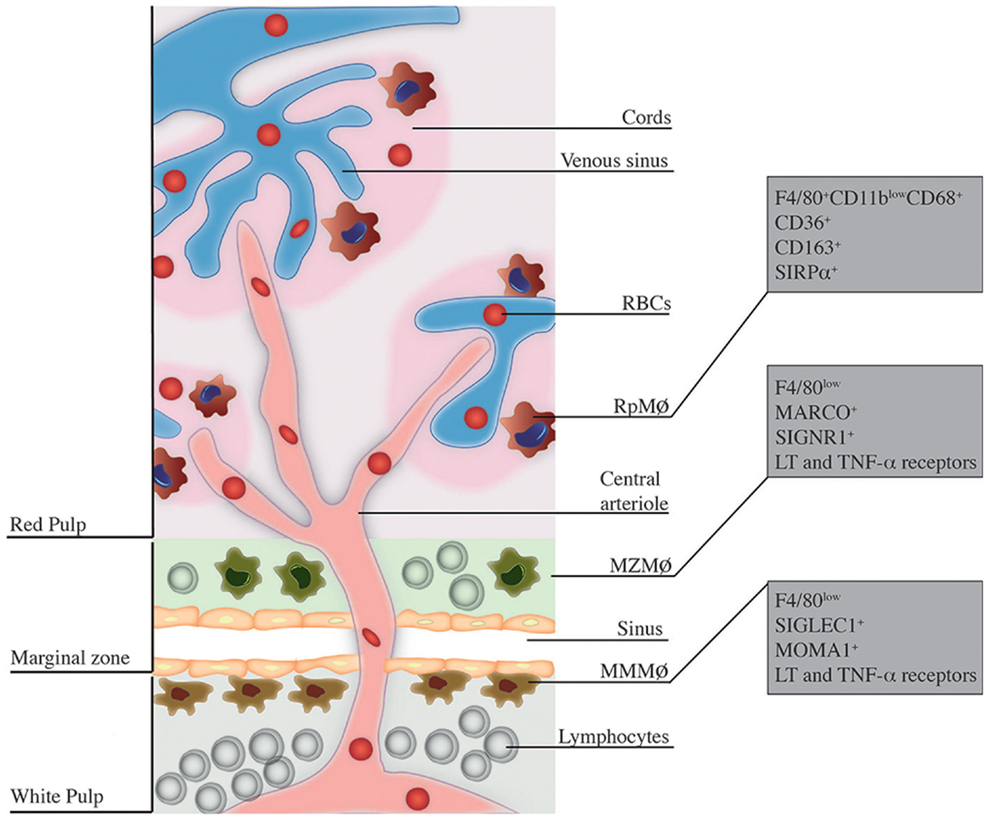 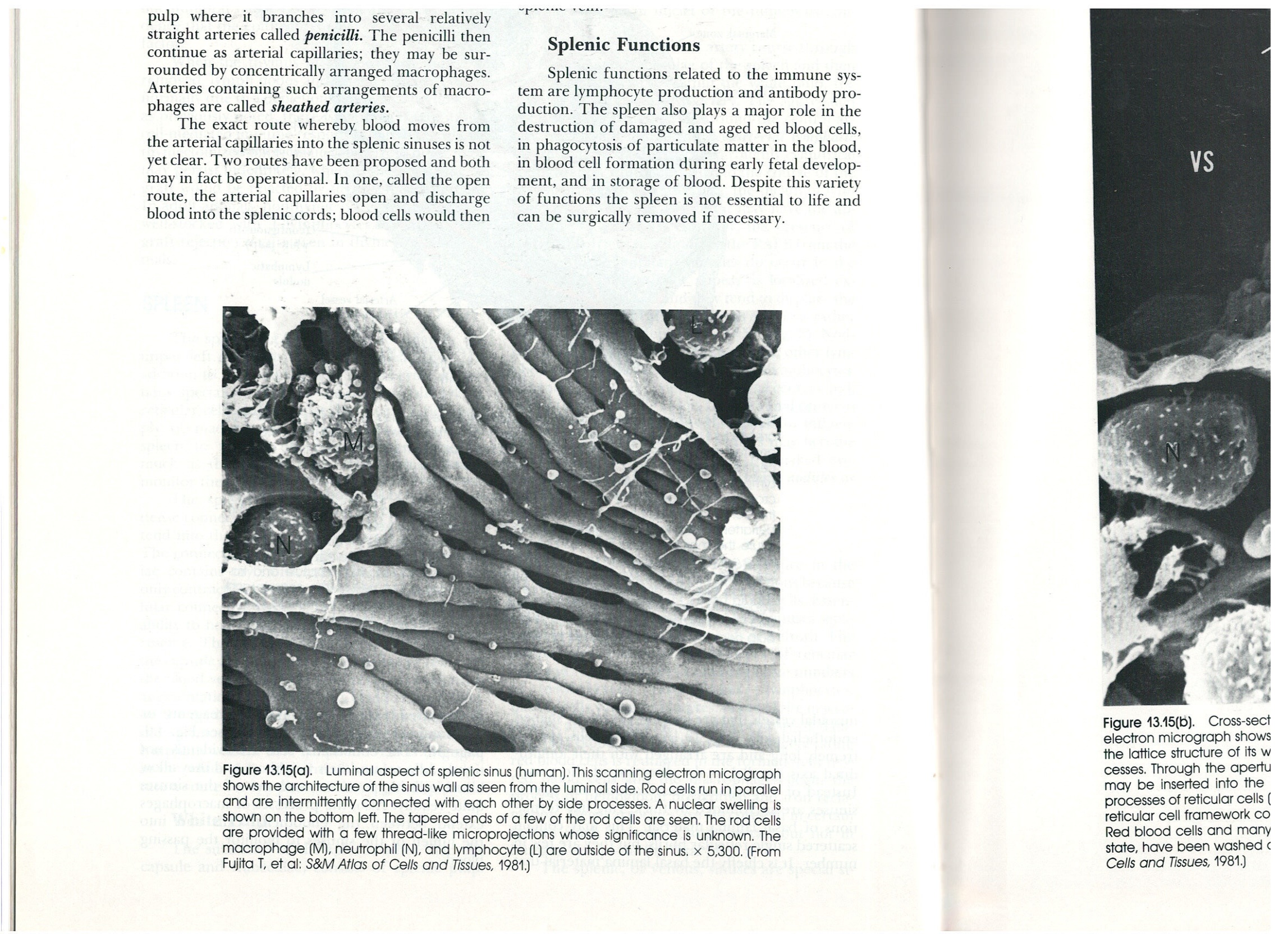 Ross, Romrell
SLEZINA (LIEN)
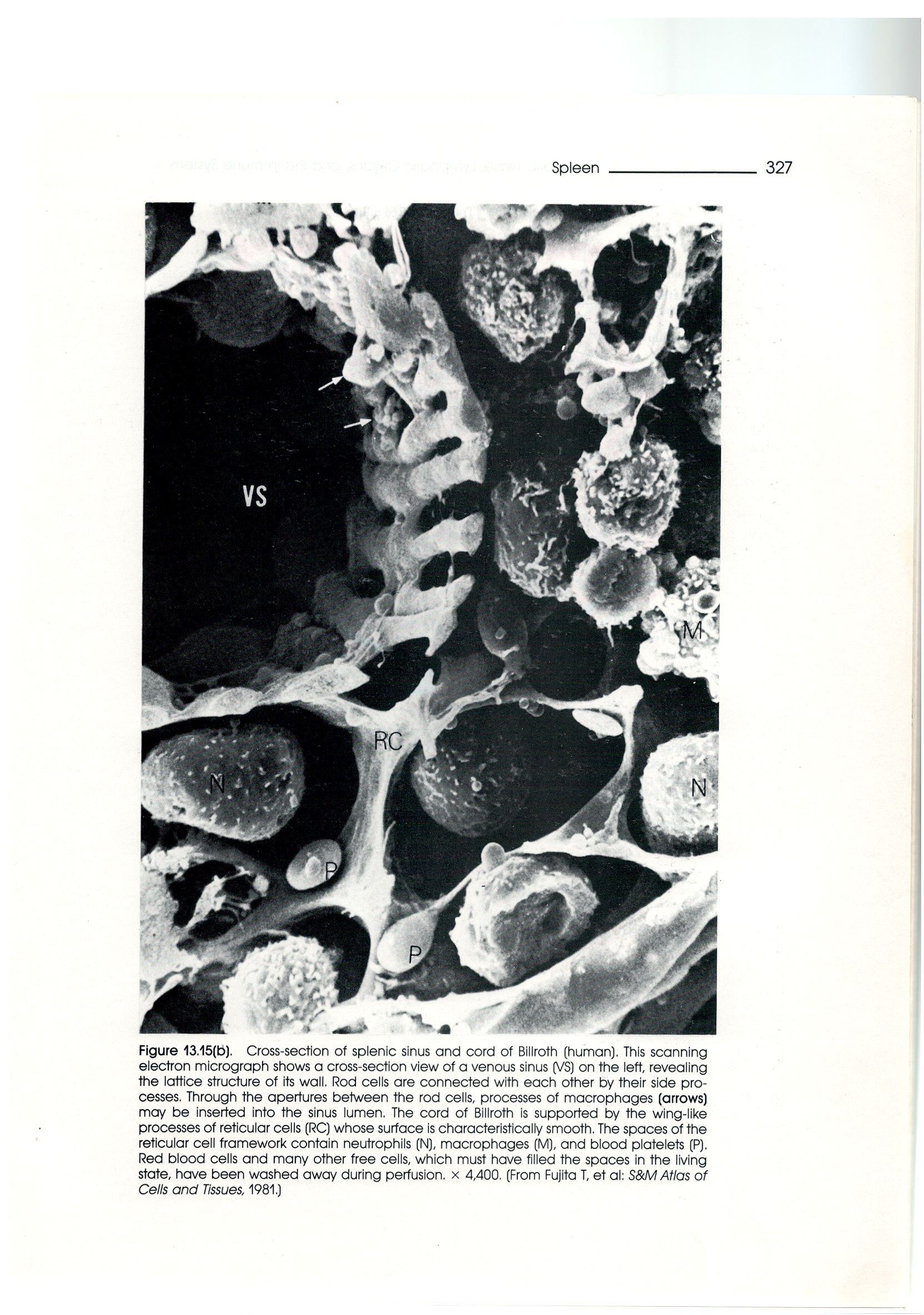 venózní sinus








retikulární buňka





buňky v cirkulaci
Ross, Romrell
CIRKULACE VE SLEZINĚ
a. lienalis
aa. trabeculares
aa. centrales (centrální)
arteriolae penicillatae (štětičkovité)
(opouzdřené tepénky – Schweigger-Seidelova manžeta)
venózní sinusy
vény pulpy
vv. trabeculares
v. lienalis
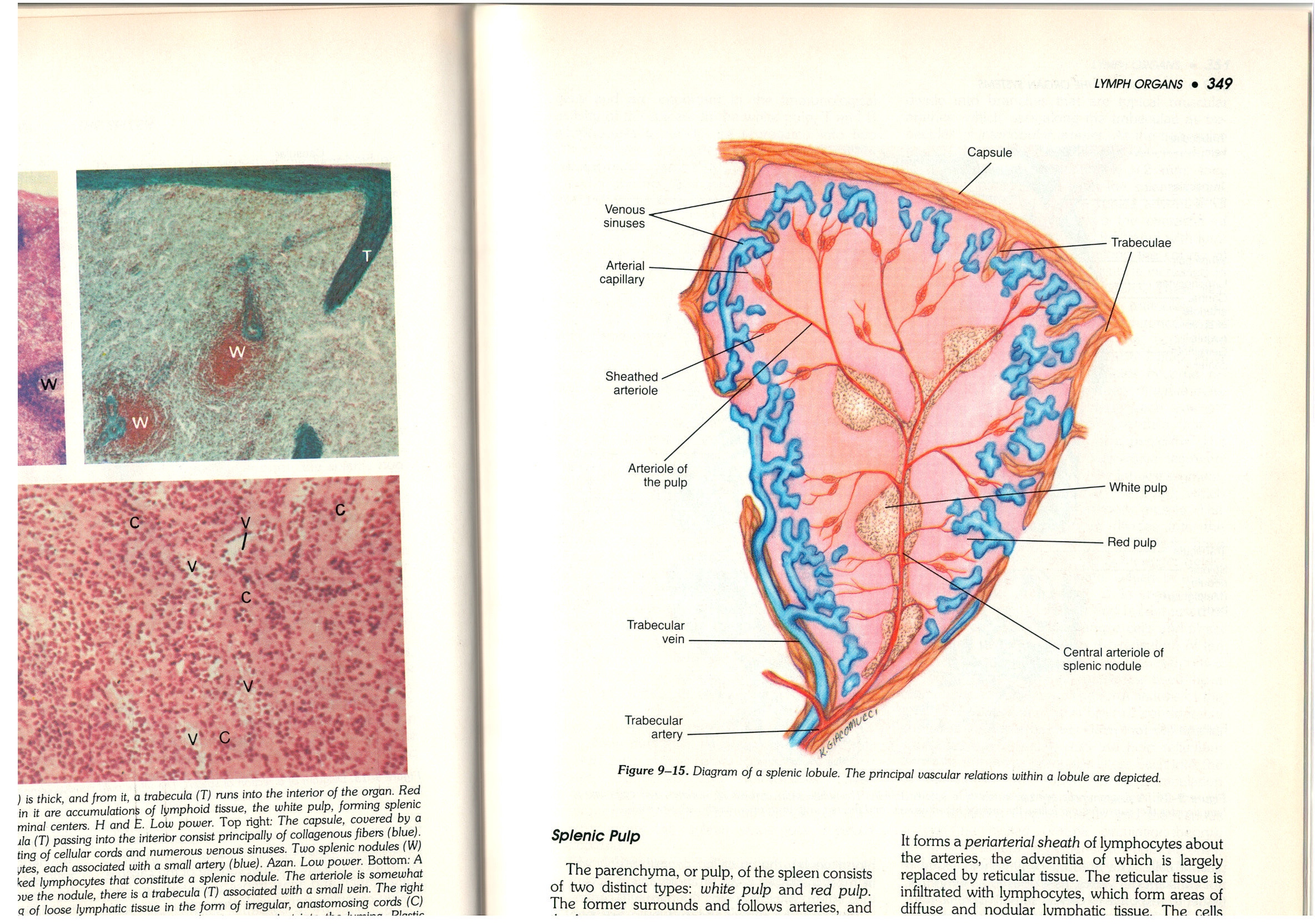 Leeson, Leeson, Paparo
SLEZINA – OTEVŘENÁ A UZAVŘENÁ CIRKULACE
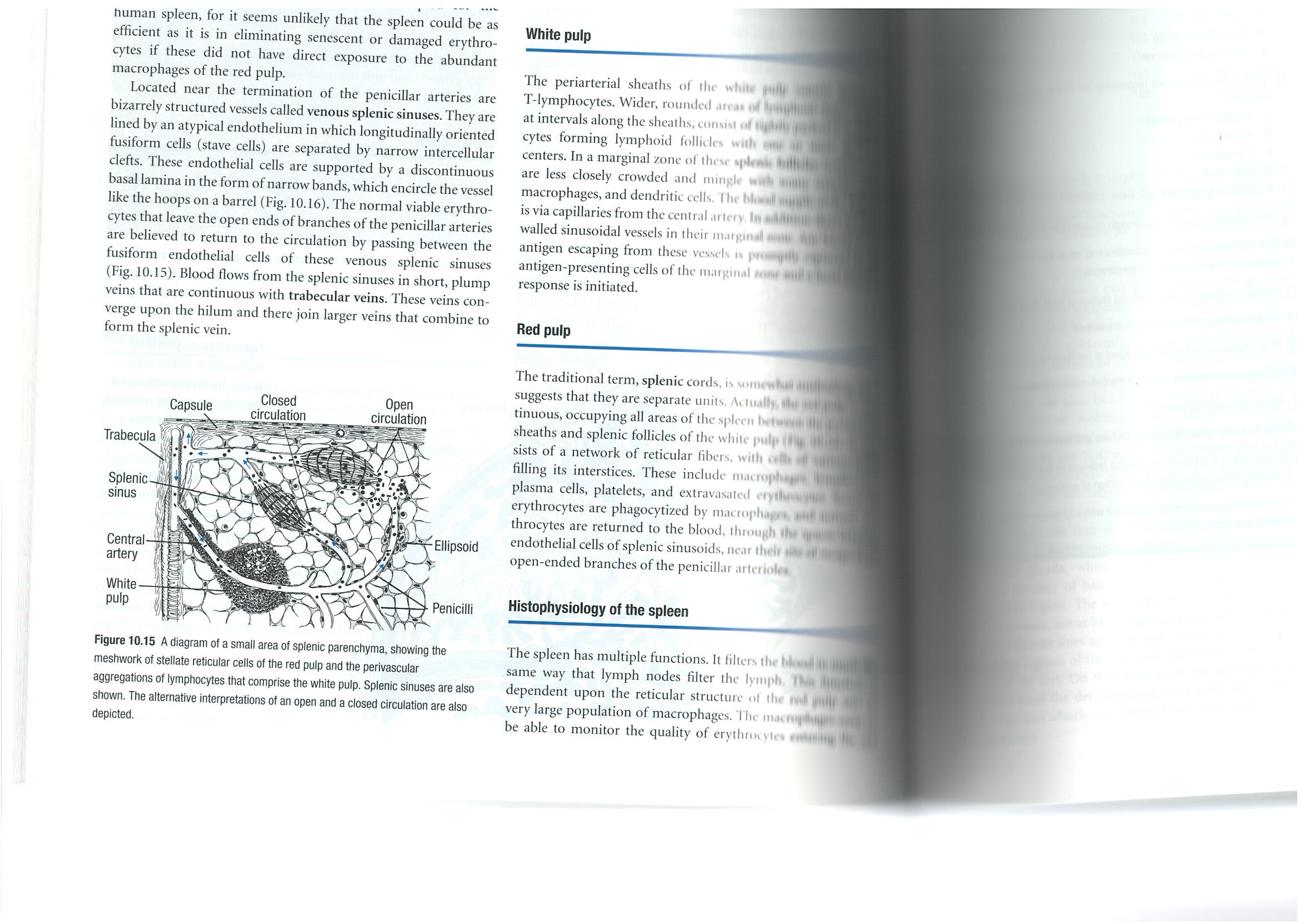 Fawcett, Jensh
SLEZINA – OTEVŘENÁ A UZAVŘENÁ CIRKULACE
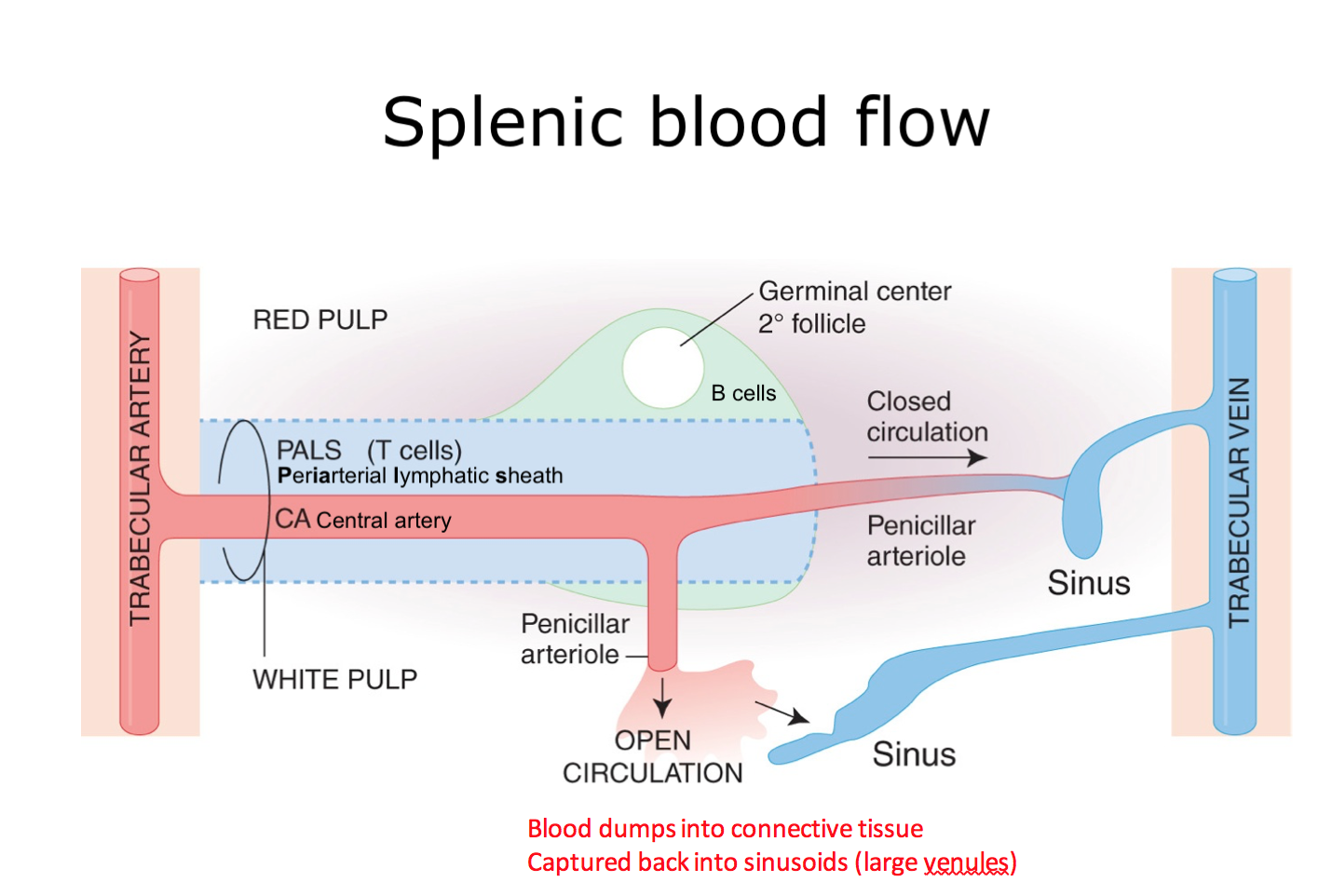 Fawcett, Jensh
SLEZINA VS. LYMFATICKÁ UZLINA
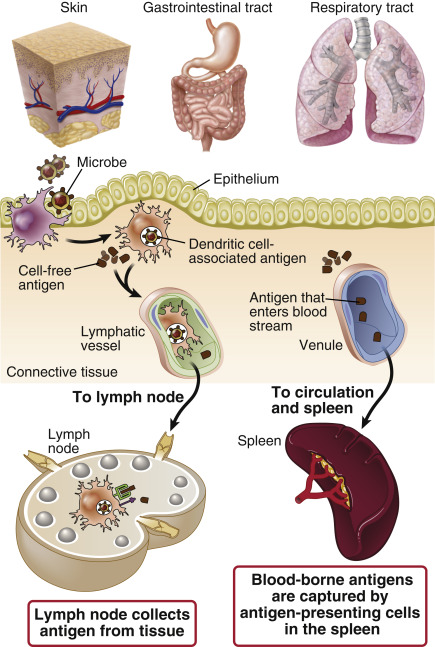 Slezina
Lymfatická uzlina
krevní filtr
lymfatický filtr
BRZLÍK (THYMUS)
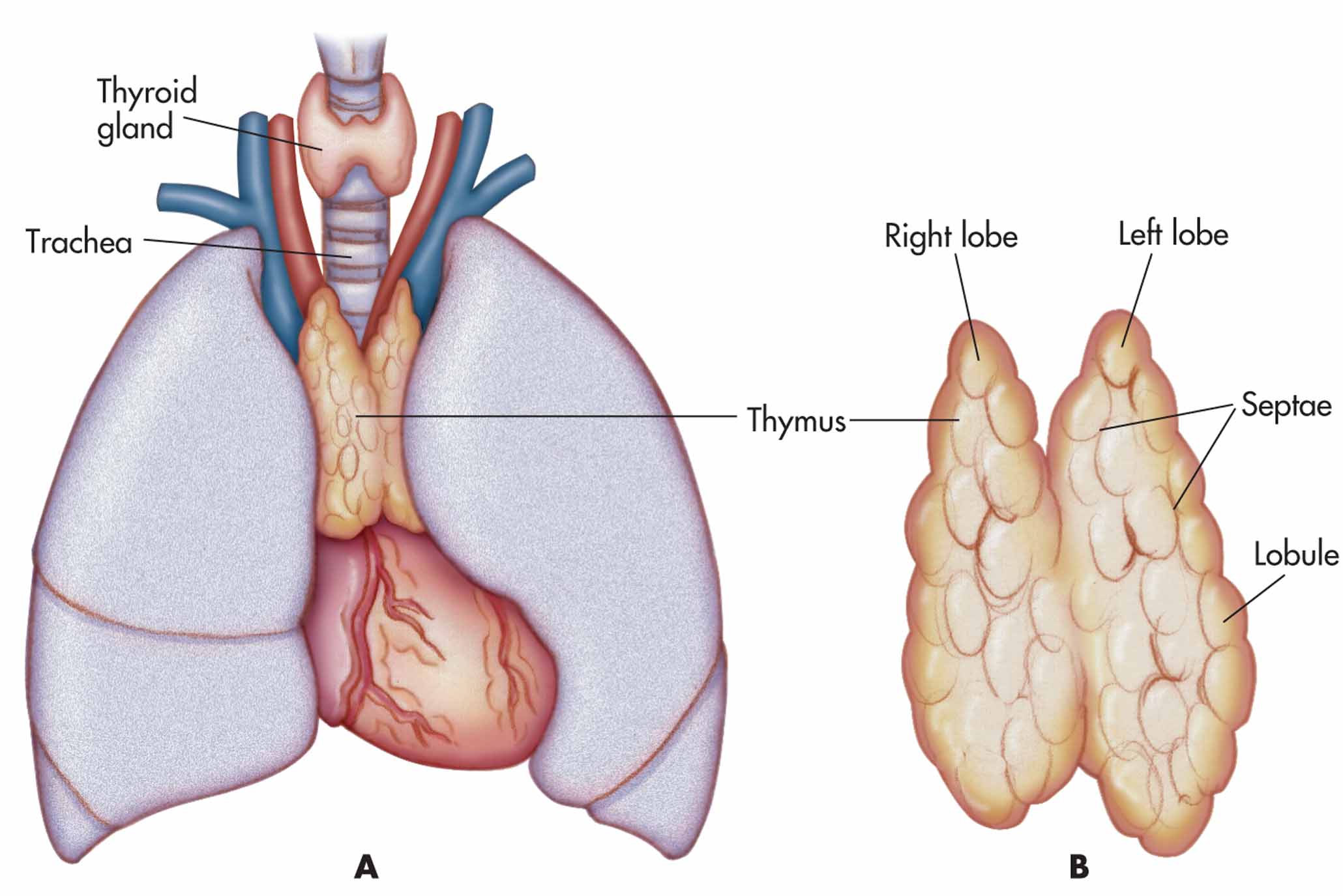 Stavba
vazivový obal
parenchym: kůra a dřeň
epiteliální retikulum (cytoretikulum)
T-lymfocyty
Hassalova tělíska
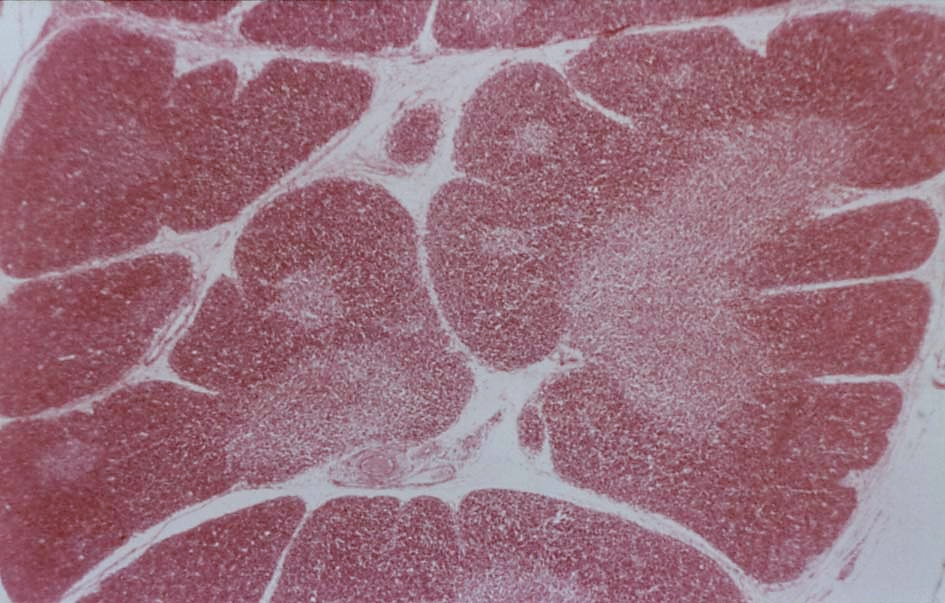 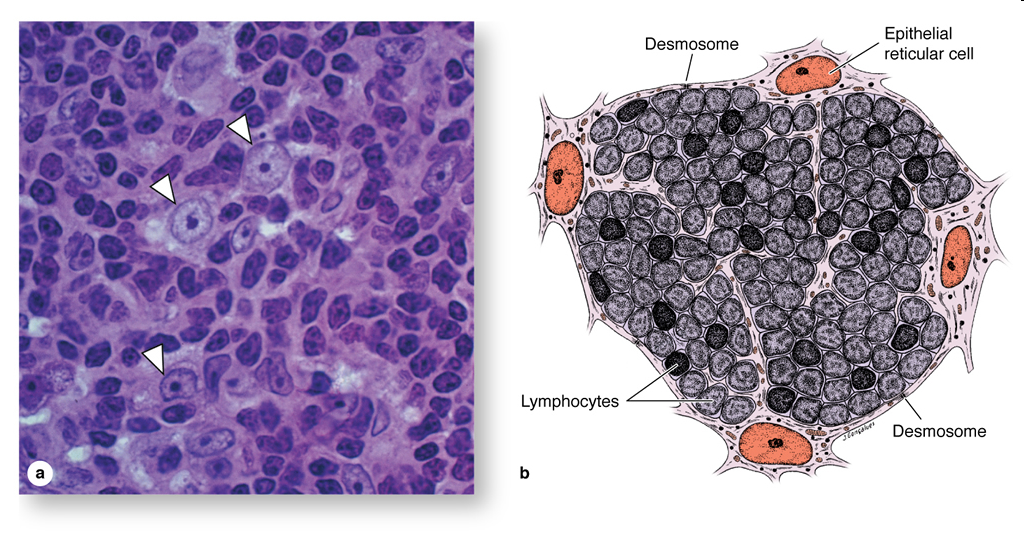 Mescher
BRZLÍK V DĚTSTVÍ
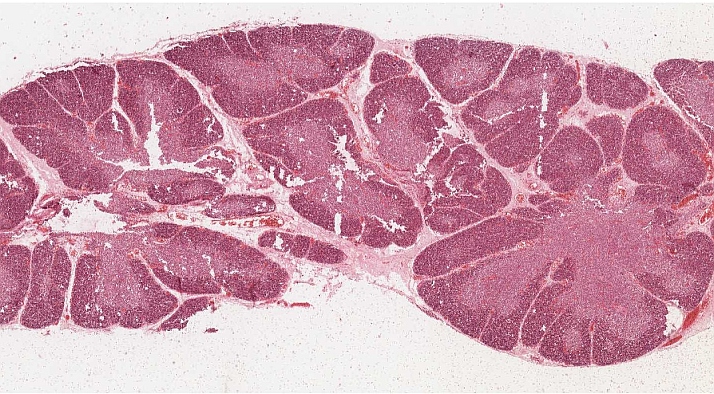 medulla
cortex
BRZLÍK (THYMUS) - KŮRA
Kůra:
proliferace T-lymfocytů
imunokompetence T-lymfocytů
pozitivní selekce (funkční TCR)
hemato-tymická bariéra (endotel + bazální lamina + cytoretikulum) 
brání předčasnému kontaktu s antigeny
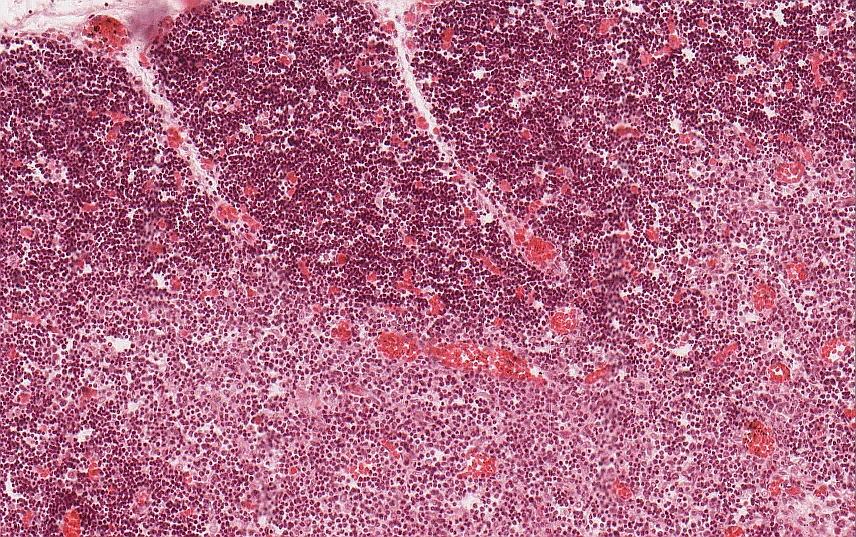 58
BRZLÍK (THYMUS) - DŘEŇ
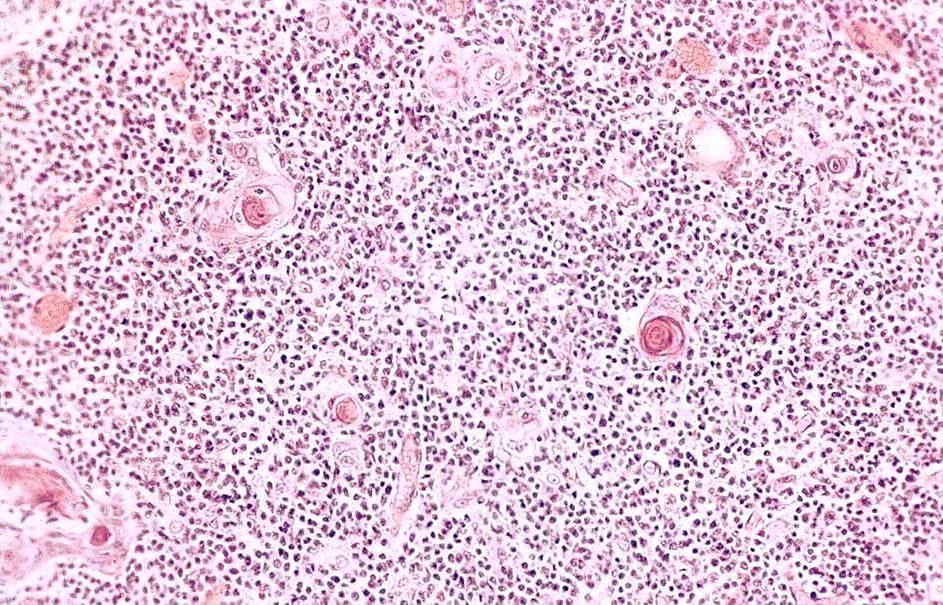 Dřeň:
negativní selekce – prevence autoimunitní reakce
přežije jen 2-3% T-lymfocytů
cytoretikulum
hemato-tymická bariéra chybí
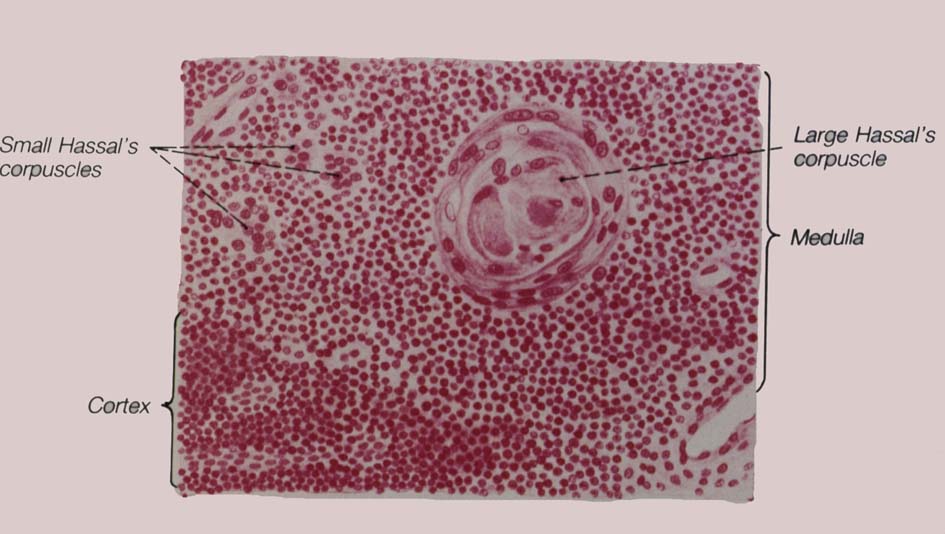 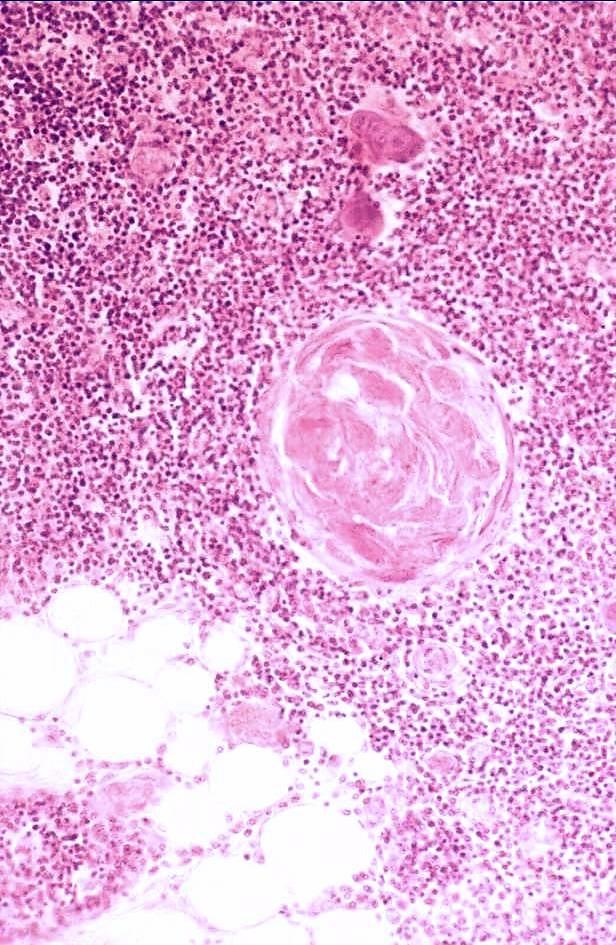 Hassalova tělíska ve dřeni
SELEKCE T-LYMFOCYTŮ
pozitivní: CD4+ CD8+ 
„tissue-restricted antigens“ (TRAs)
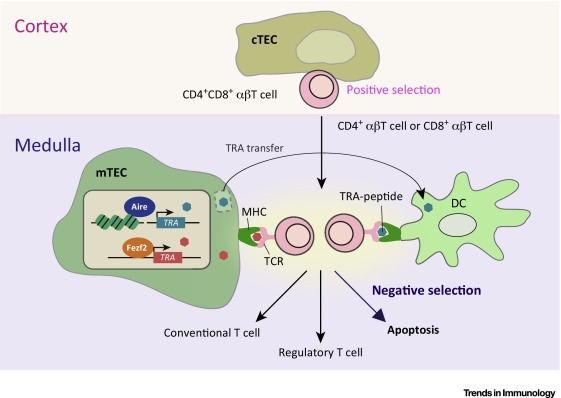 BRZLÍK (THYMUS) - INVOLUCE
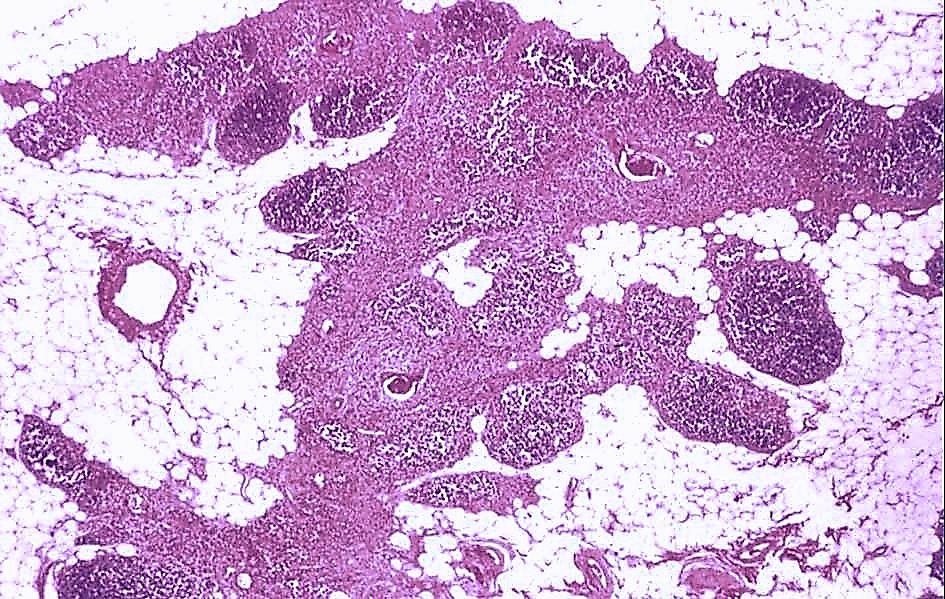 MANDLE (TONSILY)
Stavba
neúplně opouzdřené
krypty – hluboké a rozvětvené invaginace kryté epitelem
agregáty lymfatické tkáně (folikuly) kryt epitelem krypt
rozvlákněný epitel (umožňuje přístup antigenům k leukocytům)

t. palatina – vrstevnatý dlaždicový e. 
t. lingualis – vrstevnatý dlaždicový e.. 
t. pharyngea – víceřadý cylindrický e. 
t. tubaria – víceřadý cylindrický e.
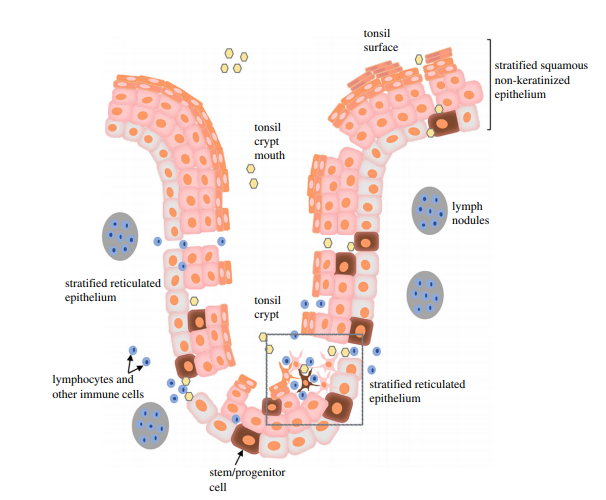 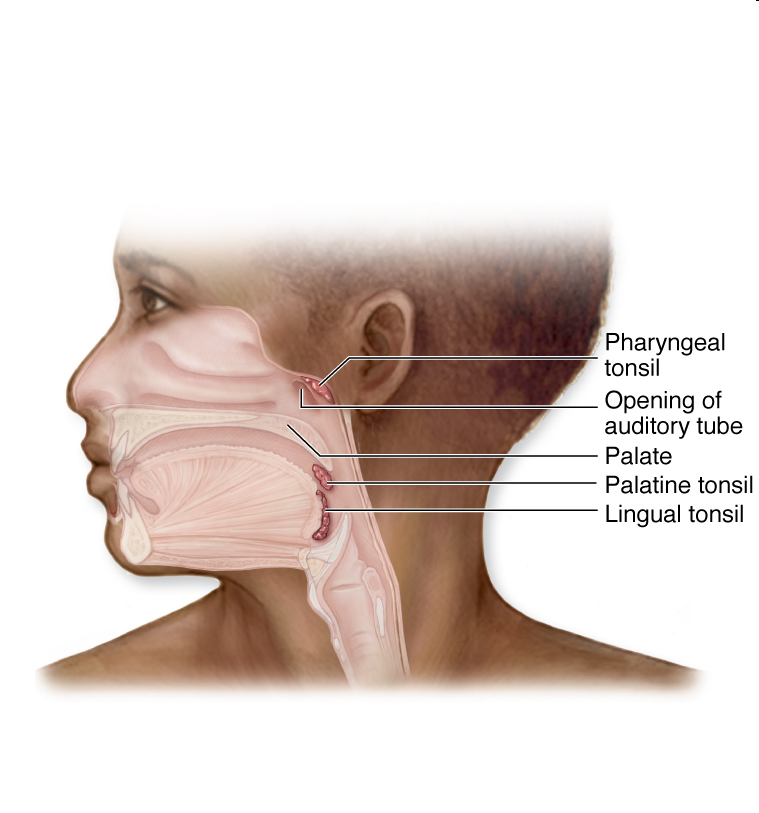 TONSILLA PALATINA
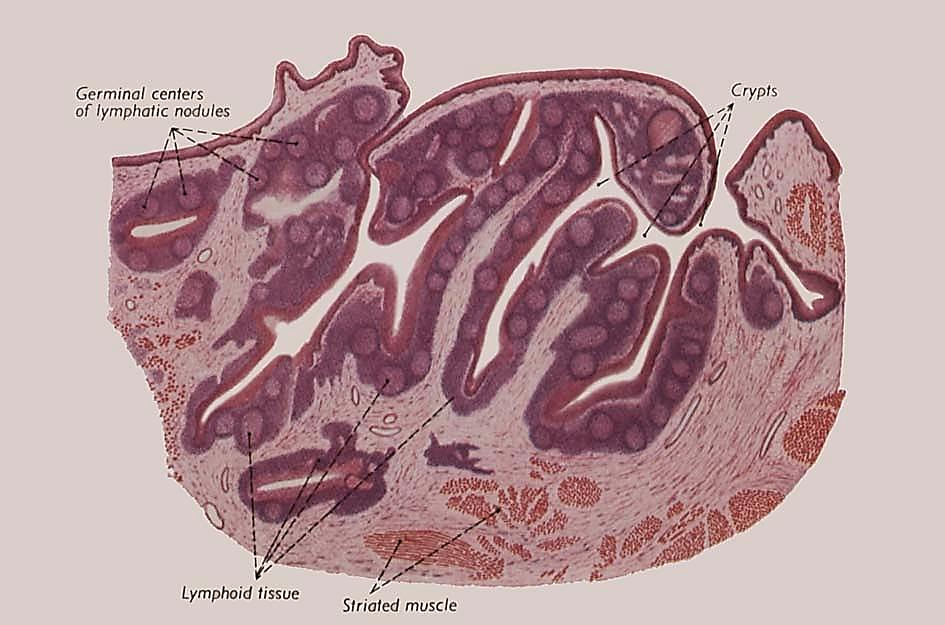 Sobotta
TONSILLA PALATINA
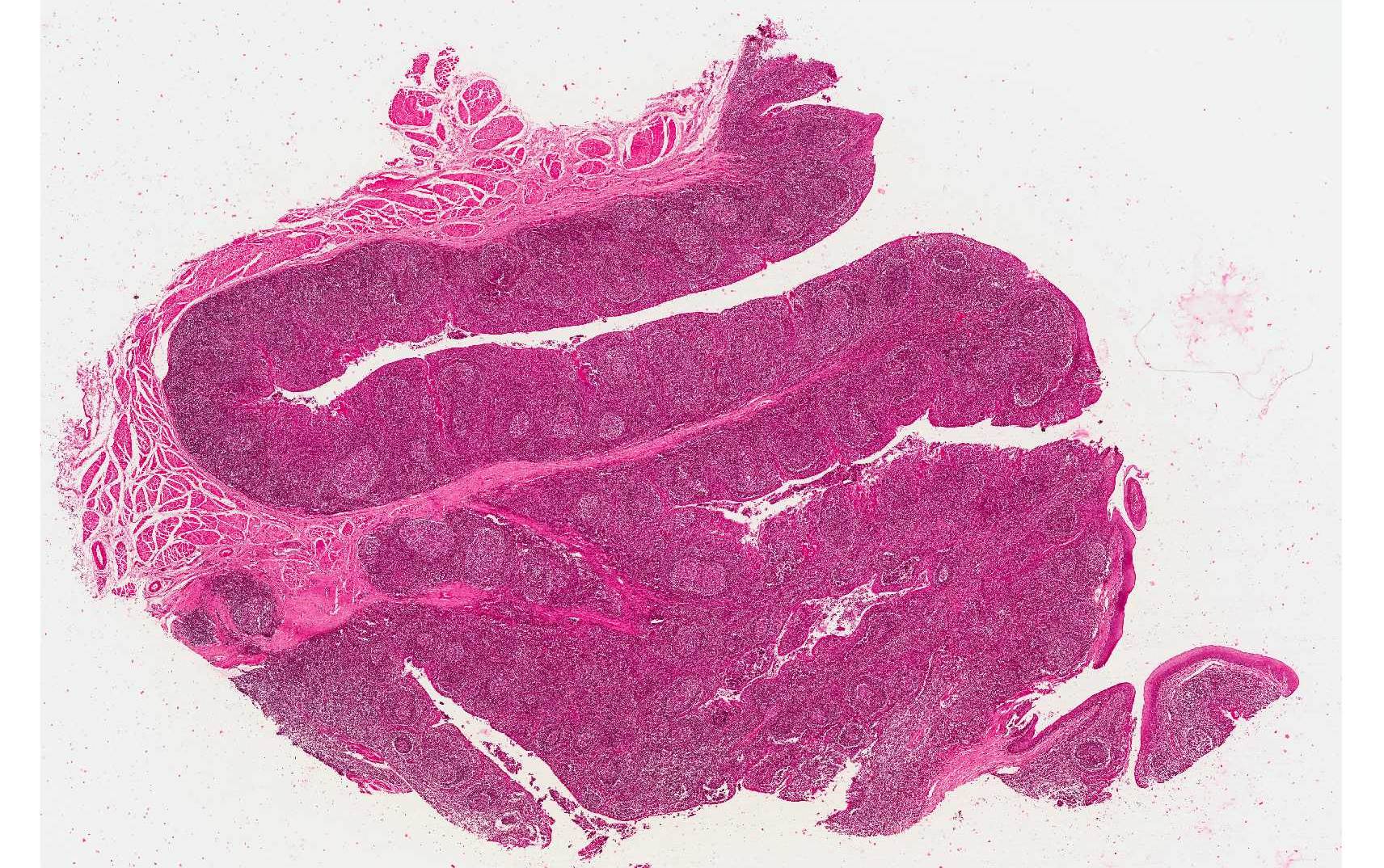 TONSILLA PALATINA
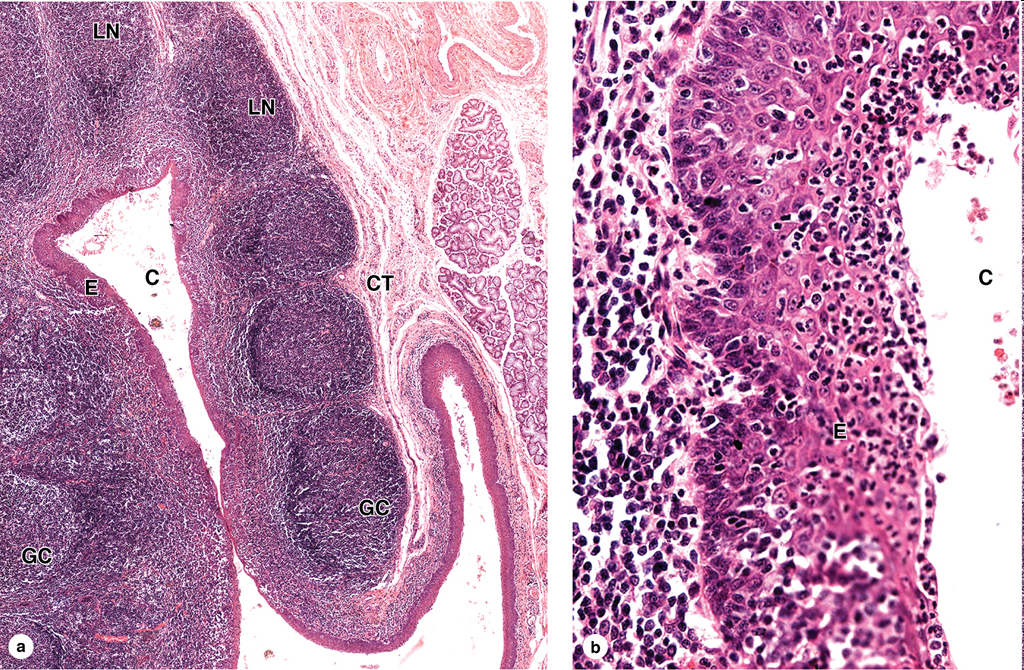 Mescher
TONSILLA PALATINA
lymfatický uzlík
rozvlákněný epitel
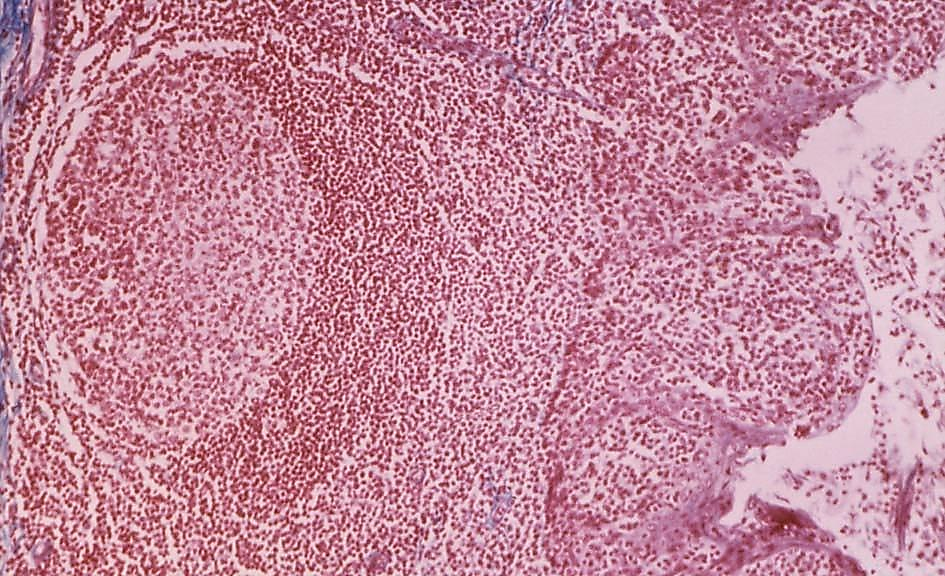 TONSILLA PALATINA
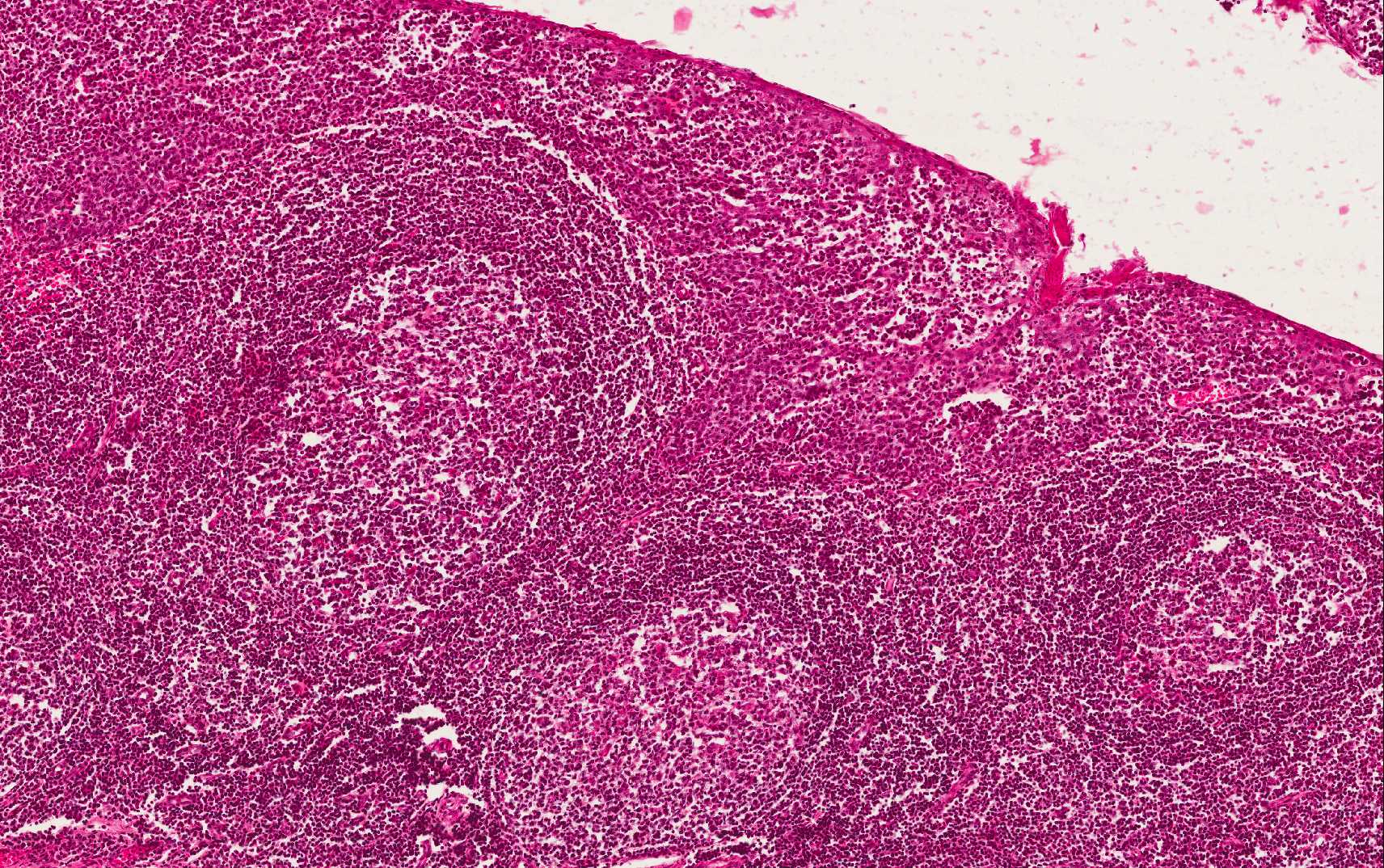 rozvlákněný epitel
67
TONSILLA LINGUALIS
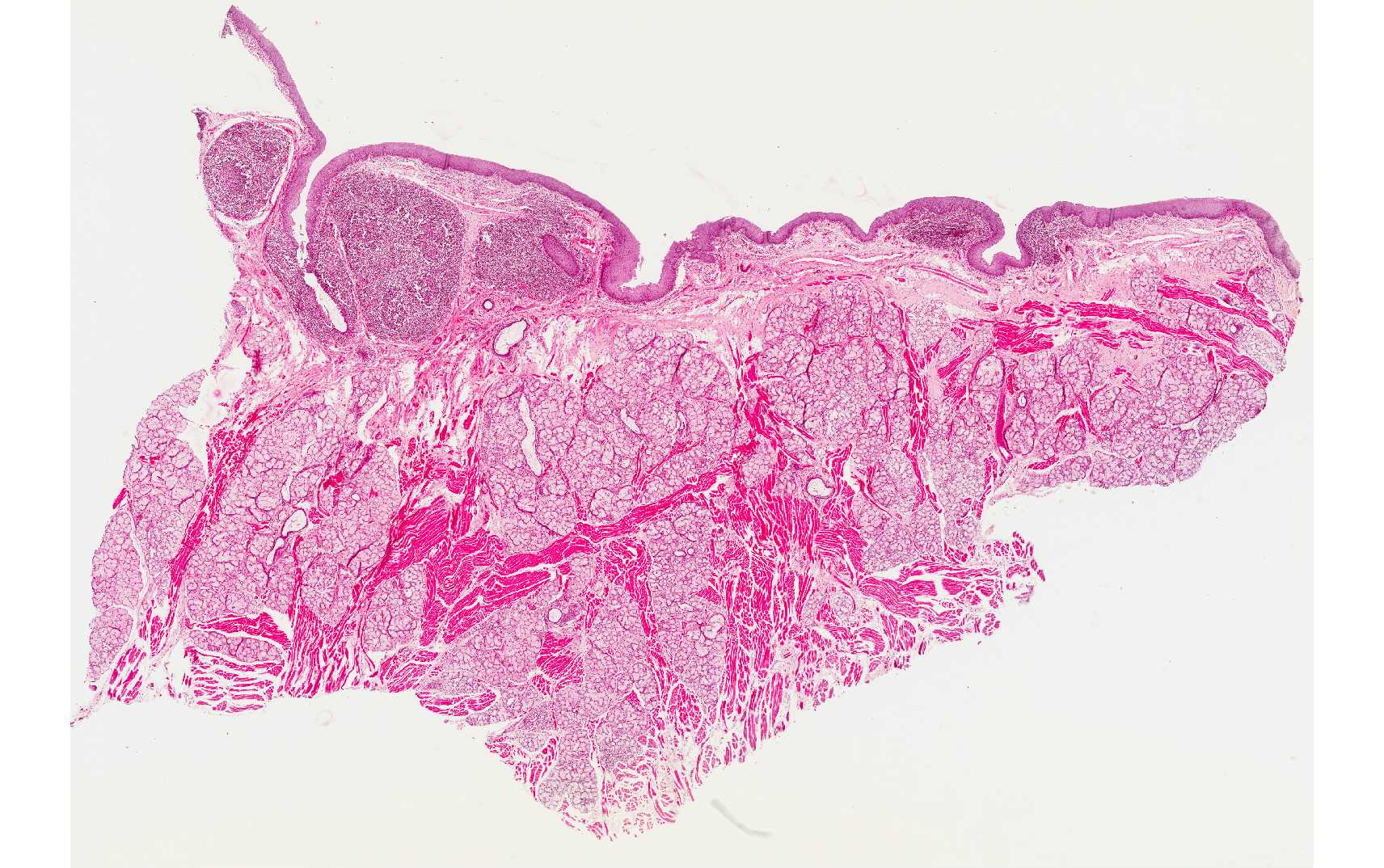 krypta
Gll. Weberi
TONSILLA LINGUALIS
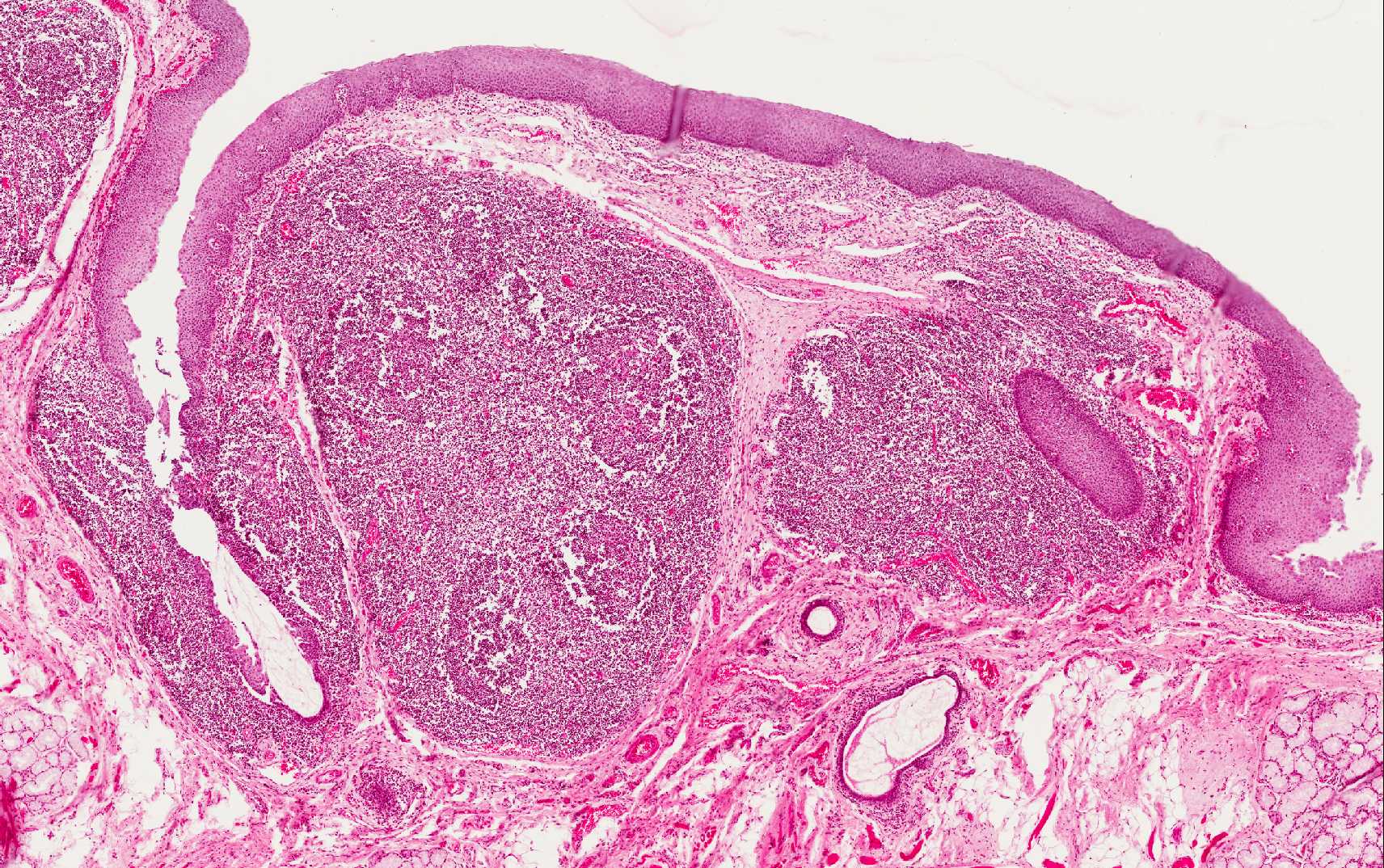 69
TONSILLA LINGUALIS
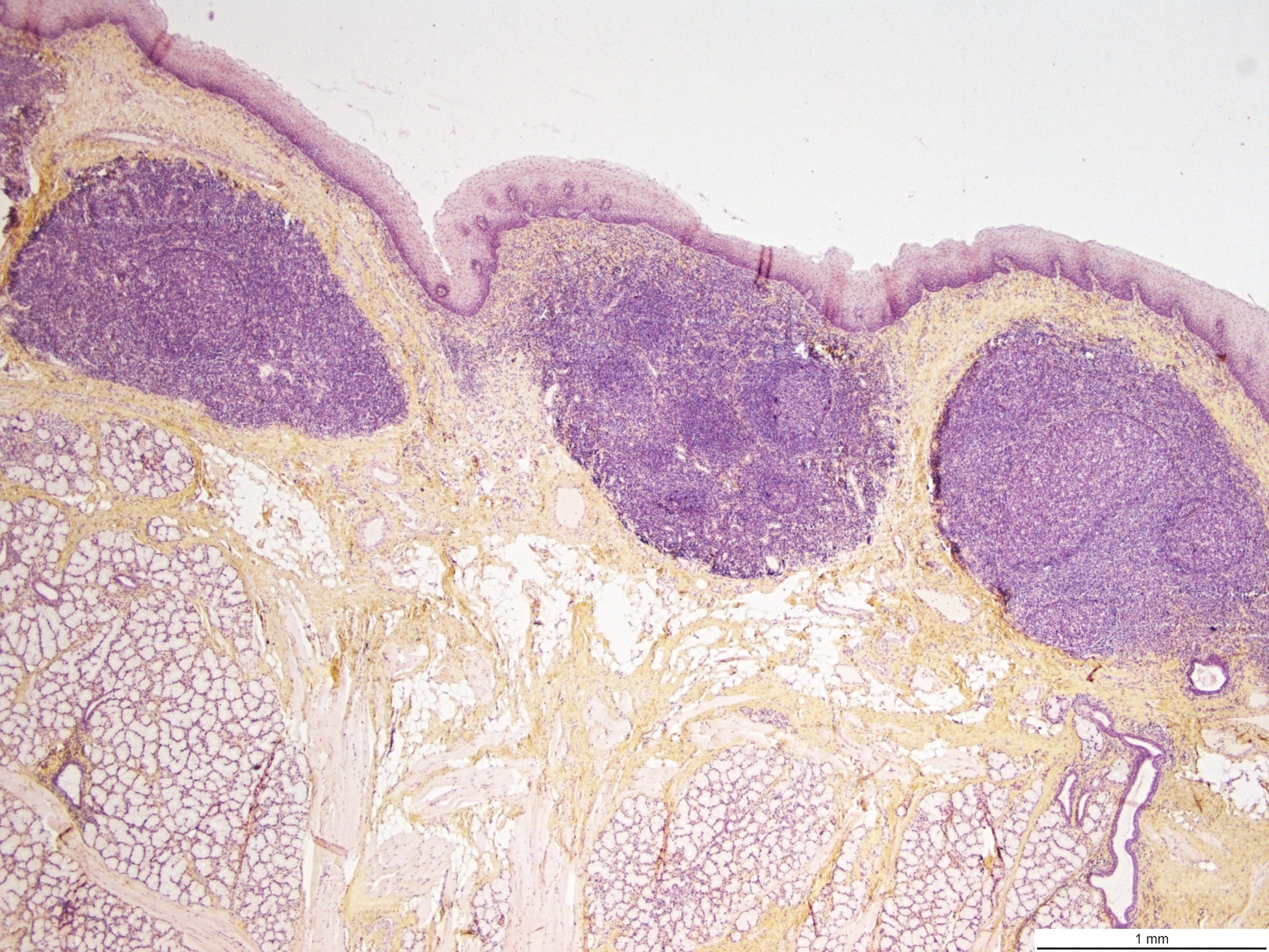 gll. Weberi
TONSILLA PHARYNGEA
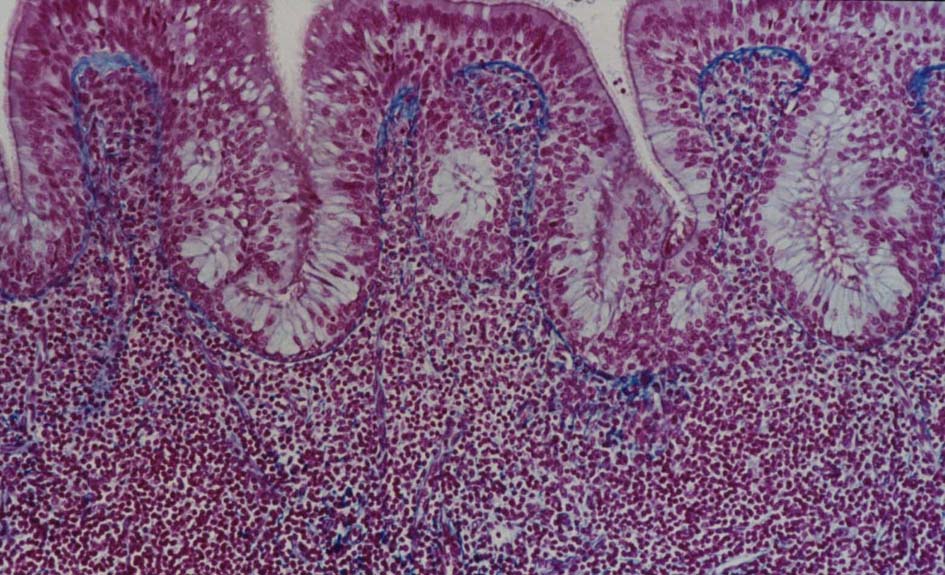 SLIZNIČNÍ LYMFATICKÁ TKÁŇ
příklad: střevní sliznice
lamina propria bohatě kolonizována leukovyty
ileum, appendix: folliculi lymphatici aggregati – Peyerovy pláty
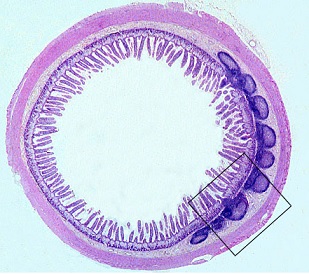 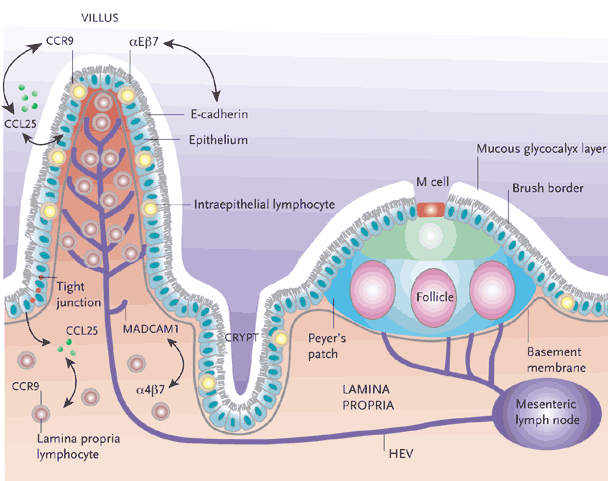 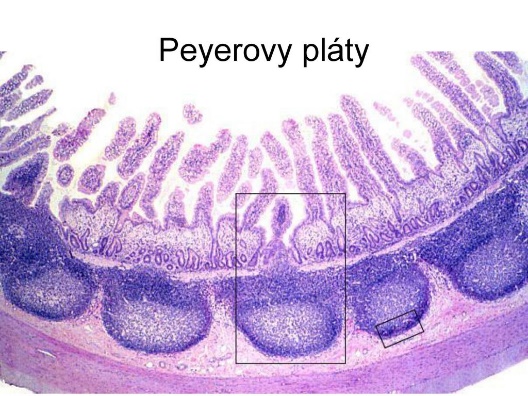 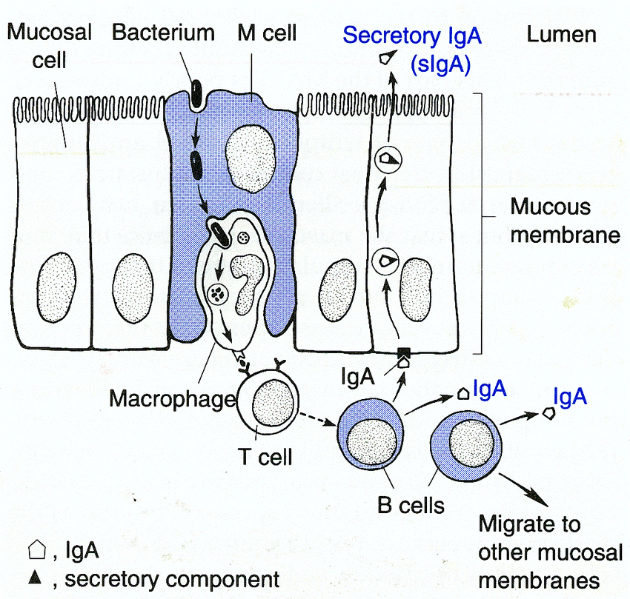 VÝVOJ LYMFATICKÉHO SYSTÉMU
vývoj začíná přibližně v pátém-šestém týdnu (myš E9.5)
lymfatické endoteliální buňky vznikají z buněk primitivních cév (kardinální vény)
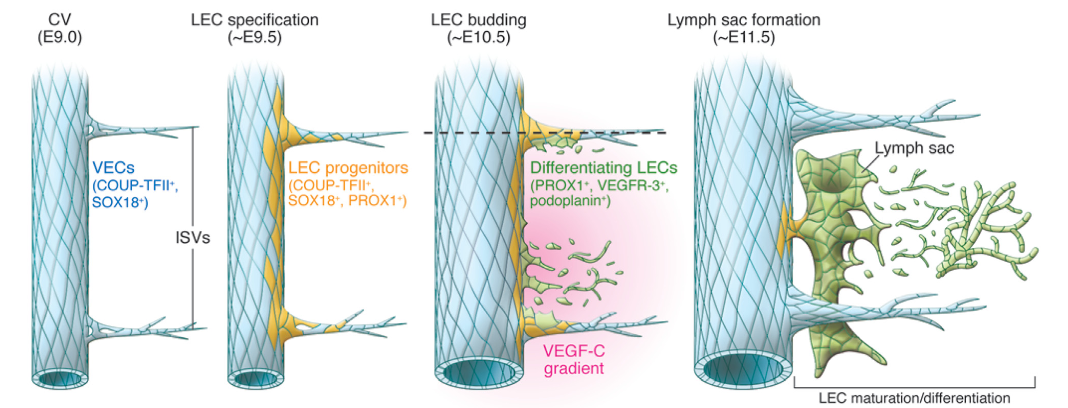 VÝVOJ LYMFATICKÉHO SYSTÉMU
6.-9. týden šest lymfatických vaků v různých anatomických umístěních

Dva jugulární lymfatické vaky (junkce v. subclavia a v. precardinalis ( v. jugularis int.)
Dva iliakální lymfatické vaky (junkce v. iliaca a v. postcardinalis)	
Jeden retroperitoneální lymfatický vak
Jedna cisterna chyli dorzálně od retroperitoneálního vaku
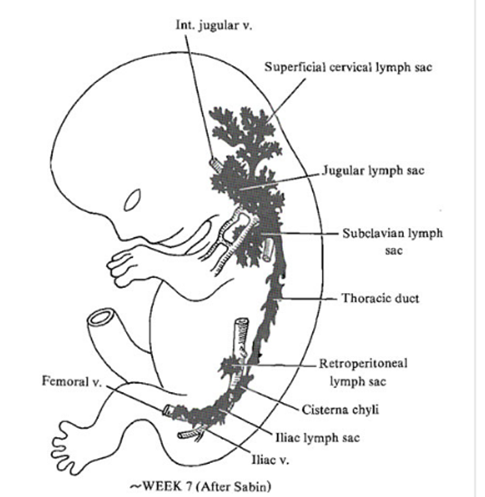 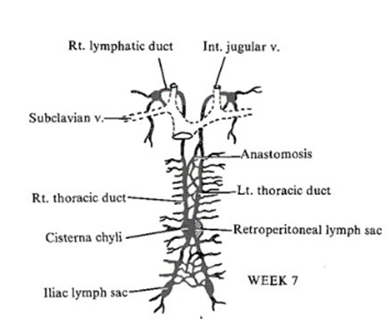 VÝVOJ LYMFATICKÉHO SYSTÉMU
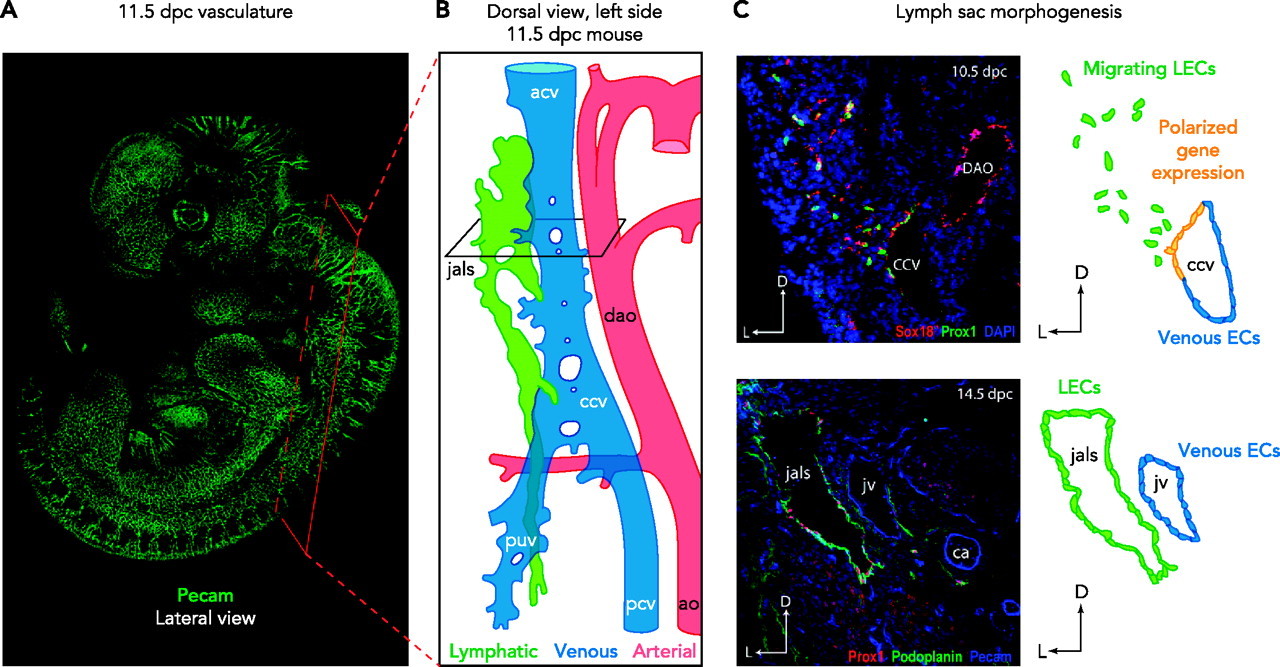 Endotel
https://doi.org/10.1152/physiol.00053.2010
VÝVOJ LYMFATICKÉHO SYSTÉMU
Lymfatické cévy rostou z lymfatických vaků
jugulární: hlava, krk, hrudník, horní končetiny
iliakální: trup, dolní končetiny
retroperitoneální a cisterna chyli: GIT
Vývoj lymfatických kmenů
původně pravý a levý ductus thoracicus spojuje c. chyli a jugulární vaky
četné anastomózy a přestavby
d. thoracicus: z kaudální část pravého d. thoracicus a kraniální části levého d. thoracicus
d. lymhaticus dx.: z kraniální části pravého d. thoracicus
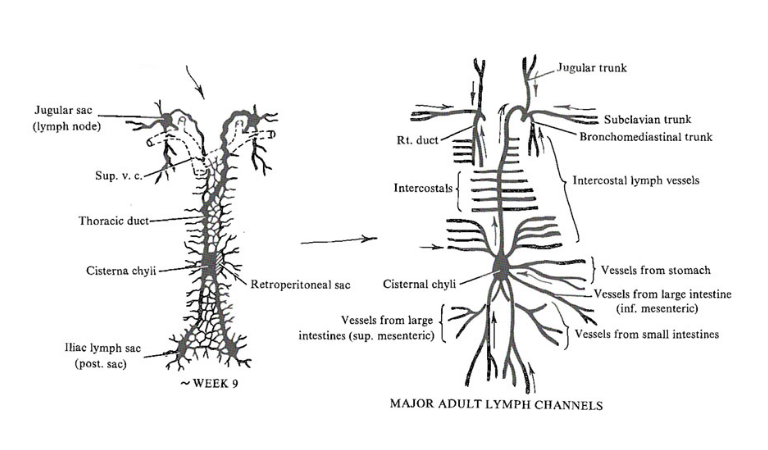 VÝVOJ LYMFATICKÉHO SYSTÉMU
Vývoj lymfatických uzlin
z lymfatických vaků kromě (c. chyli) 
mezenchymální buňky
folikuly ještě bez germinativních center se vyvíjejí v období kolem narození
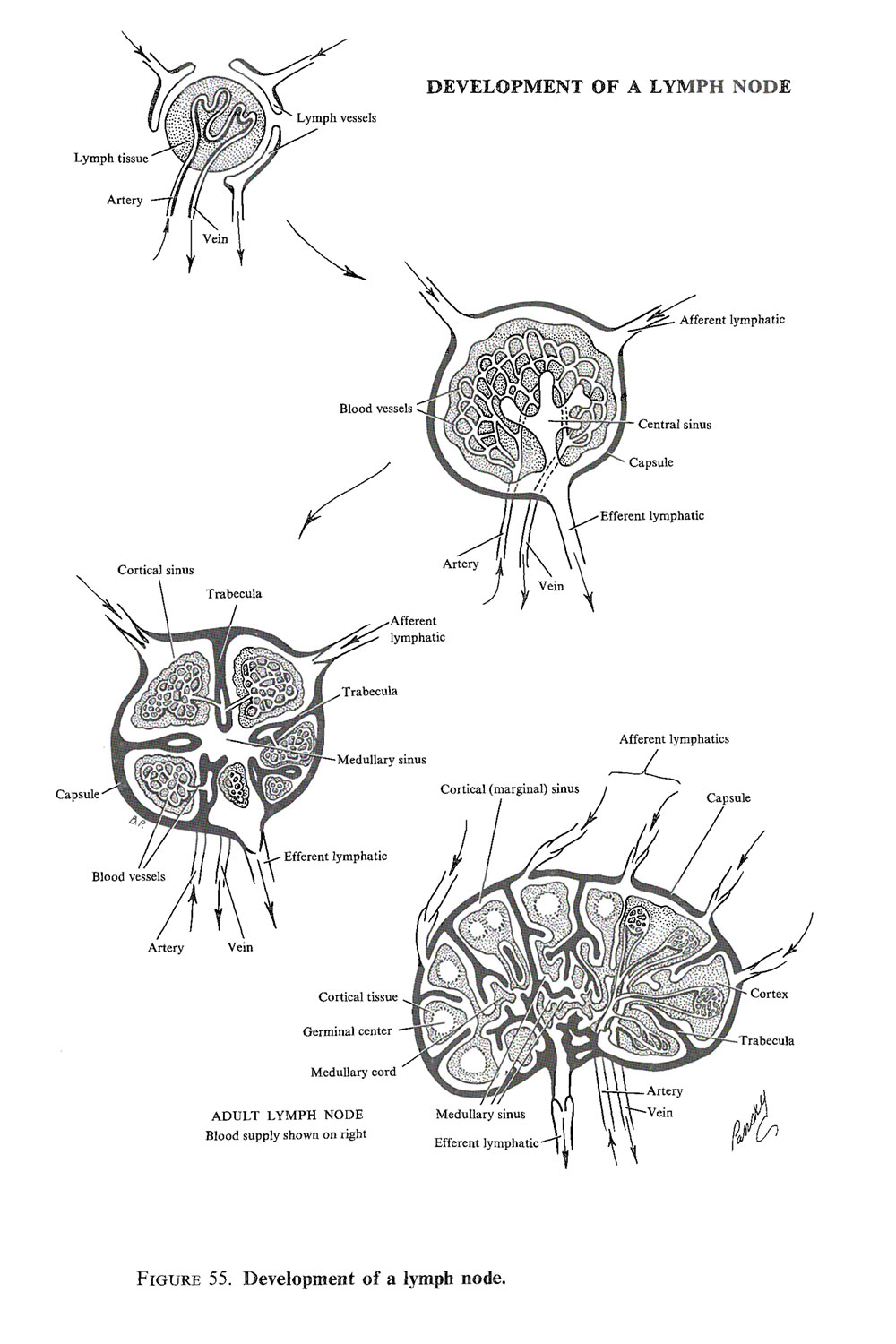 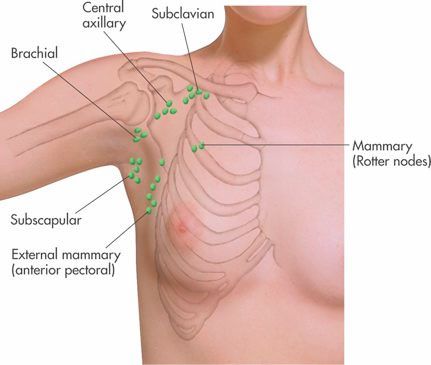 VÝVOJ TONSIL A THYMU
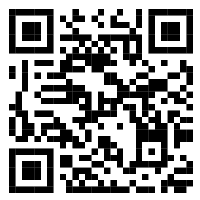 Tonsilla palatina
druhá entodermová žaberní výchlipka (fossa tonsillaris)
Co to je
faryngový aparát?
Tonsilla pharyngea, tubaria and lingualis
agregace lymfatické tkáně v nosohltanu, poblíž ústí tuba auditiva a kořene jazyka
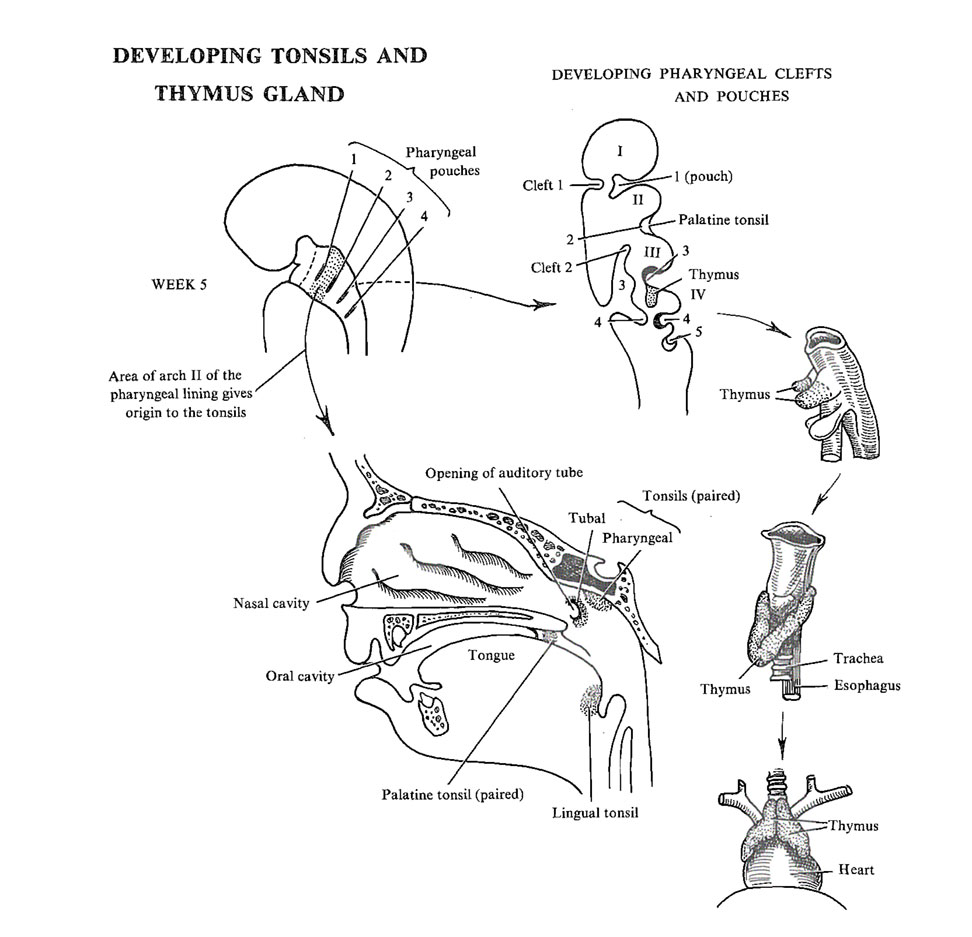 Thymus
třetí entodermová žaberní výchlipka
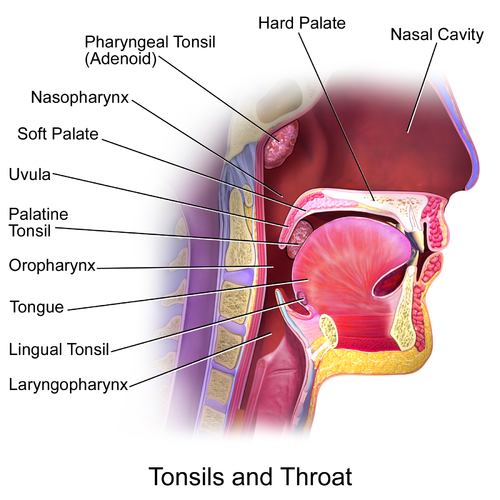 VÝVOJ THYMU
Thymus
třetí entodermová žaberní výchlipka
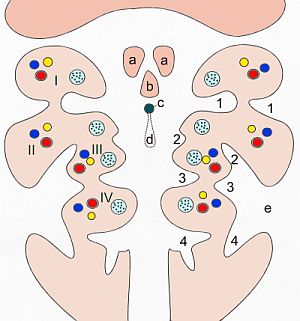 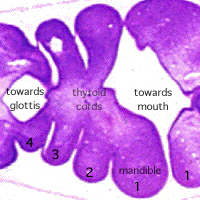 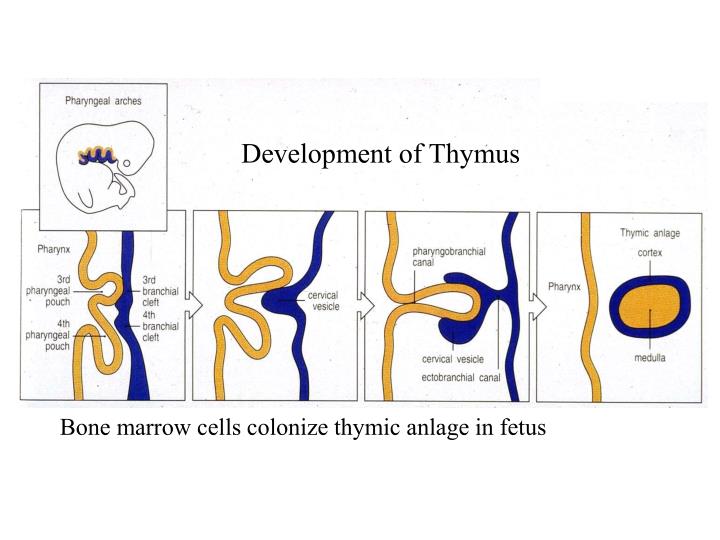 VÝVOJ THYMU
Thymus
Chrupavka obratle
Trachea
Sternum a žebra
Jícen
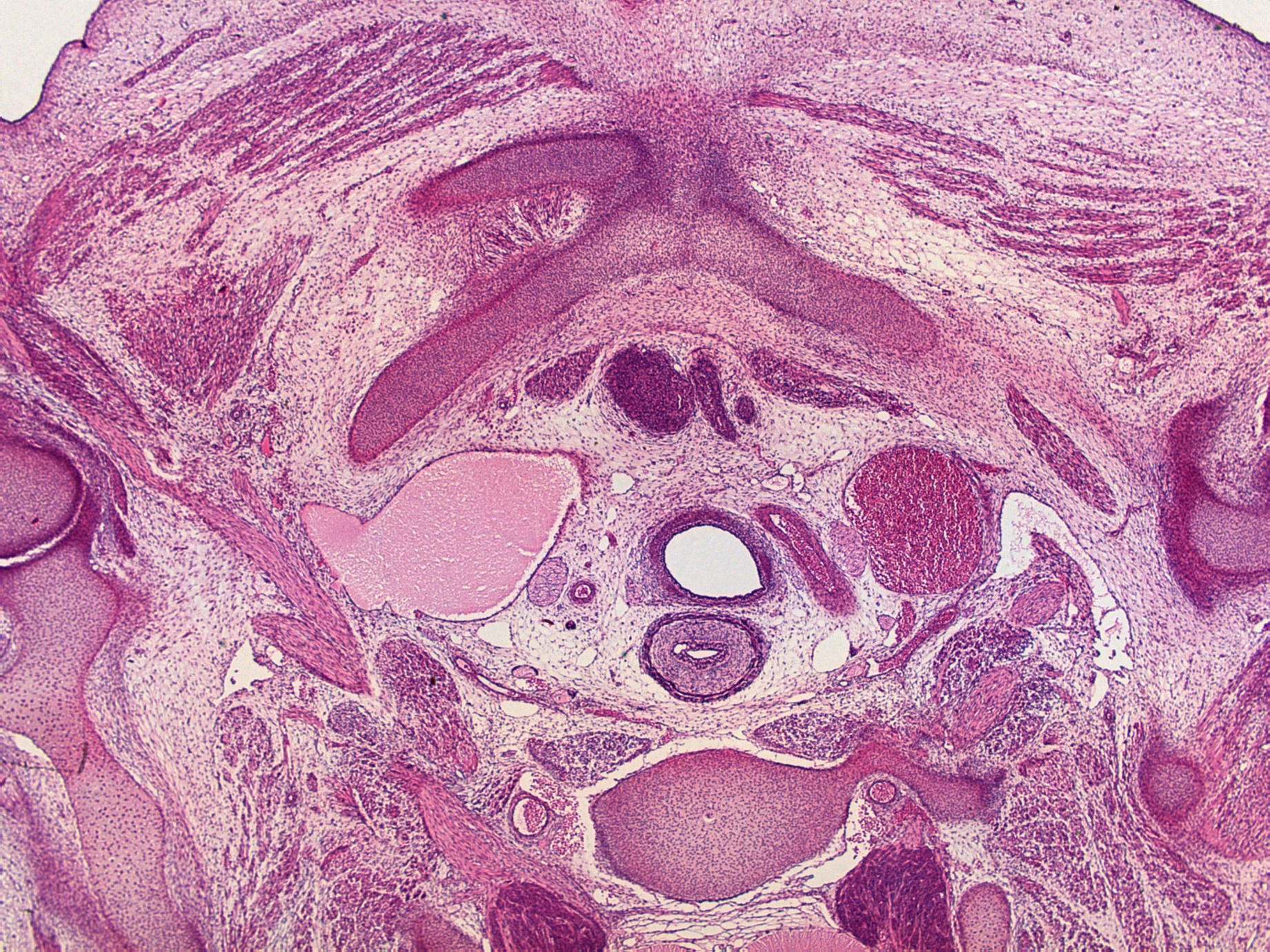 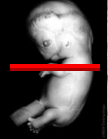 8. týden
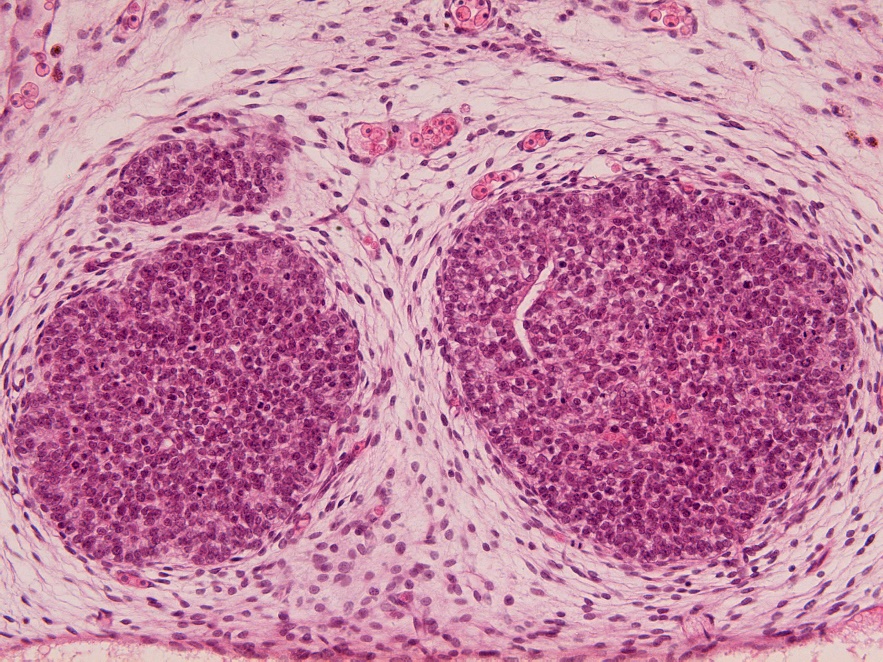 VÝVOJ SLEZINY
Dorzální mezenterium žaludku
Původ z mezenchymu
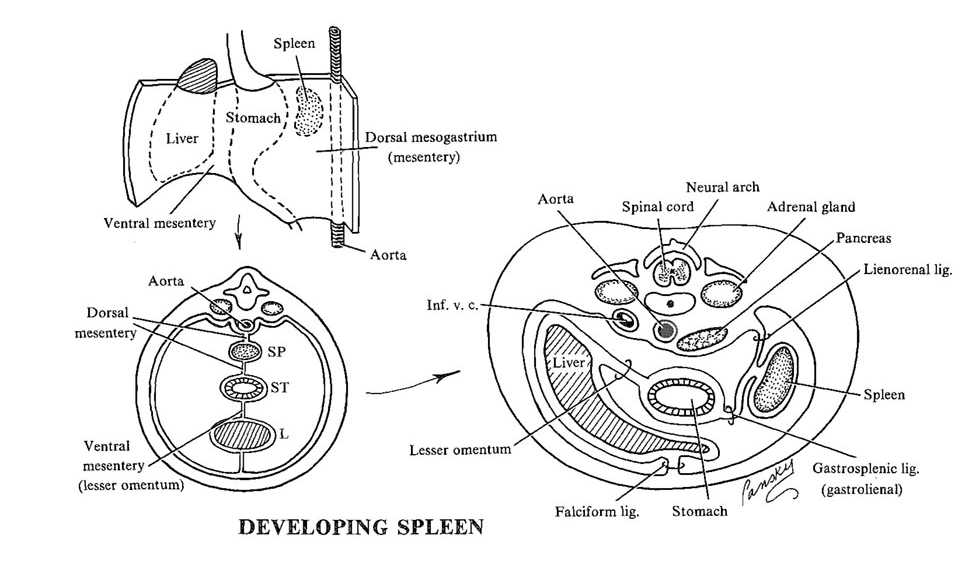 VÝVOJ SLEZINY
Dorzální mezenterium žaludku
Původ z mezenchymu
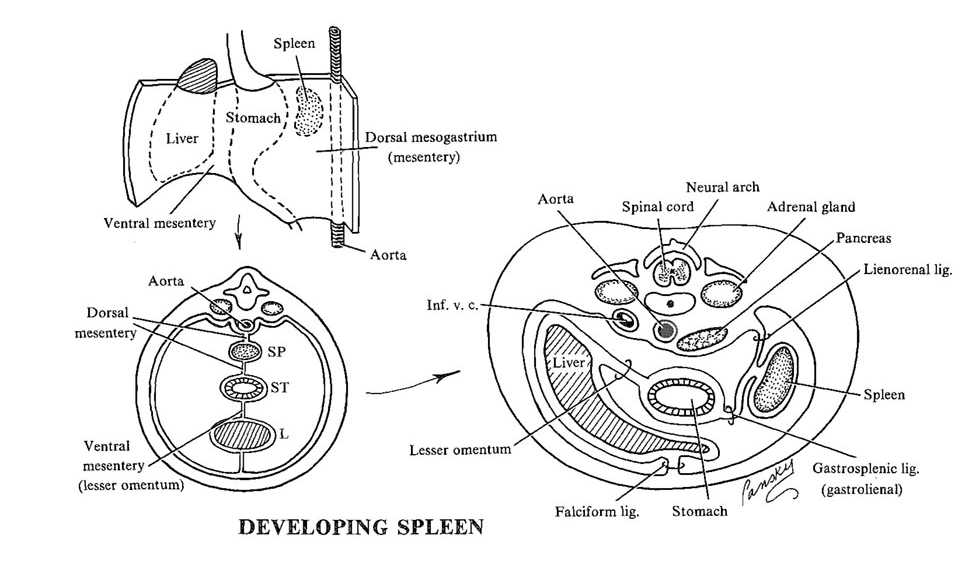 VÝVOJ SLEZINY
Játra
Žaludek
8. týden
Slezina
Pankreas
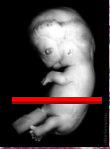 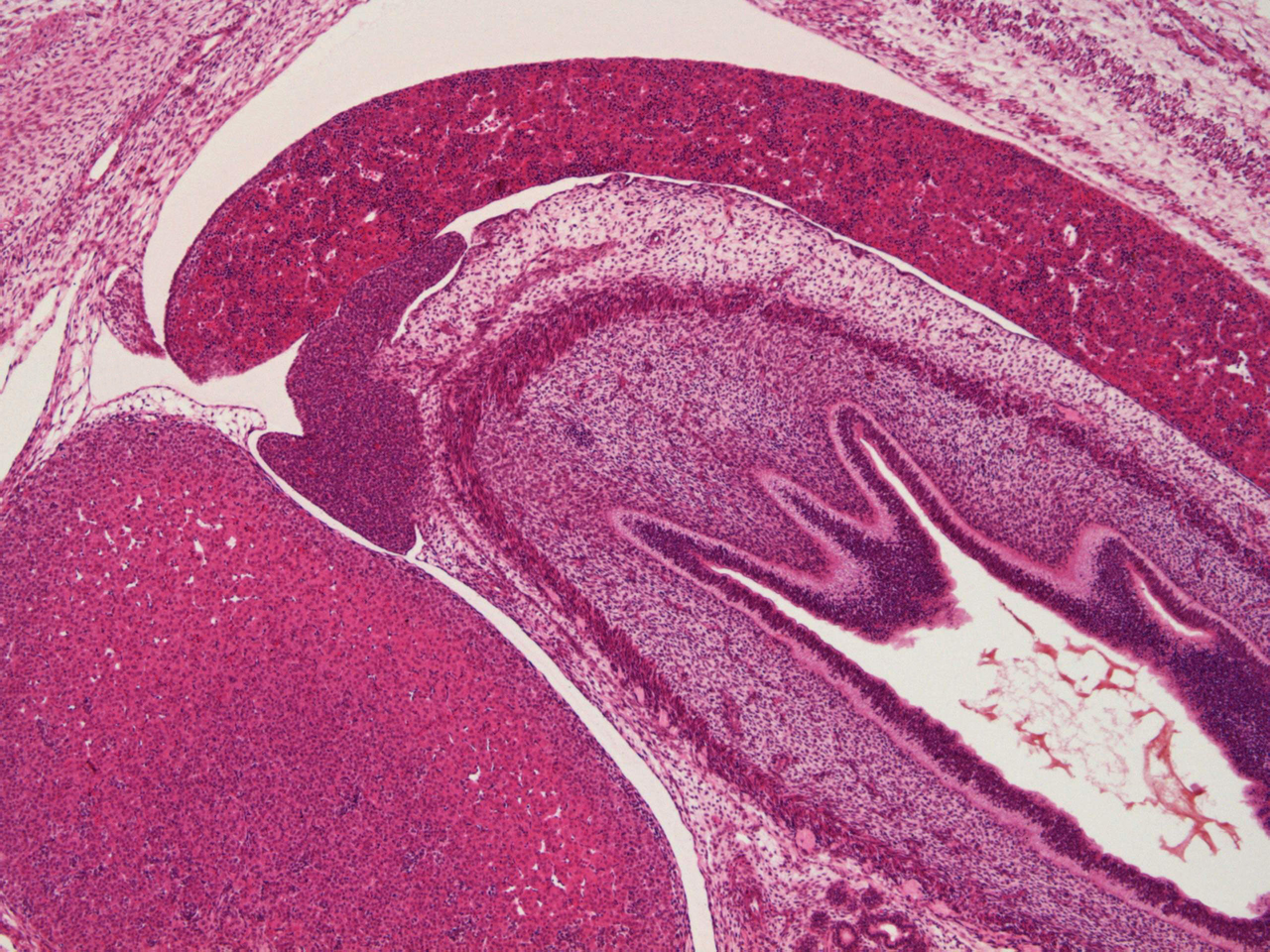 Gl. suprarenalis sin.
DĚKUJI ZA POZORNOST
Otázky?
Komentáře?
pvanhara@med.muni.cz
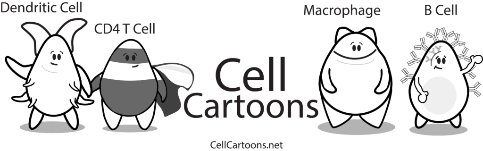 Special thanks to CellCartoons.net